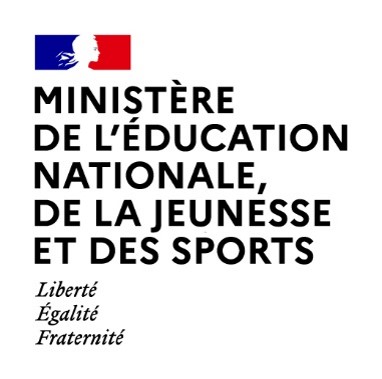 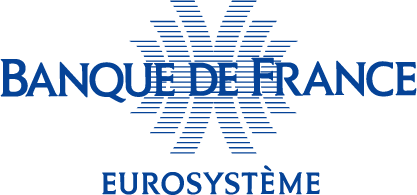 LE PASSEPORT D’ÉDUCATION BUDGÉTAIRE ET FINANCIÈRE
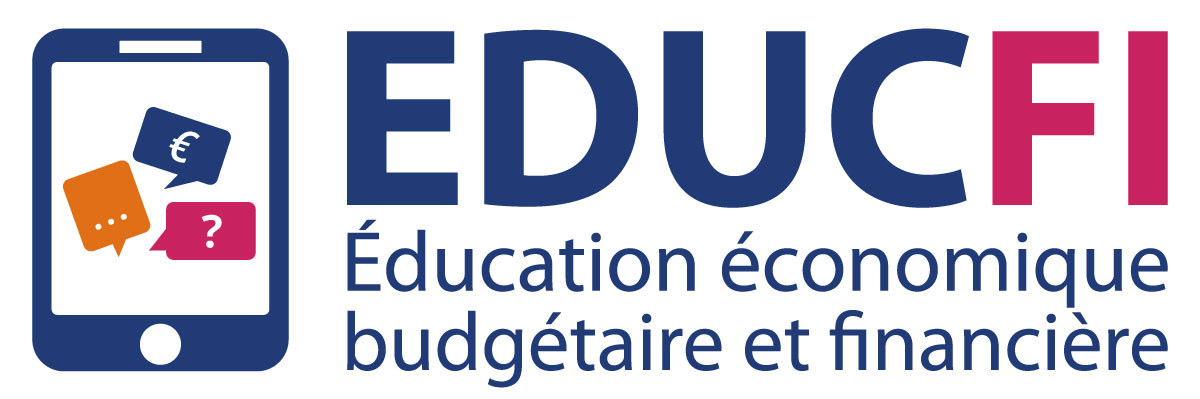 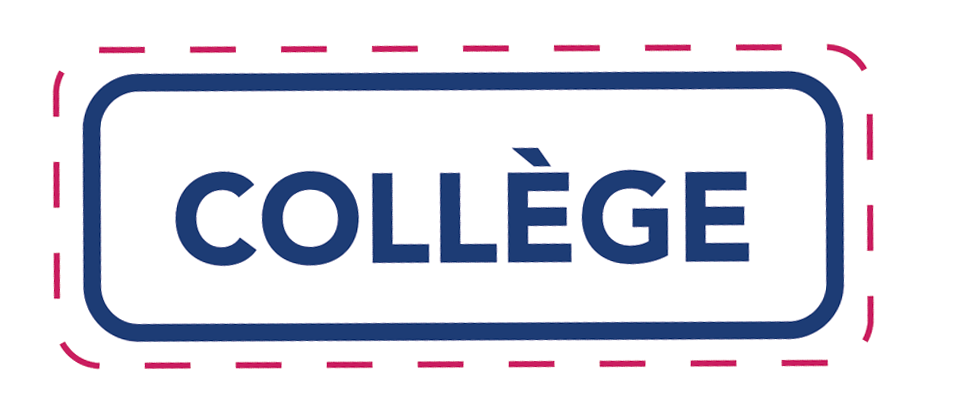 1
[Speaker Notes: Ce diaporama est la version académique (Grenoble) 2025 du Passeport Educfi collège. Les notes des diapos contiennent des suggestions de mise en œuvre pédagogique. Bien entendu, chaque enseignant reste libre de la mise en œuvre en classe.]
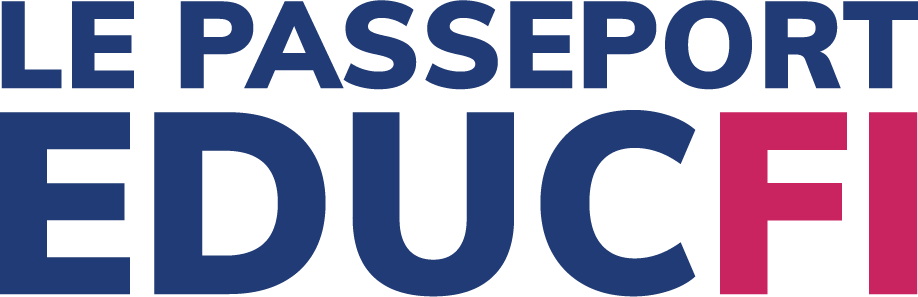 Partie 1 : Éducation budgétaire et compte bancaire
1
Le budget
Le compte bancaire
2
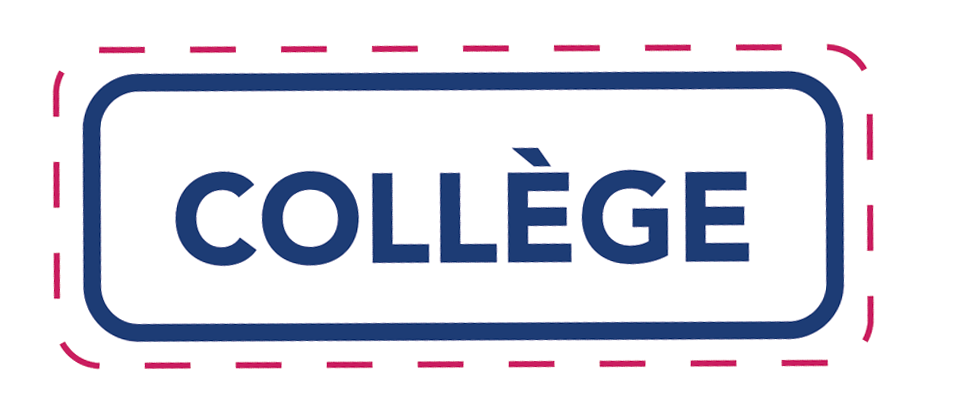 SOMMAIRE
Partie 2 : Éducation Financière
3
L’épargne
le crédit
4
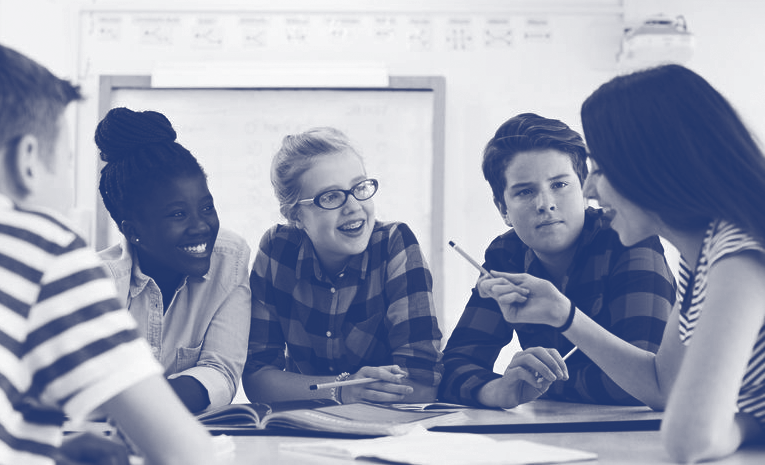 LES MOYENS DE PAIEMENT
5
LES ARNAQUES
6
EDUCFI et Mesquestionsdargent.fr
Petit Lexique financier
Diapositives bonus
QUIZZ FINAL
2
Passeport EDUCFI -collège
[Speaker Notes: Objectif de la diapositive :
Présenter les différents thèmes du passeport collège.
 
L’essentiel : 
Le passeport est structuré en 2 parties et 6 thèmes.
 
Fonctionnement de la diapositive :
Tous les éléments de la diapositive s’affichent en une fois. Il est possible de cliquer sur les libellés de chaque thème pour se positionner directement sur la première diapositive du thème.


La maison qui symbolise le sommaire est présente sur la dernière diapositive de chaque thème. Lorsque vous cliquez dessus, vous revenez sur le sommaire directement.]
PREMIÈRE PARTIE
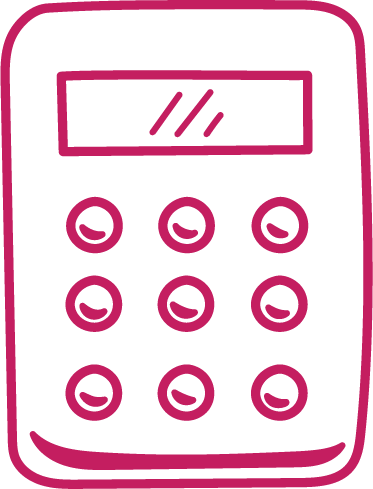 ÉDUCATION BUDGÉTAIRE
 ET COMPTE BANCAIRE
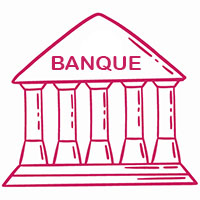 3
Passeport EDUCFI – collège
[Speaker Notes: Objectif de la diapositive :
Présenter les différents thèmes du passeport collège.
 
L’essentiel : 
Le passeport est structuré en 2 parties et 6 thèmes.
 
Fonctionnement de la diapositive :
Tous les éléments de la diapositive s’affichent en une fois. Il est possible de cliquer sur les libellés de chaque thème pour se positionner directement sur la première diapositive du thème.


La maison qui symbolise le sommaire est présente sur la dernière diapositive de chaque thème. Lorsque vous cliquez dessus, vous revenez sur le sommaire directement.]
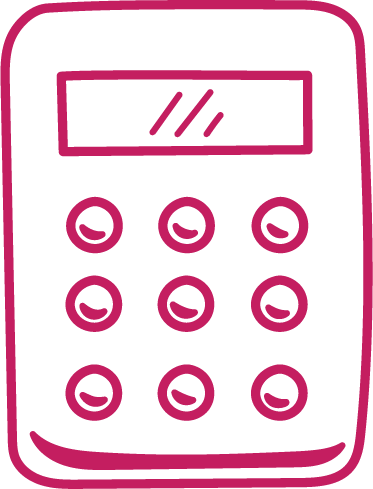 THÈME 1 : LE BUDGET
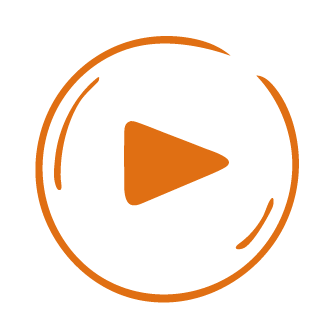 https://podeduc.apps.education.fr/video/68256-la-gestion-budgetaire/
4
Passeport EDUCFI – collège
[Speaker Notes: Cliquer sur la flèche pour lancer la vidéo. Celle-ci permet d’introduire la thématique. 
Lien vers la vidéo « La Minute Cash – Gestion budgétaire » sur la chaine YouTube EDUCFI Banque de France : https://www.youtube.com/watch?v=919Ez9fEWVM ou sur la plateforme PodEduc (pour les agents de l’Education nationale) : https://podeduc.apps.education.fr/video/68256-la-gestion-budgetaire/]
1. LE BUDGET
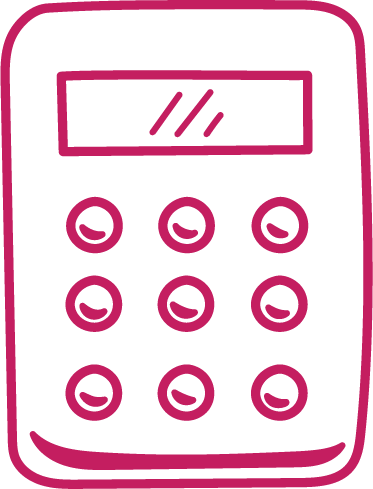 De quoi est-il composé ?
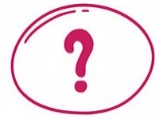 Ressources
(revenus)
Dépenses
(charges)
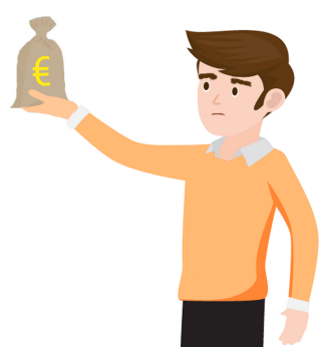 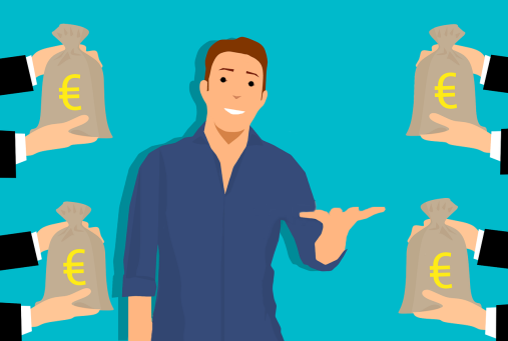 ce qui rentre
ce qui sort
5
Passeport EDUCFI – collège
[Speaker Notes: Objectif de la diapositive :
Comprendre ce qu’est un budget et ses deux grandes composantes.
 
L’essentiel :
Le budget est un outil permettant de connaitre sa situation financière actuelle et future ainsi que les dépenses et ressources passées. Il peut prendre diverses formes (feuille de papier, tableur, application sur smartphone ou sur le site de la banque, etc.).
 
Fonctionnement de la diapositive :
À l’affichage de la diapositive, seul le titre est présent. L’enseignant peut poser la question « Qu’est-ce qu’un budget ? » et recueillir les réponses des collégiens.
Trois questions apparaissent ensuite les unes après les autres, ce qui permet à l’enseignant de reprendre en les structurant les réponses des élèves ou bien de stimuler et d’accompagner la participation des élèves.
Animation 1 : De quoi est-il composé ? 
Il recense l’ensemble des ressources (ou recettes, ou revenus, ou rentrées d’argent) et des dépenses (ou charges) d’une personne ou d’un ménage.
Le budget permet de tracer ce qui « rentre » et ce qui « sort ».]
1. LE BUDGET
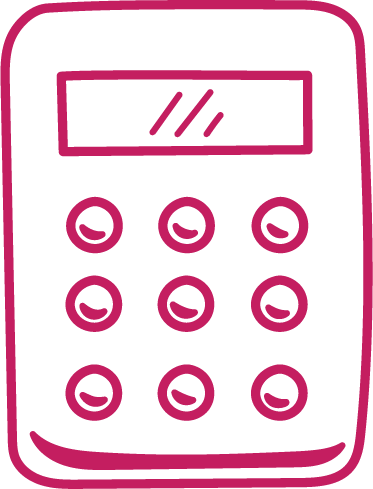 De quoi est-il composé ?
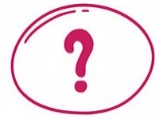 Dépenses
(charges)
Ressources
(revenus)
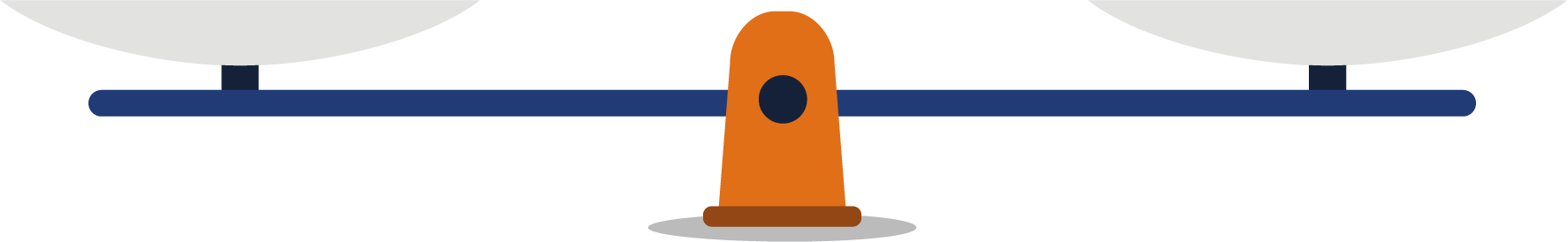 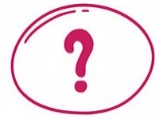 Comment le construit-on ?
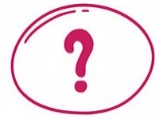 Pourquoi faire un budget ?
6
Passeport EDUCFI – collège
[Speaker Notes: Animation 2 : Affichage de la balance avec les deux composantes Ressources et Dépenses. La balance est équilibrée, ce qui permet d’introduire l’idée que les charges ne doivent pas dépasser les ressources.

Animation 3 : Comment le construit-on ?
Pour établir un budget mensuel, on liste dans une colonne les rentrées d’argent (les ressources) et dans une autre colonne les dépenses (les charges). Ensuite on fait le total des deux colonnes et on calcule la différence entre ces deux colonnes. La différence s’appelle le solde.

Animation 4 : Pourquoi faire son budget ?  
Pour : 
Mieux gérer son argent (ses ressources).
Maîtriser ses dépenses.
Connaître sa situation financière, avoir une vision d’ensemble de la façon dont on dépense son argent.
Planifier des projets.
En cas de difficultés à faire face à des dépenses, se poser des questions sur la manière dont on peut gérer son argent au quotidien.
Construire un budget permet d’anticiper les imprévus.]
1. LE BUDGET
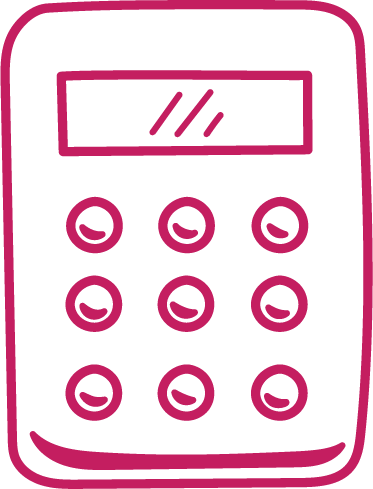 Comment le construit-on ?
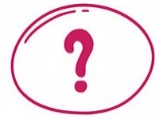 Ressources
Dépenses
Solde
Ressources
(crédit)
1 450 €
Dépenses
(débit)
1 150 €
Dépenses
(débit)
1 550 €
Ressources
(crédit)
1 200 €
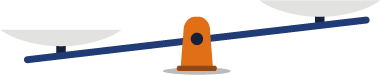 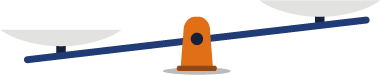 =
Solde positif (créditeur)
+ 50 €
Solde négatif (débiteur)
  - 100 €
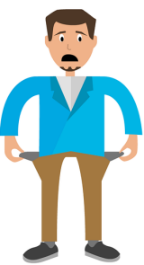 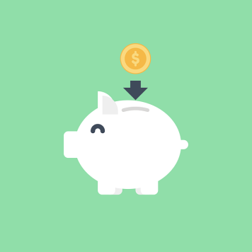 7
Passeport EDUCFI – collège
[Speaker Notes: Objectifs de la diapositive :
Comprendre ce qu’est le solde, apprendre à le calculer, appréhender les notions de débit/crédit ainsi que les notions de solde positif (ou créditeur) et de solde négatif (débiteur).
 
L’essentiel :
Pour établir un budget mensuel, on liste d’un côté, les ressources (les rentrées d’argent) et de l’autre, les dépenses (les charges).
La différence s’appelle le solde.
On associe à ce vocabulaire courant le vocabulaire professionnel débit (dépenses) et crédit (ressources).
Mécanisme du budget :
Si ressources > dépenses, le solde est positif ou créditeur : vous gagnez plus d’argent que vous n’en dépensez. Vous avez donc de l’argent disponible que vous pouvez dépenser OU épargner.
Si ressources < dépenses, le solde est négatif ou débiteur : vous dépensez plus d’argent que vous n’en gagnez. Vous devez rééquilibrer votre budget en réduisant vos dépenses et/ou en augmentant vos ressources.


Fonctionnement de la diapositive :
À l’affichage de la diapositive, seule l’opération ressources-dépenses=solde est affichée. Les autres éléments s’affichent en 4 temps :
Animation 1 : Exemple d’un budget positif (ou créditeur). Le montant du solde n’apparait pas pour permettre aux collégiens de faire le calcul.
Animation 2 : Affichage du solde pour ce budget positif (ou créditeur).
Animation 3 : Exemple d’un budget négatif (ou débiteur). Le montant du solde n’apparait pas pour permettre aux collégiens de faire le calcul.
Animation 4 : Affichage du solde pour ce budget négatif (ou débiteur).]
1. LE BUDGET
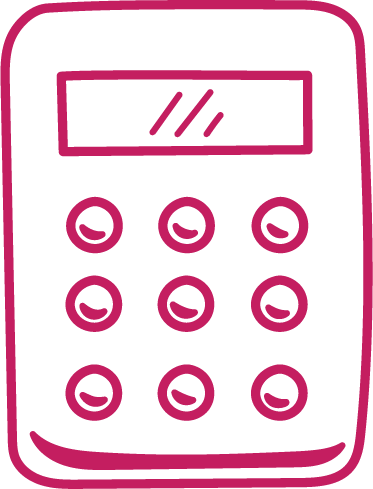 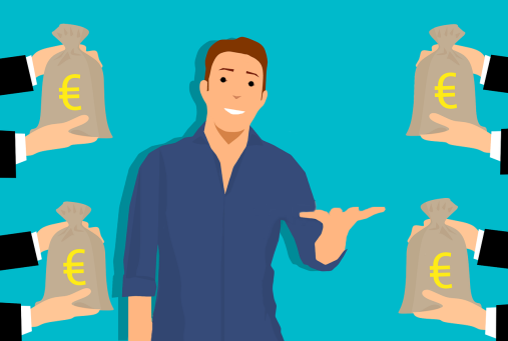 Ressources
(revenus)
Les revenus du travail
Les pensions
Salaire ; revenus…
Pension alimentaire ; retraite ; invalidité…
Les aides sociales
Autres
Allocation logement ; allocation familiale ; assurance chômage; bourse d’études…
Revenus fonciers (locations) ; revenus mobiliers (intérêts perçus grâce à un livret d’épargne )…
8
Passeport EDUCFI -collège
[Speaker Notes: Objectif de la diapositive :
Concrétiser la notion de ressources avec des exemples de la vie courante.
 
L’essentiel :
Quelques exemples de ressources :
Revenus du travail : par exemple, un salaire. Pour les travailleurs indépendants (commerçants, artisans, agriculteurs, professions libérales, artistes…), un revenu (commercial, agricole, non commercial).
Pensions : retraite, pension alimentaire, pension d’invalidité.
Aides sociales : allocation logement, allocation familiale, assurance chômage, bourses d’études, etc.
Autres : 
Revenus fonciers : si on possède un bien immobilier (appartement, maison) qu’on loue, alors on perçoit des loyers qui sont des revenus fonciers.
Revenus mobiliers : si on possède un livret d’épargne alors on perçoit des intérêts qui sont des revenus mobiliers.
 
Fonctionnement de la diapositive :
À l’affichage de la diapositive, aucun élément n’est présent. L’enseignant peut demander aux collégiens des exemples de ressources et recueillir leurs réponses. 
Animation 1 : L’enseignant peut ensuite afficher les réponses proposées dans la diapositive et les comparer avec celles des élèves. Il peut aussi afficher tout de suite les propositions et initier un dialogue avec ses élèves sur chacune des 4 propositions.
 
Pour aller plus loin :
Désormais, lorsqu’un salarié perçoit son salaire, celui-ci est net d’impôts : l’impôt sur le revenu est déjà prélevé. 
Le salaire est également net de cotisations sociales (pour la sécurité sociale : maladie, famille, retraite, chômage. C’est l’occasion de signaler qu’en France, il existe une sécurité sociale). 
Un focus sur les revenus des travailleurs non-salariés (artisans, commerçants, professions libérales, agriculteurs…) peut être fait. Ces travailleurs paient leurs charges (règlement des fournisseurs, cotisations sociales et impôts) grâce aux ventes de produits et ou services qu’ils réalisent (chiffre d’affaires) et encaissent (rentrées d’argent). L’argent restant une fois les charges réglées s’appelle le bénéfice. C’est ce bénéfice que les travailleurs non-salariés utilisent pour payer leurs dépenses à titre privé.
À titre de référence : 
Le SMIC net s’élève à 1 399 € par mois pour une personne à temps plein au 1er janvier 2024.
En 2023 :
Le salaire médian en France est d’un peu plus de 1 850 € net par mois (la moitié des salariés gagne moins, l’autre moitié gagne plus que ce montant).
Le salaire moyen en France est d’un peu plus de 2 587 € net par mois.]
1. LE BUDGET
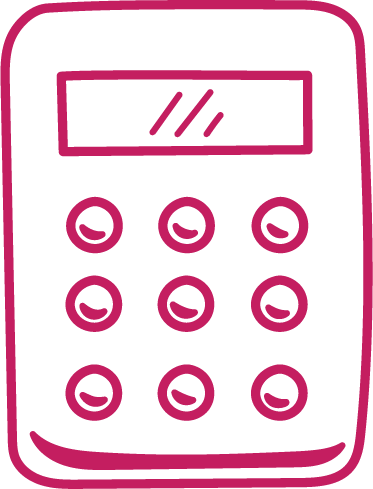 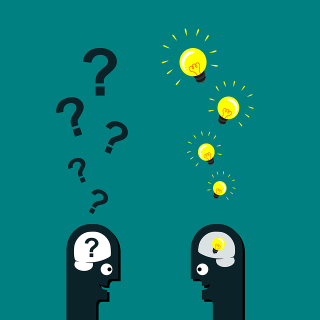 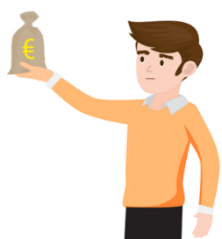 Dépenses (charges)
Vos exemples…
Régulières
Occasionnelles
Fixes
Variables
Transport (essence, bus)
Téléphone 
(hors forfait)
Alimentation
Impôts
Internet (forfait)
Habillement
Loyer
Internet 
(hors forfait)
Transports (abonnement)
Assurances
loisirs
Facture Electricité (Abt)
Téléphone (forfait)
Facture Eau (Abt)
Vacances
9
Facture Gaz (Abt)
Cadeaux
Passeport EDUCFI -collège
[Speaker Notes: L’essentiel : 

Comme pour les ressources, sollicitez les élèves pour qu’ils donnent des exemples de dépenses qui à leur avis sont des dépenses fixes, des dépenses régulières mais variables, et des dépenses occasionnelles.

Proposition Alternative : 
1- on laisse la parole aux élèves pour des exemples de dépenses
2- avec le diapo on fait apparaître une dépense, on demande aux élèves où la classer
Il y a 18 dépenses à classer. 
La dernière est « Internet hors forfait », après cela change de diapo



Objectif de la diapositive :
Concrétiser la notion de dépenses avec des exemples de la vie courante.
 
L’essentiel :
3 types de dépenses sont généralement distingués :
Dépenses fixes :
Il s’agit des dépenses « contraintes » ou « pré-engagées ». Pourquoi ? Parce qu’il est difficile d’y échapper et parce qu’on ne peut pas les modifier facilement.
En effet, souvent, elles résultent d’un contrat (ex : le loyer, une assurance, le forfait téléphonique…) qu’il faut modifier si on veut en faire bouger le montant (dans le cas du loyer, il faut même déménager). Ces dépenses reviennent régulièrement (souvent chaque mois). Leur montant est relativement stable mais il peut quand même varier d’un mois à l’autre (exemple : eau, électricité, gaz). 
Les dépenses variables : 
Elles sont souvent faites de manière très régulière (chaque semaine…). On peut plus facilement les modifier que les dépenses fixes, mais attention, certaines sont quand même indispensables et on ne peut pas toutes les réduire fortement. Exemple : l’alimentation.
Les dépenses occasionnelles :
Plus irrégulières et d’un montant plus variable, les dépenses occasionnelles peuvent pour certaines d’entre elles, être plus facilement reportées dans le temps si besoin. 
 
 
Pour aller plus loin :
Désormais, pour les salariés, l’impôt sur le revenu est « prélevé à la source ». C’est-à-dire qu’il est retiré automatiquement du salaire et ce que touche le salarié est déjà « net d’impôt » : sauf exception, il n’est plus nécessaire de planifier le paiement de son impôt sur le revenu. Mais ce n’est pas le cas pour les travailleurs non-salariés (commerçants, artisans, professions libérales, agriculteurs…).]
1. LE BUDGET
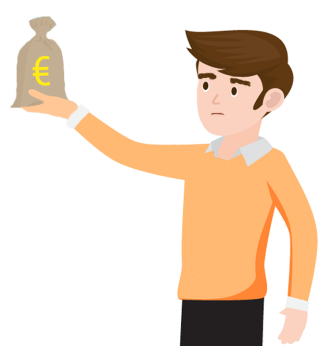 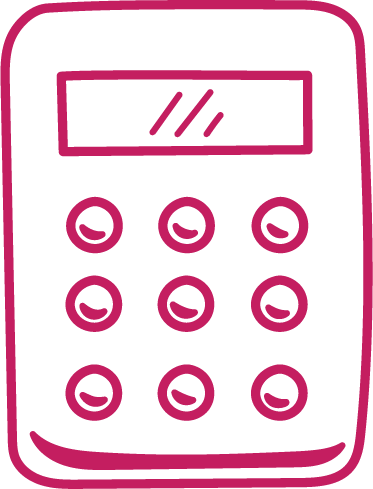 Dépenses (charges)
Occasionnelles
Régulières
Fixes
Variables
Habillement
Loyer
Alimentation
Cadeaux
Assurances
Transport (essence, bus)
Facture Eau (Abt)
Téléphone 
(hors forfait)
loisirs
Internet (forfait)
Vacances
Internet 
(hors forfait)
Facture Electricité(Abt)
Impôts
Téléphone (forfait)
Transports (abonnement)
Facture Gaz (abonnement)
10
Passeport EDUCFI -collège
[Speaker Notes: La correction de la diapo précédente.]
1. LE BUDGET
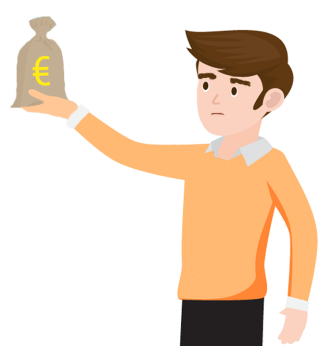 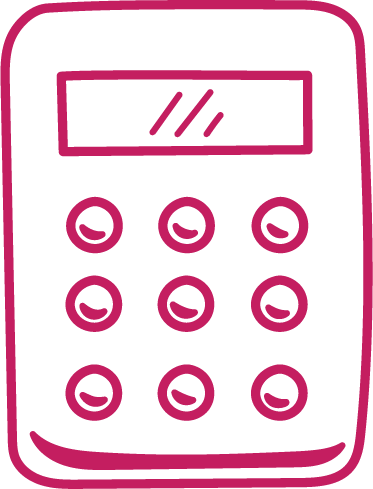 Dépenses (charges)
Occasionnelles
Régulières
Fixes
Variables
Habillement
Loyer
Alimentation
Cadeaux
Assurances
Facture Eau (Abt)
loisirs
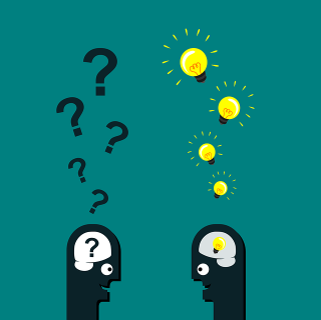 Facture Electricité (Abt)
QUIZ
Impôts
Selon toi, sur quelles dépenses, peut-on plus facilement agir ?
Transports (abonnement)
Facture Gaz (Abt)
11
Passeport EDUCFI -collège
[Speaker Notes: Jeu : 
Constituer des groupes de 2/3 joueurs avec 1 jeu de post-it par groupe.
2 post-it : un par rubrique avec un choix maximum pour chaque.
Ce jeu peut également se faire à main levée par les participants.


Réponses :
Électricité
Loisirs
Alimentation
Cadeaux
Eau
Vêtements – chaussures

Agir sur ces dépenses est plus facile que sur le loyer, l’assurance, les transports et bien sûr les impôts. Mais naturellement, il y a des limites : certaines de ces dépenses ne peuvent pas être supprimées ni même forcément beaucoup réduites.]
1. LE BUDGET
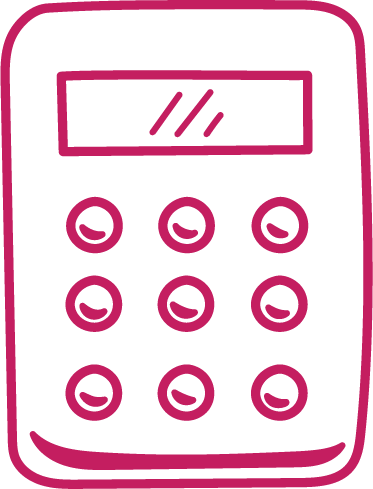 Électricité
Loisirs
Alimentation
Cadeaux
Eau
Vêtements – chaussures
Agir sur les dépenses…
QUIZ
En adoptant des comportements de consommation responsable et durable en matière d’eau et d’énergie, 
on peut agir facilement sur ces dépenses  !
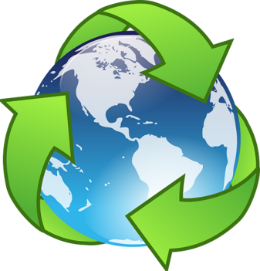 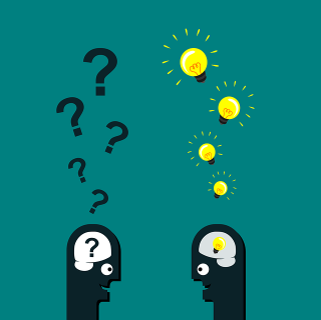 Quels sont les comportements auxquels tu peux penser ?
12
Passeport EDUCFI -collège
[Speaker Notes: Objectif de la diapositive :
Identifier des actions simples pour réduire ses dépenses.
 
L’essentiel :
Certaines dépenses peuvent être plus facilement réduites que d’autres, comme le loyer, l’assurance, les transports et les impôts. Mais naturellement, il y a des limites (il faut manger par exemple). Assez souvent, les comportements permettant de limiter les dépenses sont également bons pour la planète.
 
Fonctionnement de la diapositive :
Constituer des groupes de 2/3 élèves et leur distribuer des post-it.
Les dépenses s’affichent les unes après les autres dans le diaporama. Pour chaque dépense, chaque groupe propose sur 1 post-it un comportement permettant de réduire la dépense affichée. La mise en commun des propositions permet d’identifier plusieurs pistes pour chaque dépense. Des propositions de réponses sont données à la fin de ce commentaire.
Cette activité Quiz peut se faire aussi via un wooclap (nuage de mots) par exemple, ou à main levée (les trois premières propositions sont retenues par exemple).

Animation 1 : Électricité. Exemples de comportement permettant de limiter les dépenses :
Éteindre la lumière systématiquement lorsque je sors d’une pièce ;
Utiliser des ampoules basse consommation ou des LED ;
Éteindre complètement les appareils audiovisuels et informatiques plutôt que les laisser en mode veille ;
Penser à détartrer régulièrement les appareils électriques (cafetière, bouilloire, etc.) car le tartre endommage les résistances et augmente le temps de chauffe.
Animation 2 : Chauffage. Exemples de comportement permettant de limiter les dépenses :
Ne pas trop chauffer : 19 degrés recommandés dans les pièces de vie – salon, cuisine… - et 17 degrés dans les chambres ;
Préférer mettre des pantoufles, un pull.
Animation 3 : Loisirs – sorties - cadeaux. Exemples de comportement permettant de limiter les dépenses :
Préférer des cadeaux d’occasion ou fabriqués main ;
Choisir des sorties/loisirs gratuits ou à tarifs privilégiés.
Animation 4 : Alimentation. Exemple de comportement permettant de limiter les dépenses :
Lutter contre le gaspillage alimentaire (économie sur l’alimentation).

Animation 5 : Transports. Exemples de comportement permettant de limiter les dépenses :
Prendre le vélo plutôt que la voiture ;
Profiter des aides proposées par les communes, les départements ou les régions.

Animation 6 : Forfait téléphonique. Exemples de comportement permettant de limiter les dépenses :
Faire jouer la concurrence en changeant d’opérateur ;
Choisir un forfait adapté à sa consommation ou le forfait famille ;
Privilégier les téléphones portables reconditionnés /d’occasion ;
Renégocier très régulièrement vos contrats afin de faire jouer la concurrence, même si l’accès à une offre commerciale est généralement conditionné à une durée minimale d’abonnement.

Animation 7 : Énergie. Exemples de comportement permettant de limiter les dépenses :
Utiliser les programmes économiques “éco” ou “demi-charge” du lave-linge ou du lave-vaisselle ;
Privilégier les achats d’électroménager classés A.

Animation 8 : Vêtements - chaussures. Exemple de comportement permettant de limiter les dépenses :
Acheter moins ou d’occasion.

Animation 9 : Eau. Exemple de comportement permettant de limiter les dépenses :
Prendre des douches plutôt que des bains.

 
Pour aller plus loin : 
Une animation créée par la Banque de France : « 83 astuces pour faire des économies »
https://view.genially.com/6447ebd6d35d6e0012de9b32]
1. LE BUDGET
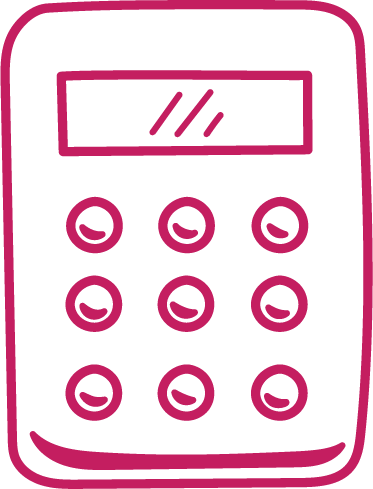 Selon toi, comment agir sur ces dépenses ?
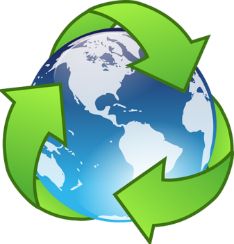 Éteindre la lumière systématiquement lorsque je sors d’une pièce 
Utiliser des ampoules basse consommation ou des LED 
Éteindre complètement les appareils audiovisuels et informatiques  plutôt que les laisser en mode veille
Penser à détartrer régulièrement les appareils électriques, car le tartre endommage les résistances (cafetière, bouilloire, etc...) et augmente le temps de chauffe
Électricité
13
Passeport EDUCFI -collège
[Speaker Notes: Constituer des groupes de 2/3 élèves et leur distribuer des post-it.
Les dépenses s’affichent les unes après les autres dans le diaporama. Pour chaque dépense, chaque groupe propose sur 1 post-it un comportement permettant de réduire la dépense affichée. La mise en commun des propositions permet d’identifier plusieurs pistes pour chaque dépense. Des propositions de réponses sont données à la fin de ce commentaire.
Cette activité Quiz peut se faire aussi via un wooclap (nuage de mots) par exemple, ou à main levée (les trois premières propositions sont retenues par exemple).

Animation 1 : Électricité. Exemples de comportement permettant de limiter les dépenses :
Éteindre la lumière systématiquement lorsque je sors d’une pièce ;
Utiliser des ampoules basse consommation ou des LED ;
Éteindre complètement les appareils audiovisuels et informatiques plutôt que les laisser en mode veille ;
Penser à détartrer régulièrement les appareils électriques (cafetière, bouilloire, etc.) car le tartre endommage les résistances et augmente le temps de chauffe.]
1. LE BUDGET
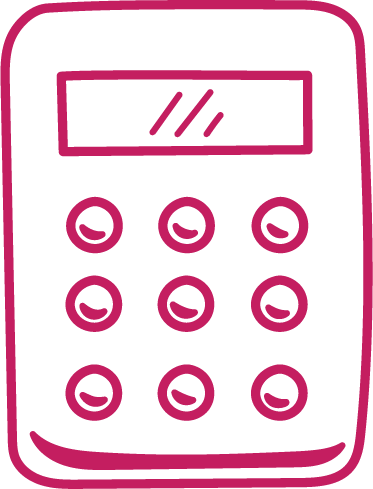 Selon toi, comment agir sur ces dépenses ?
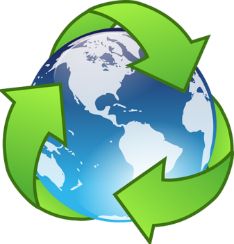 Électricité
chauffage
Ne pas trop chauffer (19 degrés recommandés dans les pièces de vie – salon, cuisine… - et 17 degrés dans les chambres).  
Préférer mettre des pantoufles, un pull…
14
Passeport EDUCFI -collège
[Speaker Notes: Animation 2 : Chauffage. Exemples de comportement permettant de limiter les dépenses :
Ne pas trop chauffer : 19 degrés recommandés dans les pièces de vie – salon, cuisine… - et 17 degrés dans les chambres ;
Préférer mettre des pantoufles, un pull.]
1. LE BUDGET
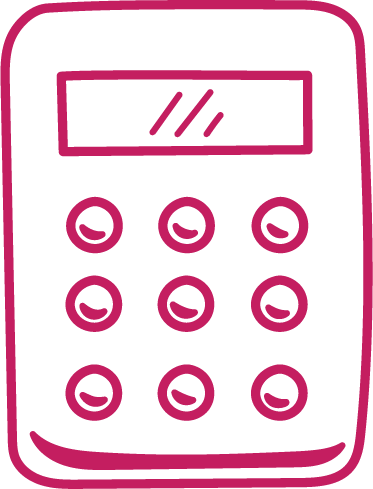 Selon toi, comment agir sur ces dépenses ?
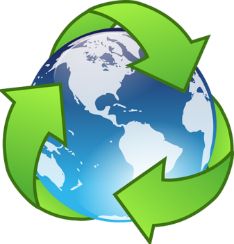 Électricité
chauffage
Loisirs- sorties- cadeaux
Préférer des cadeaux d’occasion ou fabriqués main
Choisir des sorties/loisirs gratuits ou à tarifs privilégiés
15
Passeport EDUCFI -collège
[Speaker Notes: Animation 3 : Loisirs – sorties - cadeaux. Exemples de comportement permettant de limiter les dépenses :
Préférer des cadeaux d’occasion ou fabriqués main ;
Choisir des sorties/loisirs gratuits ou à tarifs privilégiés.]
1. LE BUDGET
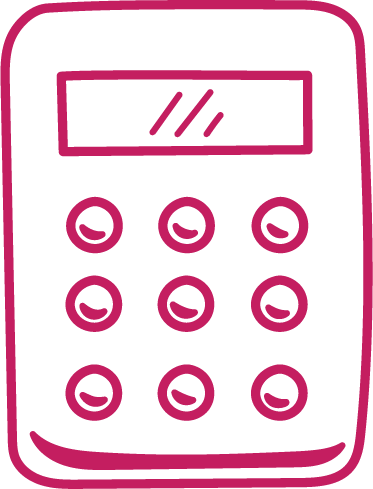 Selon toi, comment agir sur ces dépenses ?
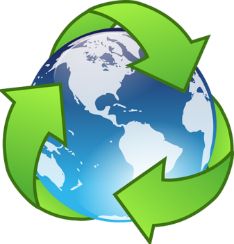 chauffage
Électricité
Loisirs – sorties – cadeaux
Alimentation
Lutter contre le gaspillage dans les achats alimentaires
16
Passeport EDUCFI -collège
[Speaker Notes: Animation 4 : Alimentation. Exemple de comportement permettant de limiter les dépenses :
Lutter contre le gaspillage alimentaire (économie sur l’alimentation).]
1. LE BUDGET
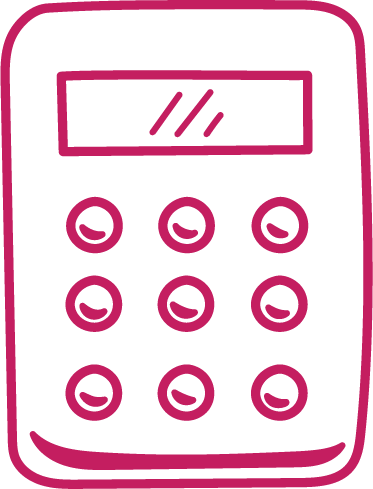 Selon toi, comment agir sur ces dépenses ?
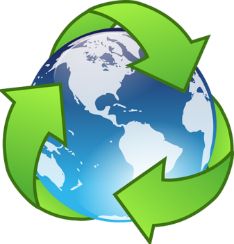 chauffage
Électricité
Loisirs – sorties – cadeaux
Alimentation
Transports
Prendre le vélo plutôt que la voiture ;
Profiter des aides proposées par les communes, les départements ou les régions.
17
Passeport EDUCFI -collège
[Speaker Notes: Animation 5 : Transports. Exemples de comportement permettant de limiter les dépenses :
Prendre le vélo plutôt que la voiture ;
Profiter des aides proposées par les communes, les départements ou les régions.]
1. LE BUDGET
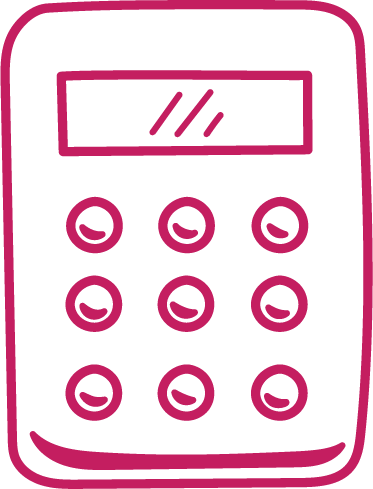 Selon toi, comment agir sur ces dépenses ?
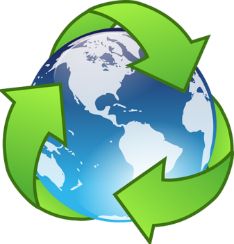 Faire jouer la concurrence en changeant d’opérateur téléphonique
Choisir un forfait adapté à sa consommation ou le forfait famille 
Privilégier les téléphones portables reconditionnés/d’occasion
chauffage
Électricité
Loisirs – sorties – cadeaux
Alimentation
Forfait téléphonique
Transports
18
Passeport EDUCFI -collège
[Speaker Notes: Animation 6 : Forfait téléphonique. Exemples de comportement permettant de limiter les dépenses :
Faire jouer la concurrence en changeant d’opérateur ;
Choisir un forfait adapté à sa consommation ou le forfait famille ;
Privilégier les téléphones portables reconditionnés /d’occasion ;
Renégocier très régulièrement vos contrats afin de faire jouer la concurrence, même si l’accès à une offre commerciale est généralement conditionné à une durée minimale d’abonnement.]
1. LE BUDGET
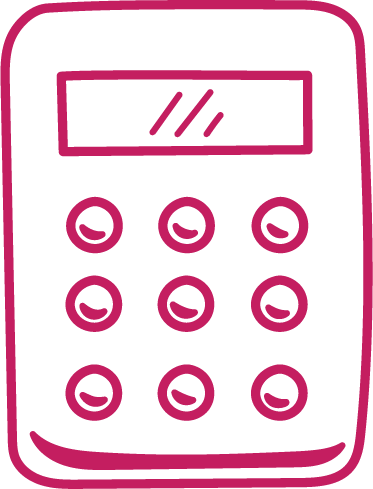 Selon toi, comment agir sur ces dépenses ?
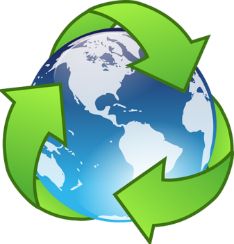 chauffage
Électricité
Loisirs – sorties – cadeaux
Alimentation
Utiliser les programmes économiques “éco” ou “demi charge” du lave-linge ou du lave-vaisselle 
Faire attention à la consommation d’énergie lorsque l’on achète de l’électroménager (étiquette énergie: les appareils classés A)
Forfait téléphonique
Transports
Énergie
19
Passeport EDUCFI -collège
[Speaker Notes: Animation 7 : Énergie. Exemples de comportement permettant de limiter les dépenses :
Utiliser les programmes économiques “éco” ou “demi-charge” du lave-linge ou du lave-vaisselle ;
Privilégier les achats d’électroménager classés A.]
1. LE BUDGET
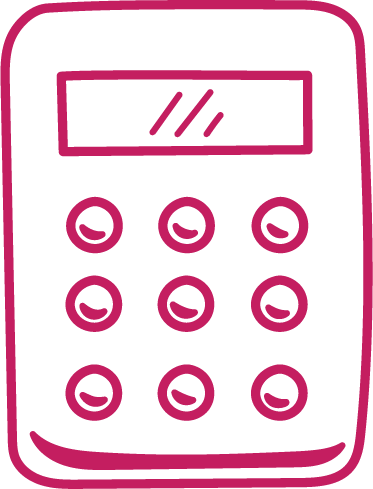 Selon toi, comment agir sur ces dépenses ?
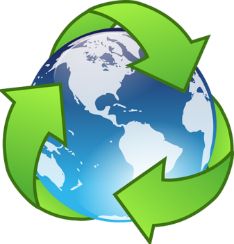 chauffage
Électricité
Loisirs – sorties – cadeaux
Alimentation
Forfait téléphonique
Transports
Vêtements – chaussures
Énergie
Acheter moins ou d’occasion
20
Passeport EDUCFI -collège
[Speaker Notes: Animation 8 : Vêtements - chaussures. Exemple de comportement permettant de limiter les dépenses :
Acheter moins ou d’occasion.]
1. LE BUDGET
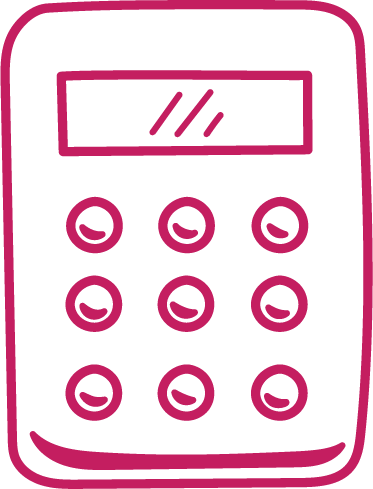 Selon toi, comment agir sur ces dépenses ?
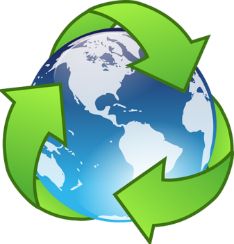 chauffage
Électricité
Loisirs – sorties – cadeaux
Alimentation
Forfait téléphonique
Transports
Vêtements – chaussures
Énergie
Eau
Prendre des douches plutôt que des bains
21
Passeport EDUCFI -collège
[Speaker Notes: Animation 9 : Eau. Exemple de comportement permettant de limiter les dépenses :
Prendre des douches plutôt que des bains.]
1. LE BUDGET
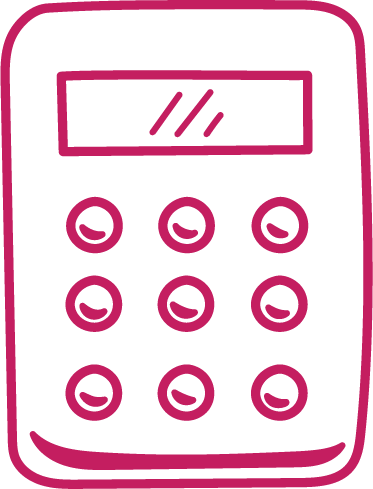 Selon toi, comment agir sur ces dépenses ?
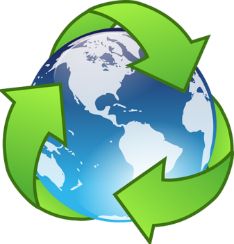 chauffage
Électricité
Loisirs – sorties – cadeaux
Alimentation
Forfait téléphonique
Transports
Vêtements – chaussures
Énergie
Eau
22
[Speaker Notes: Jeu : 
Constituer des groupes de 2/3 joueurs avec 1 jeu de post-it par groupe.
2 post-it : un par rubrique avec un choix maximum pour chaque.
Ce jeu peut également se faire à main levée par les participants.

Réponses : Électricité    ; Chauffage  ;  Loisirs – sorties – Cadeaux  ; Alimentation
Forfait téléphonique  ; Transports  ; Eau  ; Vêtements – chaussures   ; Énergie

Agir sur ces dépenses est plus facile que d’agir sur le loyer, l’assurance, ou encore les impôts. Mais naturellement, il y a des limites : certaines de ces dépenses ne peuvent pas être supprimées ni même forcément beaucoup réduites. 

Demander aux élèves comment limiter ses dépenses en adoptant des comportements de consommation responsable et durable en matière d’eau et d’énergie, par exemple :
 
Éteindre la lumière systématiquement lorsque je sors d’une pièce (économie d’électricité)
Utiliser des ampoules basse consommation ou des LED (économie d’électricité)
Éteindre complètement les appareils audiovisuels et informatiques  plutôt que les laisser en mode veille (économie d’électricité)
Prendre des douches plutôt que des bains (économie d’eau et d’énergie)
Ne pas trop chauffer (19 degrés recommandés dans les pièces de vie – salon, cuisine… - et 17 degrés dans les chambres.  Préférer mettre des pantoufles, un pull… (économie de chauffage)
Prendre le vélo plutôt que la voiture (économie de carburant)
Utiliser les programmes économiques “éco” ou “demi charge” du lave-linge ou du lave-vaisselle (économie d’énergie)
Penser à détartrer régulièrement les appareils électriques, car le tartre endommage les résistances (cafetière, bouilloire, etc...) et augmente le temps de chauffe (économie d’électricité)

Pour aller plus loin :

Exemples cités par l’ Institut National de la Consommation (INC) : 

Téléphonie : Si tous les membres de la famille ont un téléphone, c’est autant d’abonnements à payer tous les mois. Éviter tout dépassement de forfait. Les fournisseurs proposent de plus en plus de forfaits illimités messages (écrits ou en image), internet, téléphone vers des fixes, des réseaux concurrents, voire à l’étranger. Bien vérifier à quoi s’applique « l’illimité » et que le forfait choisi ne soit pas surdimensionné par rapport à l’usage que vous en avez. Renégociez très régulièrement vos contrats afin de faire jouer la concurrence, même si l’accès à une offre commerciale est généralement conditionné à une durée minimale d’abonnement. Certains opérateurs proposent de prendre à leur charge le changement d’opérateur pour augmenter leur clientèle. 

Faire attention à la consommation d’énergie lorsque l’on achète de l’électroménager (étiquette énergie: les appareils classés A) . 

Faire attention au gaspillage dans les achats alimentaires 

Ces gestes font faire des économies à la personne et sont également bons pour la planète.]
1. LE BUDGET
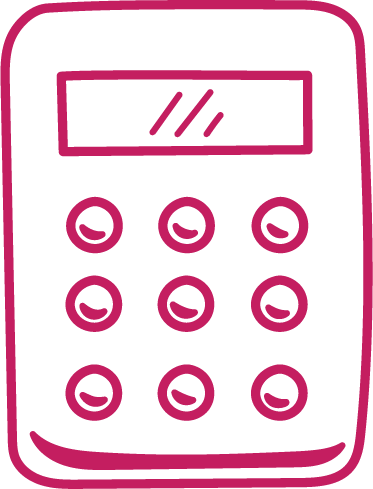 Une petite mise en situation ...
Vous êtes en couple avec deux enfants  de  6 à 13 ans 
 et 
vous allez devoir réaliser 
votre budget à la fin du mois !
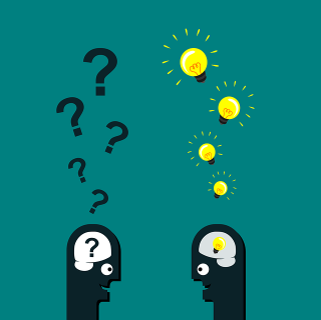 23
Passeport EDUCFI -collège
[Speaker Notes: Diapo pour introduire l’exercice que l’on va proposer aux élèves après : Calculer l’argent disponible sur un mois  en prenant en compte toutes les dépenses et les ressources.

Situation fictive d’un couple avec deux enfants  de  6 à 13 ans.
Il s’agit d’un budget simplifié, inspiré d’un budget type établi par l’UNAF. Selon les territoires et selon les habitudes de consommation, le budget réel peut fortement s’éloigner de ce budget type. Le poste santé comprend notamment  les frais de mutuelle (mise à jour barême UNAF Août 2023)
Allocations familiales : plafonds en vigueur du 1er janvier au 31 décembre 2023]
1. LE BUDGET
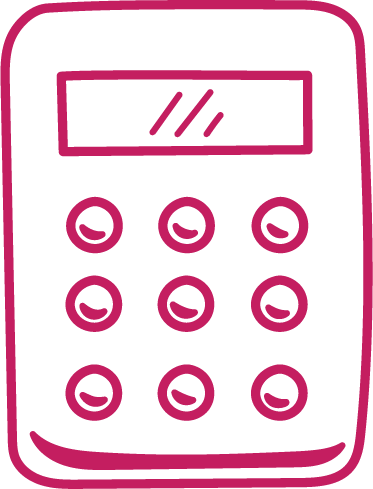 Exercice : Calculer l'argent disponible une fois toutes les dépenses réglées.
24
Passeport EDUCFI -collège
[Speaker Notes: Objectif de la diapositive :
Calculer le budget d’une famille à partir de dépenses et de ressources type.

Attention ! le salaire de 3 949 euros concerne un couple.

Exercice à faire avec les élèves :    (correction détaillée dans la diapo qui suit)

Calculer l’argent disponible sur un mois  en prenant en compte toutes les dépenses et les ressources.
Distribuer aux élèves le support papier.


Attention ! Le poste de dépense « vêtements » est annuel. Il faut donc diviser par 12 pour le ramener sur une base mensuelle. 2136€ par an cela revient à 2136 : 12 = 178€ par mois

 
L’essentiel : 
Les données utilisées sont inspirées d’un budget type établi par l’UNAF (Union Nationale des Associations Familiales) pour un couple avec deux enfants de 6 à 13 ans. 
Selon les territoires et selon les habitudes de consommation, le budget réel peut fortement s’éloigner de ce budget type.
Le poste Santé comprend notamment les frais de mutuelle (mise à jour du barème de l’UNAF : août 2023).
Allocations familiales : plafonds en vigueur du 1er janvier au 31 décembre 2023.]
1. LE BUDGET
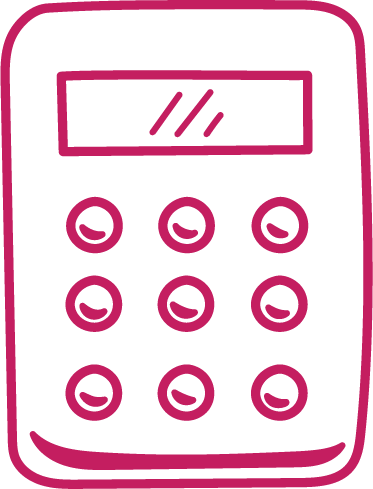 Corrigé : Calculer l'argent disponible une fois toutes les dépenses réglées.
Ressources
4 090 €
Dépenses
3 750 €
Solde(Argent disponible)
340 €
25
Passeport EDUCFI – collège
[Speaker Notes: Objectif de la diapositive : Corriger l’exercice de la diapositive 9.
 
L’essentiel : 
Une fois son budget mensuel planifié, il est utile de faire le suivi des dépenses tout au long du mois. En effet, le montant prévu en début de mois peut différer du montant réellement payé. Il peut y avoir des dépenses imprévues, etc…
Conserver ses reçus et factures est le meilleur moyen de s’assurer que les renseignements sont exacts et que rien n’a été oublié.
 
Fonctionnement de la diapositive :
À l’affichage de la diapositive, seule la question est présente. L’enseignant peut poser cette question à ses élèves et recueillir leurs réponses. Les moyens de paiement seront très probablement évoqués. Ils sont abordés dans le thème 3.
Animation 1 : Affichage du tableau des ressources et d’une case vide pour le montant total des ressources. L’enseignant peut solliciter les collégiens sur le détail du tableau et sur le montant total des ressources.
Animation 2 : Affichage du total des ressources, permettant de valider les propositions des collégiens.
Animation 3 : Affichage du tableau des dépenses et d’une case vide pour le montant total des dépenses. L’enseignant peut solliciter les collégiens sur le détail du tableau et sur le montant total des dépenses. Attention au poste « vêtements » qui est annuel et doit donc avoir été divisé par 12 dans le tableau résultant.
Animation 4 : Affichage du total des dépenses, permettant de valider les propositions des collégiens.
Animation 5 : Affichage d’une case vide pour le montant de l’argent disponible. L’enseignant peut solliciter les collégiens sur ce montant.
Animation 6 : Affichage du montant de l’argent disponible, permettant de valider les propositions des collégiens.]
1. LE BUDGET
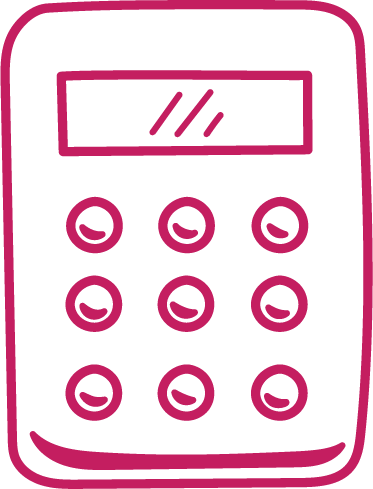 À retenir
Solde positif (créditeur)
Dépenses
(débit) 
= 
argent qui 
sort
Ressources
(crédit) 
= 
argent qui rentre
Du vocabulaire :
=
Solde négatif (débiteur)
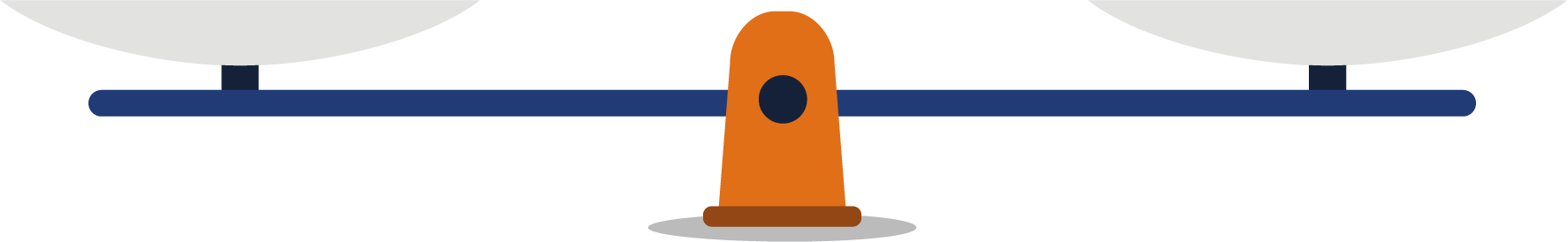 Des bonnes pratiques :
Mettre à jour son budget très régulièrement
Classer chaque dépense par catégorie
Réduire au maximum les dépenses régulières 
Toujours s’interroger sur l’utilité d’une dépense occasionnelle.
Des applications pour faciliter        la gestion d’un budget : 
Pilote Budget et Pilote Dépenses par exemple.
26
Passeport EDUCFI – collège
[Speaker Notes: Objectif de la diapositive :
Faire une synthèse des notions clé à retenir sur le budget.
 
L’essentiel :
Vocabulaire : les principaux mots / expressions employées dans la gestion budgétaire.
Bonnes pratiques :
Mettre à jour son budget très régulièrement, sans oublier les dépenses connues à venir.
Catégoriser chaque dépense pour mieux connaitre la répartition des dépenses et ainsi mieux identifier les dépenses futures.
Réduire au maximum les dépenses régulières (forfait de téléphone par exemple).
Toujours s’interroger sur l’utilité d’une dépense occasionnelle.
Utiliser des outils pour faciliter la tenue d’un budget : les applications gratuites Pilote Budget et Pilote Dépenses par exemple https://www.mesquestionsdargent.fr/budget/applications-pilote-budget-et-pilote-depenses.
 
Fonctionnement de la diapositive :
À l’affichage de la diapositive, tous les éléments sont affichés.]
THÈME 2 : LE COMPTE BANCAIRE
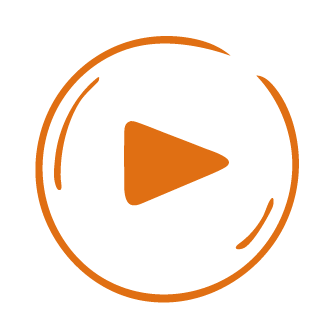 https://podeduc.apps.education.fr/video/68258-le-compte-bancaire/
27
Passeport EDUCFI – collège
[Speaker Notes: Cliquer sur la flèche pour lancer la vidéo. Celle-ci permet d’introduire la thématique. 
Lien vers la vidéo de 15 secondes « Alors, tu gères ? : le compte bancaire » sur la chaine YouTube EDUCFI Banque de France https://www.youtube.com/watch?v=eWW2-NssaxM ou sur la plateforme PodEduc (pour les agents de l’Education nationale) : https://podeduc.apps.education.fr/video/68258-le-compte-bancaire/
 
Pour aller plus loin :
Lien vers la vidéo « La gestion du compte bancaire » sur la chaine YouTube de La finance pour tous (IEFP)   https://www.youtube.com/watch?v=4jVbp9f5uRM.]
2. LE COMPTE BANCAIRE
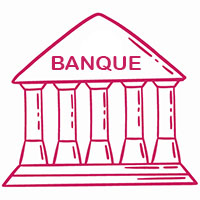 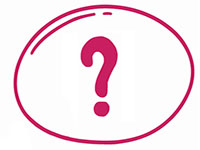 Que peux-tu faire avec un compte bancaire ?
Recevoir des revenus

 Déposer des chèques ou de l’argent liquide (billets et pièces)
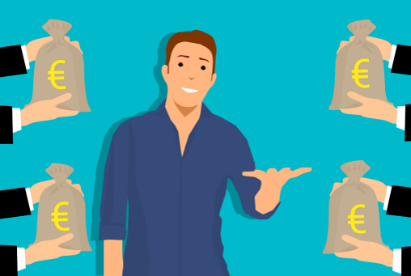 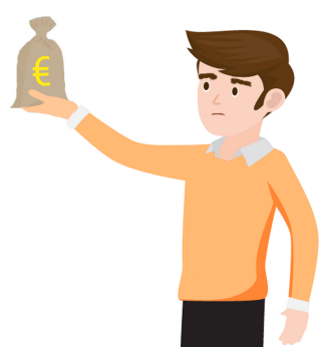 Utiliser l’argent du compte : retrait d’argent liquide, paiement par carte, virement, etc. 

 Régler les factures
28
Passeport EDUCFI -collège
[Speaker Notes: Objectif de la diapositive :
Comprendre à quoi sert un compte bancaire.
 
L’essentiel :
Un compte bancaire sert à gérer son argent au quotidien, à faire des paiements et à y recevoir de l’argent. 
Il est possible d’avoir plusieurs comptes bancaires par personne.
Il est possible pour un mineur de ne pas avoir de compte. Pour une personne adulte en revanche, il est aujourd’hui très difficile de s’en passer pour payer des factures, recevoir un salaire, déposer des chèques, etc.
 
Fonctionnement de la diapositive :
À l’affichage de la diapositive, seule la question est présente. L’enseignant peut poser cette question à ses élèves et recueillir leurs réponses. Les moyens de paiement seront très probablement évoqués. Ils sont abordés dans le thème 3.
Animation 1 : L’enseignant affiche l’icône « recettes » et invite les élèves à réfléchir à des exemples ; il peut ensuite afficher les réponses proposées dans la diapositive et les comparer avec celles des élèves. 
Animation 2 : L’enseignant affiche l’icône « dépenses » et invite les élèves à réfléchir à des exemples ; il peut ensuite afficher les réponses proposées dans la diapositive et les comparer avec celles des élèves. 
 Il peut aussi afficher tout de suite les propositions et initier un dialogue avec ses élèves sur chacune des 4 propositions.

Pour aller plus loin : 
Que se passe-t-il si une personne adulte n’arrive pas à se faire ouvrir un compte auprès d’une banque ? 
Dans l’immense majorité des cas, une personne adulte ouvre un compte dans une banque sans difficulté particulière. Lorsqu’elle n’arrive pas à se faire ouvrir un compte dans une banque, elle peut demander à bénéficier de la procédure du « droit au compte ». La Banque de France va alors désigner une banque pour qu’elle ouvre un compte à la personne. La banque désignée sera obligée d’ouvrir un compte à la personne, avec des services bancaires de base (limités). 
 
À quel âge peut-on ouvrir un compte bancaire ?
Principe : à la majorité. Un enfant peut cependant, à partir de 16 ans, ouvrir un compte bancaire avec l’accord de ses parents et il pourra disposer librement des sommes inscrites sur ce compte. 
À noter qu’avant 16 ans, l’enfant est libre de déposer de l’argent sur un compte (livret jeune) et d’en retirer avec la permission de ses parents mais le montant et la fréquence des opérations peuvent être limités. 
 
En droit, on parle de « compte de paiement ». Qu’est-ce que c’est ?
Quand il est ouvert dans une banque, c’est un compte bancaire. Mais un compte de paiement peut aussi être ouvert auprès d’organismes qui ne sont pas des banques : les établissements de paiement. À la différence d’une banque, un établissement de paiement ne peut ni accorder de crédit ni donner un chéquier, mais il peut délivrer une carte de paiement.]
2. LE COMPTE BANCAIRE
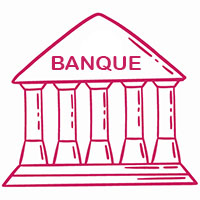 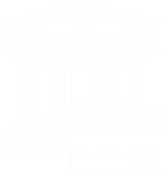 Pour aller plus loin…
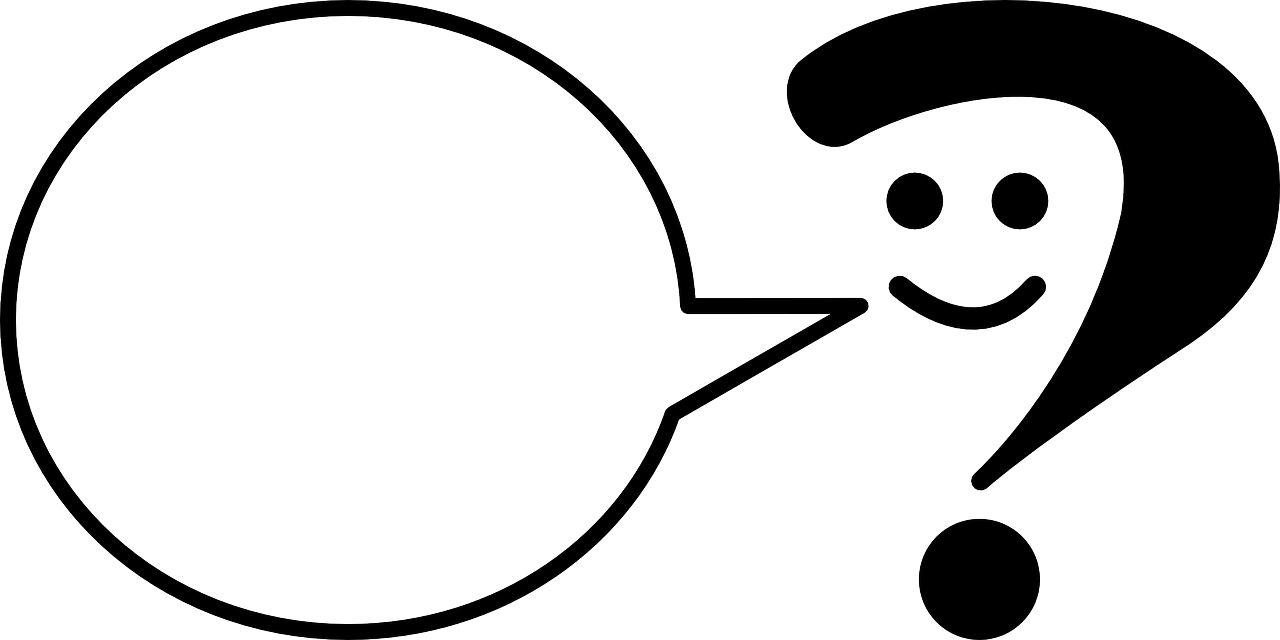 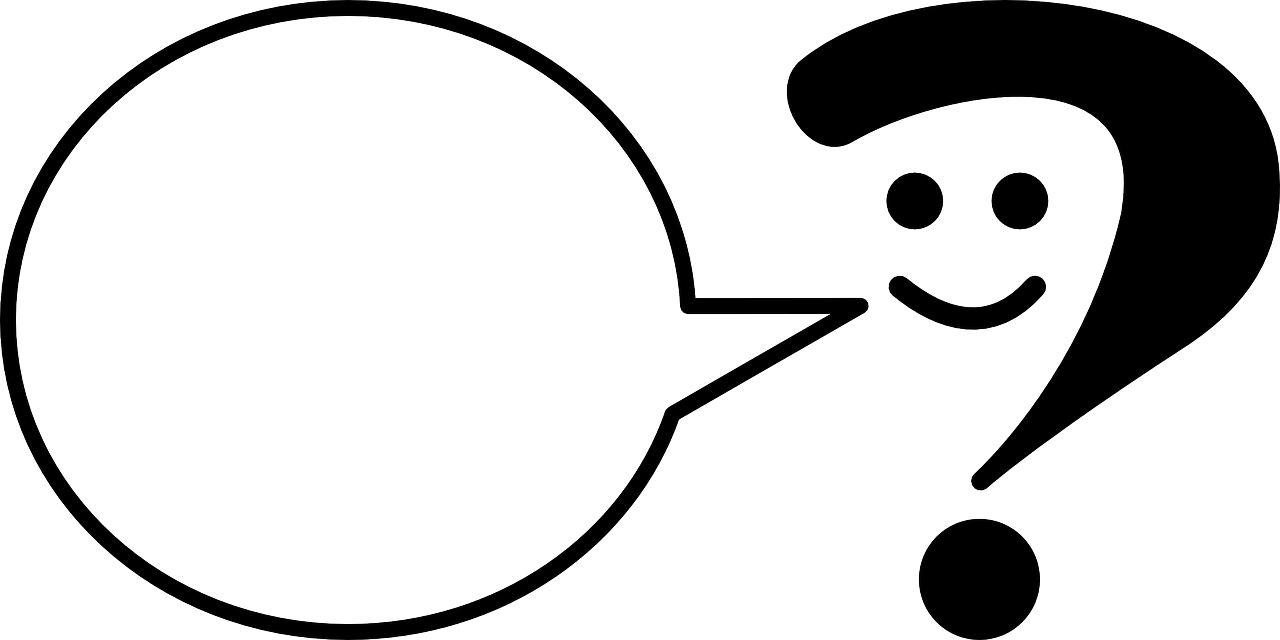 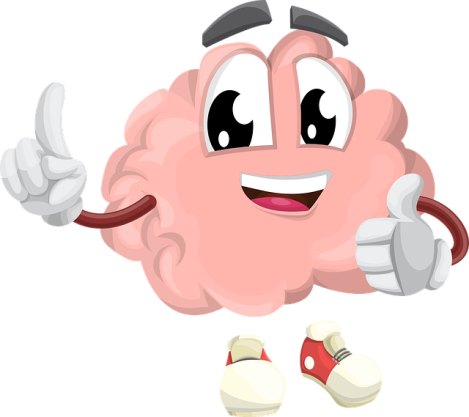 Que se passe-t-il si 
une personne adulte 
n’arrive pas à se faire 
ouvrir un compte 
auprès 
d’une banque?
A quel âge peut-on 
ouvrir 
un compte bancaire ?
29
Passeport EDUCFI -collège
[Speaker Notes: Pour aller plus loin : 
Que se passe-t-il si une personne adulte n’arrive pas à se faire ouvrir un compte auprès d’une banque ? 
Dans l’immense majorité des cas, une personne adulte ouvre un compte dans une banque sans difficulté particulière. Lorsqu’elle n’arrive pas à se faire ouvrir un compte dans une banque, elle peut demander à bénéficier de la procédure du « droit au compte ». La Banque de France va alors désigner une banque pour qu’elle ouvre un compte à la personne. La banque désignée sera obligée d’ouvrir un compte à la personne, avec des services bancaires de base (limités). 
 
À quel âge peut-on ouvrir un compte bancaire ?
Principe : à la majorité. Un enfant peut cependant, à partir de 16 ans, ouvrir un compte bancaire avec l’accord de ses parents et il pourra disposer librement des sommes inscrites sur ce compte. 
À noter qu’avant 16 ans, l’enfant est libre de déposer de l’argent sur un compte (livret jeune) et d’en retirer avec la permission de ses parents mais le montant et la fréquence des opérations peuvent être limités. 
 
En droit, on parle de « compte de paiement ». Qu’est-ce que c’est ?
Quand il est ouvert dans une banque, c’est un compte bancaire. Mais un compte de paiement peut aussi être ouvert auprès d’organismes qui ne sont pas des banques : les établissements de paiement. À la différence d’une banque, un établissement de paiement ne peut ni accorder de crédit ni donner un chéquier, mais il peut délivrer une carte de paiement.]
2. LE COMPTE BANCAIRE
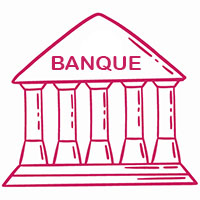 Comment fonctionne un compte bancaire ?
Il enregistre les ressources et les dépenses.
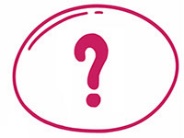 Ressources 
= crédit
Dépenses 
= débit
Solde
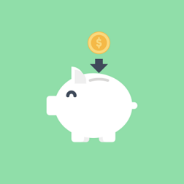 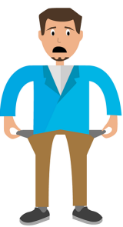 Si ressources < dépenses
Si ressources > dépenses
Débit
1 550 €
Crédit
  1 200 €
Débit
1 150 €
Crédit1 450 €
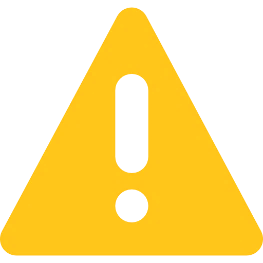 Solde bancaire débiteur :
- 100 €
Solde bancaire créditeur : 
+ 50 €
Découvert
30
Passeport EDUCFI -collège
[Speaker Notes: Objectifs de la diapositive :
Matérialiser le lien entre le compte bancaire et le budget.
Faire comprendre l’importance de ne pas être à découvert.
 
L’essentiel : 
Lorsqu’on vous donne de l’argent en espèces (argent de poche, anniversaire…) et que vous dépensez tout, votre porte-monnaie est vide et vous ne pouvez plus rien dépenser. C’est le même principe avec un compte bancaire qui est donc une sorte de porte-monnaie dématérialisé.
Le compte bancaire est l’endroit où « arrivent » les revenus (ressources) et d’où « partent » les dépenses :
Les ressources viennent s’ajouter sur le compte : on dit que le compte est crédité ou que les sommes sont mises au crédit du compte.
Les dépenses sont retirées du compte : on dit que le compte est débité ou que les sommes sont mise au debit du compte.
Un découvert est un prêt d’argent par la banque qui génère des frais (notamment des intérêts qu’on appelle des agios) en contrepartie. Le découvert n’est pas un droit. Il faut prévoir une autorisation de découvert avec sa banque. Celle-ci n’est pas obligée de l’accorder.
Sur certains comptes bancaires, être à découvert n’est pas autorisé. En cas de dépassement du découvert autorisé, les frais facturés par la banque sont encore plus importants. 
Un prêt d’argent s’appelle aussi un crédit (cf. thème 7 dans la présentation). Il ne faut donc pas le confondre avec le mot « crédit » signifiant « ressources ».
 
Fonctionnement de la diapositive :
À l’affichage de la diapositive, seule la question est présente. L’enseignant peut poser cette question à ses élèves et recueillir leurs réponses. Les autres éléments s’affichent en 3 temps :
Animation 1 : L’opération Ressources-Dépenses=Solde s’affiche. Un premier parallèle avec le budget peut être établi. Pour une introduction aux moyens de paiement (cf. thème 3) l’enseignant peut poser la question suivante en complément : « Comment arrive l’argent qui est crédité sur le compte ? ». Plusieurs réponses sont possibles, par exemple : par dépôts d’espèces (billets et pièces), remises de chèques, virements, etc.
Animation 2 : Exemple d’un solde bancaire positif (ou créditeur). Faire le parallèle avec le budget.
Animation 3 : Exemple d’un solde bancaire négatif (ou débiteur). Faire le parallèle avec le budget. Une icône « Découvert » est affiché afin de lancer une discussion sur ce qu’est un découvert (cf. L’essentiel).
 
Pour aller plus loin : 
Lien vers la vidéo « Un découvert bancaire, c'est quoi ?» sur la chaine YouTube de l’association CRESUS https://www.youtube.com/watch?v=S7R23pyCAV4.]
2. LE COMPTE BANCAIRE
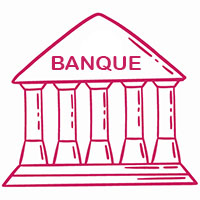 Comment fonctionne un compte bancaire ?
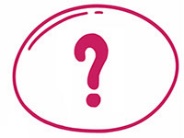 C’est un porte-monnaie virtuel !
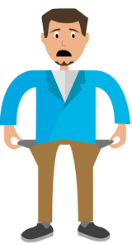 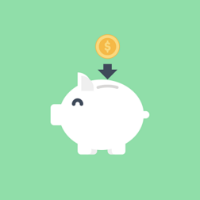 Si ressources < dépenses
Si ressources > dépenses
Solde bancaire débiteur :
- 100 €
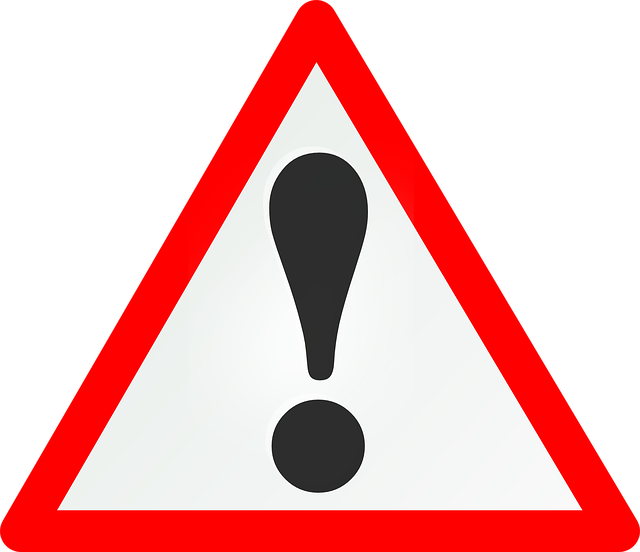 Un découvert est créé
Attention : le découvert n’est pas un droit !
31
Passeport EDUCFI -collège
[Speaker Notes: Faire un lien avec la partie budget
On soustrait les dépenses aux ressources pour obtenir le solde. C’est le même principe que le budget : 
Si revenus > dépenses, le solde bancaire est positif c’est-à-dire créditeur : c’est de l’argent disponible que vous pouvez soit dépenser soit placer c’est-à-dire épargner.
Si revenus < dépenses : le solde bancaire est négatif c’est-à-dire débiteur. Un découvert est créé.

Attention : le découvert n’est pas un droit. 
Il faut prévoir une autorisation de découvert avec sa banque ; elle n’est pas obligée de l’accorder. 
Sur certains comptes bancaires, être à découvert n’est pas autorisé. 

Un découvert est en fait un crédit (la banque vous prête de l’argent) qui génère des frais (notamment des intérêts qu’on appelle des agios) en contrepartie. En cas de dépassement du découvert autorisé, les frais facturés par la banque sont encore plus importants. 
Pour aller plus loin : 
Lien vers la vidéo « Un découvert bancaire, c'est quoi ?» sur la chaine YouTube de l’association CRESUS https://www.youtube.com/watch?v=S7R23pyCAV4.]
2. LE COMPTE BANCAIRE
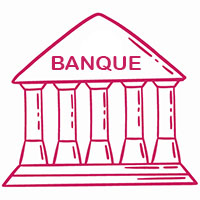 À retenir
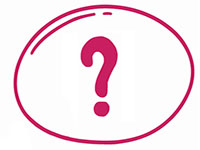 Que dois-je faire pour bien gérer mon compte ?
Je consulte régulièrement mon compte
Pour repérer les fraudes
Pour éviter d’être à découvert
Je prévois de disposer de l’argent necessaire pour les dépenses envisagées
Penser à opter plutôt pour le prélèvement automatique
32
Passeport EDUCFI -collège
[Speaker Notes: Objectif de la diapositive :
Retenir les notions essentielles associées à la gestion du compte bancaire.
 
L’essentiel : 
Pour bien gérer son compte, il faut le consulter régulièrement afin d’éviter d’être à découvert et détecter des fraudes ; choisir à chaque fois que cela est possible d’être prélevé automatiquement afin de régler ses dépenses en temps et en heure et donc prévoir la provision nécessaire au paiement.
Comment consulter régulièrement son compte ?
Il y a plusieurs façons de consulter ses comptes en fonction de sa banque : par Internet, application mobile, téléphone (application de la banque) ou via un distributeur. 
Que se passe-t-il s’il n’y a pas assez d’argent sur le compte pour payer un achat avec la carte ou avec un chèque ?
Soit la banque va laisser passer l’opération et le compte sera à découvert (cela occasionne des frais…).
Soit elle va rejeter l’opération pour absence ou insuffisance de provision avec comme conséquence possible des frais bancaires, une interdiction bancaire, voire en cas d’incidents répétés, la clôture du compte (la banque a le droit de fermer le compte, en laissant un délai de préavis de deux mois au titulaire du compte). D’où l’intérêt d’anticiper.
Si vous avez une carte à autorisation systématique, vous ne pourrez tout simplement pas payer. 
 
Fonctionnement de la diapositive :
À l’affichage de la diapositive, seule la première question est présente. L’enseignant peut poser cette question à ses élèves et recueillir leurs réponses.
Animation 1 : L’enseignant peut ensuite afficher les réponses proposées dans la diapositive et les comparer avec celles des élèves. 
Ces réponses sont disponibles dans « L’essentiel ».]
2. LE COMPTE BANCAIRE
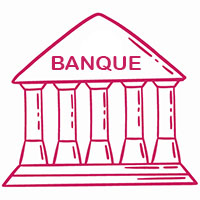 À retenir
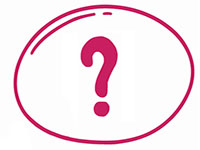 Que se passe-t-il si je paye par chèque, virement ou prélèvement alors que je n’ai pas assez d’argent sur mon compte ?
C’est la Banque qui décide entre deux cas possibles :
Soit elle laisse passer cette opération, 
		          mais cela crée un découvert sur le compte
Soit elle rejette cette opération, 
		mais cela crée des frais bancaires possibles, voire plus…
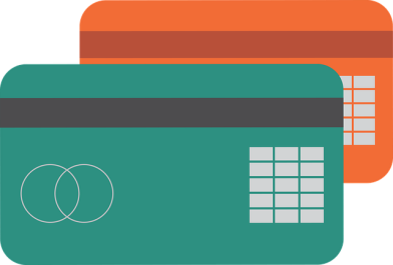 Cas particulier : si tu as une carte à autorisation systématique, 
tu ne pourras simplement pas payer !
33
Passeport EDUCFI -collège
[Speaker Notes: Que se passe-t-il s’il n’y a pas assez d’argent sur le compte pour payer un achat avec la carte ou avec un chèque ?
Soit la banque va laisser passer l’opération et le compte sera à découvert (cela occasionne des frais…).
Soit elle va rejeter l’opération pour absence ou insuffisance de provision avec comme conséquence possible des frais bancaires, une interdiction bancaire, voire en cas d’incidents répétés, la clôture du compte (la banque a le droit de fermer le compte, en laissant un délai de préavis de deux mois au titulaire du compte). D’où l’intérêt d’anticiper.
Si vous avez une carte à autorisation systématique, vous ne pourrez tout simplement pas payer. 


Fonctionnement de la diapositive :
À l’affichage de la diapositive, seule la première question est présente. L’enseignant peut poser cette question à ses élèves et recueillir leurs réponses.
Animation 1 : L’enseignant peut ensuite afficher les réponses proposées dans la diapositive et les comparer avec celles des élèves. 
Ces réponses sont disponibles dans « L’essentiel ».
 

Pour aller plus loin : 
En cas de rejet d’un chèque, il y a un risque d’inscription au Fichier Central des Chèques (FCC) par la banque qui gère le compte. Le fichier est géré par la Banque de France. La conséquence est l’interdiction d’émettre des chèques tant que le chèque rejeté n’a pas été régularisé. C’est ce qu’on appelle dans le langage courant être « interdit bancaire » (on peut aussi être interdit bancaire pour utilisation abusive de sa carte bancaire).
Dans ce cas, il y a obligation de restituer son chéquier et/ou sa carte bancaire à la banque, ce qui limite la possibilité de faire des paiements.
ATTENTION : les frais de rejet (de chèque, de prélèvement...) peuvent être très élevés. Par exemple : 
Les frais de rejet d’un chèque inférieur à 50 € peuvent aller jusqu’à 30 €. Ceux d’un chèque supérieur à 50 € peuvent aller jusqu’à 50 € (sauf cas particuliers *).
Les frais de rejet d’un virement ou d’un prélèvement peuvent aller jusqu’à 20 € sans en excéder le montant (sauf cas particulier *).
Les frais pour dépassement de découvert autorisé peuvent aller jusqu’à 8 € par opération et 80 € par mois (sauf cas particulier *).
(*) Frais d’incident : il existe désormais en France un plafonnement des frais d’incident bancaire pour les personnes en situation de fragilité financière, notamment celles qui sont surendettées ou qui sont inscrites depuis au moins 3 mois au FCC.]
SECONDE PARTIE
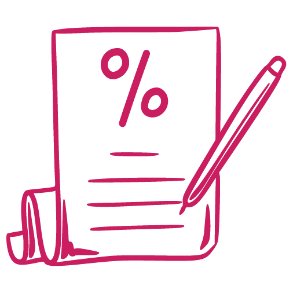 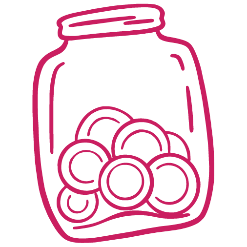 ÉDUCATION FINANCIÈRE
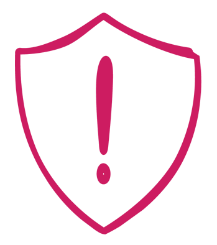 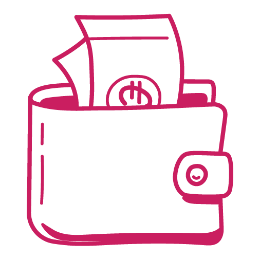 34
Passeport EDUCFI -collège
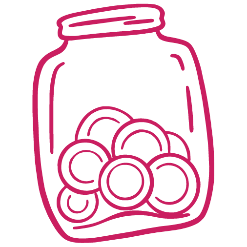 THÈME 3 : L’ÉPARGNE
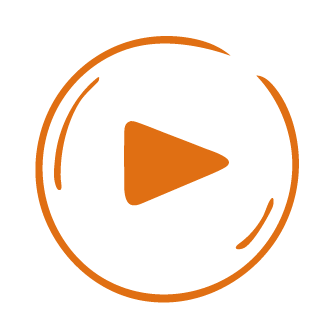 https://podeduc.apps.education.fr/video/68260-lepargne/
35
Passeport EDUCFI -collège
[Speaker Notes: Cliquer sur la flèche pour lancer la vidéo. Celle-ci permet d’introduire la thématique. 
Lien vers la vidéo « La Minute Cash : l‘épargne » sur la chaine YouTube d’EDUCFI Banque de France https://www.youtube.com/watch?v=qMGNe2Rbnsc&list=PL5s7tS3YwHhbtl8w-YaJfBxtWZjVbiQe9&index=23 

ou sur la plateforme PodEduc (pour les agents de l’Education nationale) : https://podeduc.apps.education.fr/video/68260-lepargne/]
3. L’ÉPARGNE
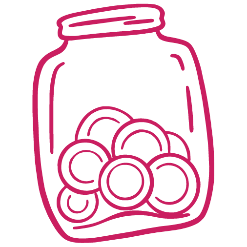 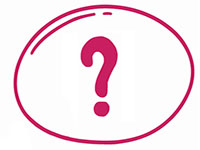 Qu’est ce que l’épargne ?
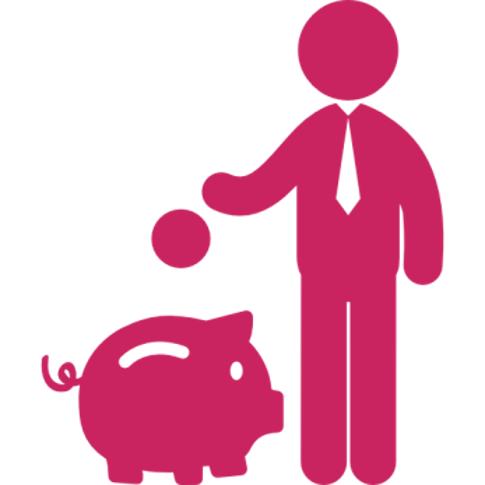 Trouve d’autres mots qui veulent dire la même chose
C’est économiser ou mettre de côté de l’argent dont je n’ai pas besoin tout de suite pour les dépenses courantes.
36
Passeport EDUCFI -collège
[Speaker Notes: Objectifs de la diapositive :
Comprendre ce qu’est l’épargne et l’intérêt d’épargner.
 
L’essentiel : 
D’autres mots pour « épargner » : économiser, mettre de l’argent de côté.
 
L’argent disponible, une fois toutes les dépenses faites, peut constituer de l’épargne. Si on ne le dépense pas, on peut : 
Le garder sur son compte pour de futures dépenses, ou encore dans une tirelire (dans ce cas, il ne rapporte rien),
Ou le placer pour toucher des intérêts.
 
Fonctionnement de la diapositive :
À l’affichage de la diapositive, la première question est affichée. Puis l’icône s’affiche ensuite, et en décalé encore s’affiche la recherche de synonyme. L’enseignant peut poser cette question à ses élèves et recueillir leurs réponses. Il peut également leur demander des synonymes du mot « épargner ».

Animation 1 : Affichage de la réponse à la question. L’enseignant peut rapprocher les réponses des élèves et les propositions de la diapositive.]
3. L’ÉPARGNE
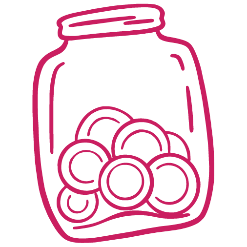 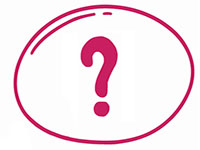 Pourquoi épargner ?
Par exemple, pour  :
financer un projet
En cas de coup dur

Pour espérer toucher des intérêts si j’ai placé mon argent sur un produit d’épargne
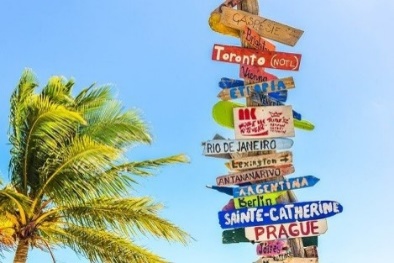 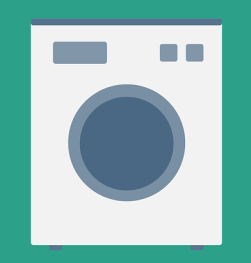 Hors 
service
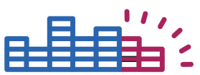 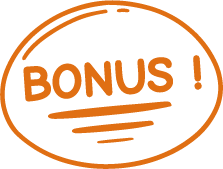 37
Passeport EDUCFI -collège
https://www.mesquestionsdargent.fr/budget/methode-enveloppes-budgetaires
[Speaker Notes: L’essentiel : 

D’autres mots : économiser, mettre de l’argent de côté 

L’argent disponible, une fois toutes les dépenses faites, peut constituer de l’épargne. Si on ne le dépense pas, on peut : 
le garder sur son compte pour de futures dépenses, ou encore dans une tirelire (dans ce cas, il ne rapporte rien),
ou le placer.
 
Fonctionnement de la diapositive :
À l’affichage de la diapositive, la première question est affichée. L’enseignant peut poser cette question à ses élèves et recueillir leurs réponses. 
Animation 1 : Affichage des propositions (les illustrations arrivent dans la foulée). L’enseignant peut rapprocher les réponses des élèves et les propositions de la diapositive.
 
Pour aller plus loin : 
La méthode des enveloppes : l’icône BONUS en bas à gauche de la diapositive permet d’accéder au site de la Banque de France mesquestionsdargent.fr  où est expliquée la méthode des enveloppes (ou « cash stuffing ») qui est une méthode simple pour mettre de l’argent de côté. https://www.mesquestionsdargent.fr/budget/methode-enveloppes-budgetaires.
Les produits d’épargne : Les produits d’épargne sont décrits quelques diapositives plus loin. Concrètement, il s’agit des livrets d’épargne, assurance vie, compte épargne, etc. Évoquer les produits d’épargne ici permet de faire le lien avec les diapositives suivantes sur le taux d’intérêt.]
3. L’ÉPARGNE
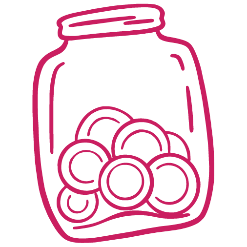 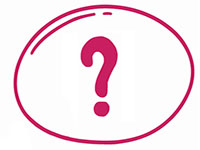 Comment épargner ?
garder l’argent sur son compte 
ou dans sa tirelire 

le placer …
D’accord ! Mais où ?
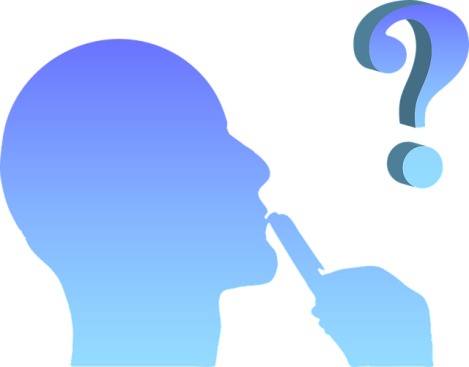 38
Passeport EDUCFI -collège
[Speaker Notes: L’essentiel : 

D’autres mots : économiser, mettre de l’argent de côté 

L’argent disponible, une fois toutes les dépenses faites, peut constituer de l’épargne. Si on ne le dépense pas, on peut : 
le garder sur son compte pour de futures dépenses, ou encore dans une tirelire (dans ce cas, il ne rapporte rien),
ou le placer.]
3. L’ÉPARGNE
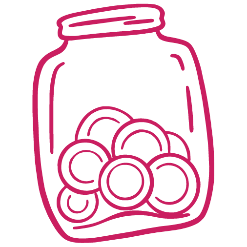 Il existe de nombreux produits d’épargne proposés par les banques et les assurances. 
À quoi dois-je faire attention ?
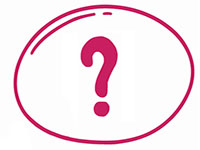 Au rendement (le taux d’intérêt)
À la disponibilité de l’argent (immédiatement ou dans plusieurs mois ou années)
Au niveau de risque (le risque que je perde tout ou partie de l’argent que j’ai placé)
39
Passeport EDUCFI -collège
[Speaker Notes: Objectif de la diapositive :
Identifier les caractéristiques des produits d’épargne.

Les trois critères importants pour faire un choix :
Le rendement : ce que ça va rapporter, en % (taux d’intérêt)
La disponibilité de l’argent : est-ce que je peux m’en servir n’importe quand ?
Le niveau de risque : est-ce que je suis prêt à perdre une partie voire la totalité de l’argent mis de côté ?
Avant de choisir, il faut réfléchir à ce dont on a besoin. Cela nécessite de toujours bien se faire expliquer et de bien comprendre le placement proposé avant de se décider.]
3. L’ÉPARGNE
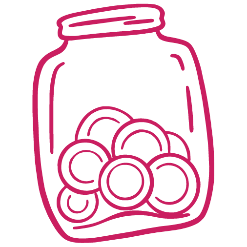 Placer son argent dans les produits financiers
Il existe de nombreux produits pour placer son épargne.
Il faut faire attention à bien choisir car ils sont très différents !
Produits garantis
Produits non garantis
Sûrs : la somme placée est garantie
Rapportent « un peu »
Disponibles à court terme
Exemples : livret bancaire, Plan Epargne Logement…
Risqués: la somme placée n’est pas garantie
Peuvent rapporter « plus »
Disponibles à long terme
Exemples : placements en bourse…
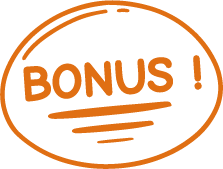 40
Passeport EDUCFI -collège
https://view.genially.com/61f7c78e07d9ad001971cee9/interactive-content-infographie-produits-depargne-en-fonction-du-risque
[Speaker Notes: Objectif de la diapositive :
Identifier les caractéristiques des produits d’épargne.
 
L’essentiel :
Soyez attentif quand vous choisissez un produit financier pour placer votre épargne. Il existe en effet différentes sortes de produits de placement avec des caractéristiques très diverses : cela va des produits « sûrs » et qui rapportent « un peu » à des produits qui peuvent rapporter « plus » et ne sont pas « garantis ».
Les produits garantis (sûrs) tels qu’un livret bancaire (ou un Plan Épargne Logement) sont des produits dont les placements (sommes placées) sont garantis. En contrepartie, ces produits rapportent peu. C’est intéressant quand on veut, par exemple, épargner pour avoir de l’argent rapidement disponible en cas d’imprévu ou pour un projet à court terme. 
Les produits non garantis (risqués) tels que les actions sont des produits qui peuvent rapporter plus. Ils correspondent à un placement de long terme, que l’on fait avec de l’argent dont on pense ne pas avoir besoin rapidement, et au sujet duquel on accepte de prendre un risque de perte, en échange de la possibilité de faire un gain plus important que sur un placement garanti. Au sein de cette famille de produits, il y a des placements plus ou moins risqués.

Fonctionnement de la diapositive : 
Animation1 : les produits garantis
Animation2 : sûrs
Animation3 : rapportent peu
Animation4 : disponibles à court terme
Animation5 : exemples
Animation6 : les produits non garantis
Animation7 : risqués
Animation8 : peuvent rapporter plus 
Animation9 : disponibles à long terme
Animation10 : exemples

l’icône BONUS en bas à gauche de la diapositive permet d’accéder à une infographie sur les principaux produits d’épargne réalisée par la Banque de France, accessible directement sur la diapositive https://view.genially.com/61f7c78e07d9ad001971cee9/interactive-content-infographie-produits-depargne-en-fonction-du-risque, vous donne un aperçu des principaux produits d’épargne positionnés sur une courbe risque-rendement.
Pour aller plus loin : 
Le livret d’épargne appartient à la famille des produits garantis. C’est un compte ouvert auprès d’une banque et dont l’argent déposé rapporte des intérêts. L’argent reste disponible, c’est-à-dire qu’on peut à tout moment effectuer des retraits et des dépôts. Il n’est pas possible en revanche de réaliser des paiements avec ce type de compte. 
Connaissez-vous des noms de livrets ?
Les livrets d’épargne réglementée (caractéristiques et taux fixés par l’État - intérêts exonérés d’impôt sur le revenu et de cotisations sociales) : livret A (plafond : 22 950 € - taux 3% au 1er août 2023);  LDDS (Livret de Développement Durable et Solidaire - taux 3% au 1er août 2023 – plafond : 12 000 €), livret jeune (12-25 ans - taux 3% au 1er août 2023 - le taux du livret jeune est fixé librement par les banques mais il doit être au moins égal à celui du livret A – plafond : 1 600 €), Livret d’Épargne Populaire (LEP – taux : 4% au 1er août 2024 - plafond : 10 000 € au 1er octobre 2023).

Les livrets d’épargne non réglementée ou comptes sur livrets : ce sont les banques, et non pas l’État, qui déterminent notamment le taux d’intérêt. Les intérêts sont soumis à l’impôt sur le revenu et aux cotisations sociales. Chaque banque propose donc son propre livret. 
Le détenteur d’un livret est sûr de récupérer au minimum l’argent qu’il a versé dessus, ce qui n’est pas le cas avec d’autres produits d’épargne. En contrepartie, il ne rapporte pas beaucoup. Il est interdit de cumuler plusieurs livrets réglementés identiques mais il est possible d’avoir plusieurs livrets d’épargne différents. 
Il existe d’autres produits d’épargne tels que le Plan Épargne Logement (PEL), l’assurance-vie, etc. Comme pour les livrets, certains sont réglementés et d’autres pas.]
3. L’ÉPARGNE
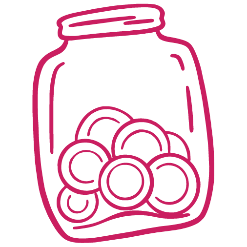 Placer son argent dans les produits financiers
Tu viens de recevoir via Internet ou SMS ou réseaux sociaux
une proposition de produit financier qui :
Va te rapporter beaucoup
Sans te faire prendre de risque
Est une proposition qu’on ne fait pas à tout le monde : tu as beaucoup de chance qu’on te le propose !
Pour laquelle tu dois te décider vite
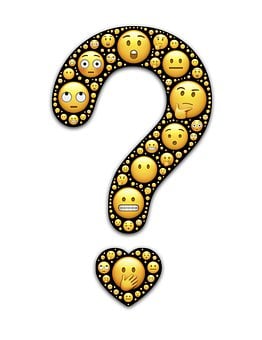 Que décides-tu ?
41
Passeport EDUCFI -collège
[Speaker Notes: Attention aux arnaques à l’épargne : les personnes sont attirées sur Internet, par SMS ou sur les réseaux sociaux par des propositions de produits qui soi-disant font tout à la fois : rapporter beaucoup, sans prendre de risque. Il faut faire très attention quand cela paraît « trop beau », car le plus souvent, l’argent disparaît. Le produit et la société qui le propose n’existent pas. Attention donc aux messages ou aux publicités qui vantent des produits trop « miraculeux » pour être honnêtes.



Fonctionnement de la diapositive :  
La phrase « Tu viens de recevoir… » est déjà affichée
Animation1 : la flèche apparait, puis les trois indicateurs.
Animation2 : la question apparaît « Que décides-tu ? », puis le point d’interrogation

L’enseignant accueille les réponses des élèves : la conclusion est sur la diapositive suivante]
3. L’ÉPARGNE
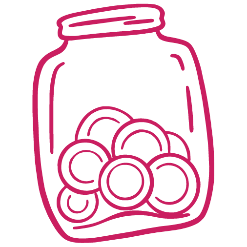 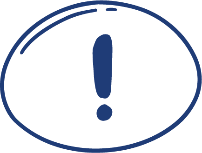 Attention aux propositions « trop belles pour être honnêtes » !
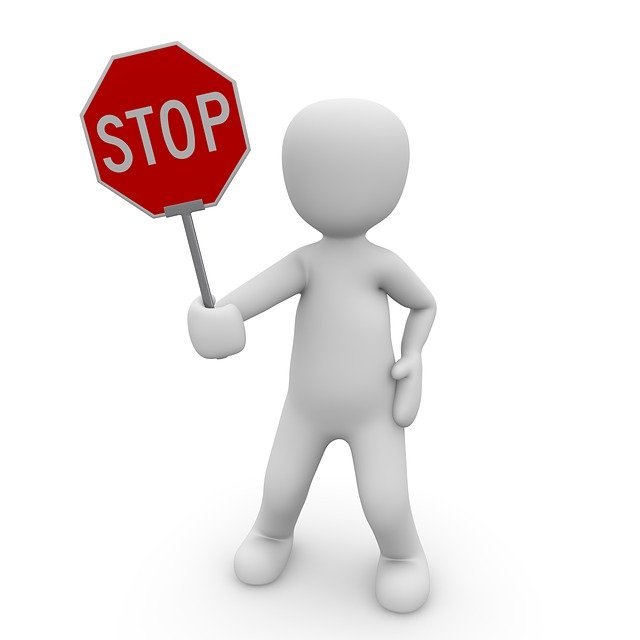 ARNAQUE !!!
42
Passeport EDUCFI -collège
[Speaker Notes: Attention aux arnaques à l’épargne : les personnes sont attirées sur Internet, par SMS ou sur les réseaux sociaux par des propositions de produits qui soi-disant font tout à la fois : rapporter beaucoup, sans prendre de risque. Il faut faire très attention quand cela paraît « trop beau », car le plus souvent, l’argent disparaît. Le produit et la société qui le proposent n’existent pas. Attention donc aux messages ou aux publicités qui vantent des produits trop « miraculeux » pour être honnêtes.

Correction de la diapositive précédente]
3. QU’EST-CE DES INTERETS ?
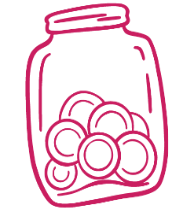 C’est la somme qu’on reçoit en échange d’avoir prêté de l’argent à quelqu’un.
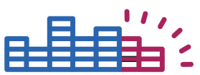 Des intérêts, pour qui ?
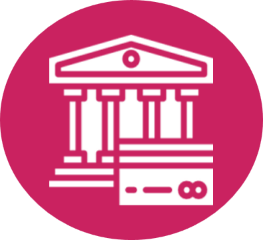 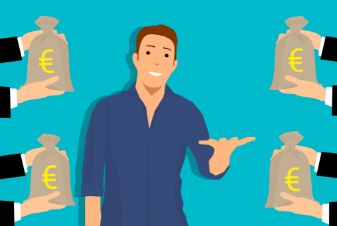 Pour la banque
Pour vous
Lorsqu’elle vous prête de l’argent
Lorsque vous épargnez en plaçant votre argent dans un produit financier
un crédit immobilier : pour acheter un appartement ou une maison 
un crédit à la consommation : pour acheter une voiture, de l’électro-ménager…
un découvert
Sur un livret d’épargne, 
l’argent placé rapporte des intérêts
43
Passeport EDUCFI -collège
[Speaker Notes: Notions préliminaires  : 

Que signifie intérêt ? C’est la somme qu’on reçoit en échange d’avoir prêté de l’argent à quelqu’un. 

Si la banque prête de l’argent (crédit), on doit lui payer des intérêts.


Pour crédit, les deux mots  synonymes sont emprunt et prêt.
Un crédit a un coût : ce sont les intérêts qu’il faudra payer.

Fonctionnement de la diapositive :  
La première question est déjà affichée. L’enseignant accueille les réponses des élèves : puis clique pour avoir l’animation1
Animation1 : « c’est la somme.. », puis l’illustration

Animation2 : la deuxième question apparait. L’enseignant accueille les réponses des élèves : puis clique pour avoir l’animation3
Animation3 : « pour vous », avec l’illustration
Animation4  :   «  lorsque vous épargnez… ». L’enseignant accueille les réponses des élèves : puis clique pour avoir l’animation5
Animation5 : « sur un livret.. »

Animation6 : « pour la banque », avec l’illustration
Animation7  :   «  lorsque elle vous prête… ». L’enseignant accueille les réponses des élèves : puis clique pour avoir l’animation8
Animation8 : « un crédit immobilier.. »]
3. QU’EST-CE QU’UN TAUX D’INTERET ?
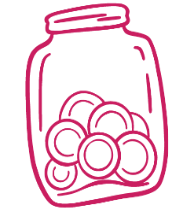 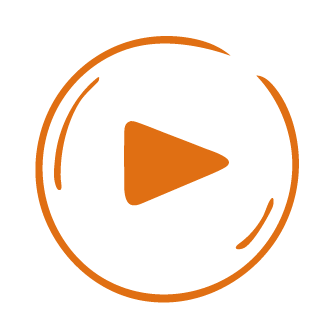 https://podeduc.apps.education.fr/video/68269-le-taux-dinteret/
44
Passeport EDUCFI -collège
[Speaker Notes: Cliquer sur la flèche pour lancer la vidéo. Celle-ci permet d’introduire la thématique. 
Lien vers la vidéo « La Minute Cash : qu'est-ce qu'un taux d'intérêt ?» sur la chaine YouTube d’EDUCFI Banque de France https://www.youtube.com/watch?v=8KWY33PTLUQ 

ou sur la plateforme PodEduc (pour les agents de l’Education nationale) : https://podeduc.apps.education.fr/video/68269-le-taux-dinteret/]
3. QU’EST-CE QU’UN TAUX D’INTERET ?
C’est le « taux d’intérêt » (en pourcentage) qui permet de déterminer le montant des intérêts.
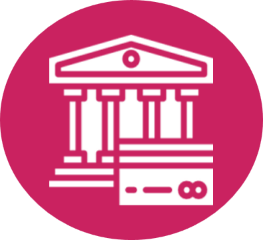 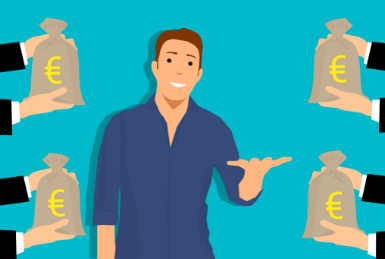 Pour la banque
Pour vous
Question : 
200 euros sont placés pendant 1 an 
sur un livret jeune à 2% par an.  
À la fin de l’année, quelle somme y aura-t-il sur le livret ?
Lorsqu’elle vous prête de l’argent  : on souscrit un  crédit, on fait un emprunt…
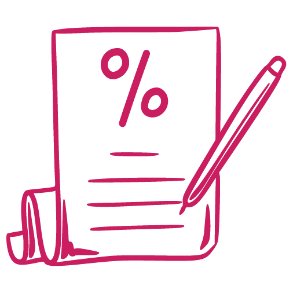 200 € placés + 4 € d’intérêts = 204 €
Et au bout de deux ans ?
moins de 208 euros
 208 euros exactement 
 un peu plus de 208 euros
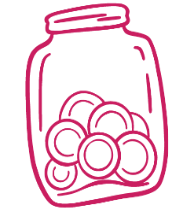 45
Passeport EDUCFI -collège
[Speaker Notes: Objectifs de la diapositive :
Comprendre la notion de taux d’intérêt dans le contexte de l’épargne, ainsi que la notion de capitalisation des intérêts.
 
L’essentiel : 
Qu’est-ce qu’un taux ? C’est un nombre qui exprime le rapport entre deux autres nombres. Un taux est souvent exprimé en pourcentage. 
Que signifie intérêt ? C’est la somme qu’on reçoit en échange du prêt de l’argent à quelqu’un. 

Le taux d’intérêt permet, quand quelqu’un prête de l’argent à quelqu’un d’autre, d’exprimer le prix de l’argent (ou son coût) en pourcentage. 
Exemples de taux :
Si un joueur de basket réalise pour son équipe un panier une fois sur deux, on dit qu’il a un taux de réussite de 50 % dans ses tirs.
Si sur 100 élèves qui passent un examen, 80 le réussissent, on peut dire que le taux de réussite à cet examen est de 80 %.
Si le prix d’un objet est de 10 € et qu’il est soldé à 5 €, on peut dire que le taux de réduction est de 50 % car 5 est la moitié de 10.
Un autre exemple de taux :
Exemple avec un crédit : Mme Limousin prête 6 000 € à M. Breton, en lui demandant de rembourser 6 300 €, c’est-à-dire 6 000 € qu’elle a prêtés (on dit « le principal » ou « le capital du prêt ») + 300 € qui sont le prix du prêt. Ces 300 € sont les intérêts rapportés par le prêt. Dans cet exemple, le taux d’intérêt du prêt de Mme Limousin est de 5 % (300/6000=0,05).
 
Fonctionnement de la diapositive :
À l’affichage de la diapositive, la première question est affichée. L’enseignant peut poser cette question à ses élèves et recueillir leurs réponses.
Animation 1 : Affichage de la réponse à la question. L’enseignant peut rapprocher les réponses des élèves et la proposition de la diapositive.
Animation 2 : Affichage de l’énoncé de l’exercice à faire par les élèves.
Animation 3 : Affichage de la réponse à la première question : 204 €.
204 = 200 € placés + 4 € d’intérêts versés par la banque (0,02x200=4). 
En effet, placer de l’argent à la banque, c’est comme le lui prêter. C’est pour cela que la banque verse des intérêts sur les placements que font ses clients chez elle. 
Animation 4 : affichage de la question « et au bout de deux ans ? »
Animation 5 : affichage des 3 propositions 
Animation 6 :  la réponse à la seconde question : 208,08 €.
En prenant l’hypothèse qu’il n’y a ni retrait ni alimentation du livret pendant ces deux années, le montant acquis sera la première année de 204 € et la deuxième année de 204 + 2% de 204 soit 208,08 €. C’est ce qu’on appelle « la capitalisation ». Dès qu’une somme d’argent est placée sur un compte produisant des intérêts, ils sont au fur et à mesure intégrés au capital et produisent à leur tour des intérêts. Pour expliquer simplement le résultat de la deuxième question :
Les 200 € de départ produisent toujours 4 € d’intérêts la deuxième année,
Et les 4 € d’intérêts gagnés la première année fabriquent à leur tour des intérêts : « Les intérêts fabriquent des intérêts ».

 
Animation 7 :  affichage de la partie Banque « lorsqu’elle vous prête… »

//////////////////////////////////////////////////

Notions préliminaires  : 
Qu’est ce qu’un taux ? C’est un nombre qui exprime le rapport entre deux autres nombres. Un taux est souvent exprimé en pourcentage. 
L’essentiel :  Le taux d’intérêt  permet, quand quelqu’un prête de l’argent à quelqu’un d’autre, d’exprimer le prix de l’argent (ou son coût) en pourcentage. 


Exemple avec une épargne : 
Réponse à la question : 204 €
Montant des intérêts : 2% de 200€ = 4 €
204 = 200 euros placés + 4 euros d’intérêts versés par  la Banque. En effet, placer de l’argent à la Banque, c’est comme le lui prêter. C’est pour cela que la Banque verse des intérêts sur les placements que font ses clients chez elle. 

Et au bout de deux ans ? (sans retrait ni alimentation du livret)
La première année : 204 et la deuxième année 204 + 2% de 204 ( soit 4,08 € ) =   208,08 € C’est ce qu’on appelle la capitalisation : dès qu’une somme d’argent est placée sur un compte produisant des intérêts, ils sont au fur et à mesure intégrés au capital et produisent à leur tour des intérêts.

Une façon simple de leur expliquer pourquoi est de dire que les 200 euros de départ produisent toujours 4 euros d’intérêts mais qu’en plus, les 4 euros d’intérêts gagnés la première année fabriquent à leur tour des intérêts : « les intérêts fabriquent des intérêts ».


Exemple avec un crédit : Si la banque prête de l’argent (crédit), on doit lui payer des intérêts.
Pour lancer la vidéo cliquer directement sur l’image ou sur le lien : https://www.youtube.com/watch?v=igz5xdjyaeU]
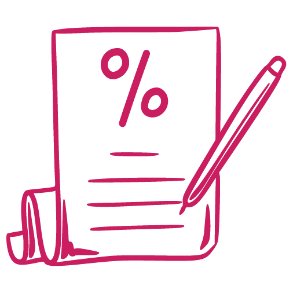 THÈME 4 : LE CRÉDIT
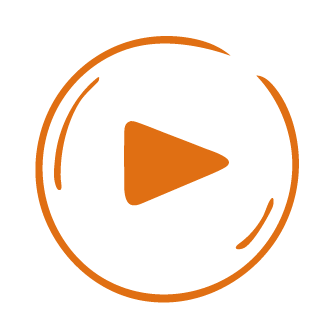 https://podeduc.apps.education.fr/video/68265-le-credit/
46
Passeport EDUCFI -collège
[Speaker Notes: Diapositive introductive du thème :
Une vidéo sur le crédit est proposée ,  mais prendre d’abord le temps d’informer les élèves sur les aides financières auxquelles ils peuvent prétendre avant de travailler sur le financement par un crédit semble opportun.

Cliquer sur la flèche pour lancer la vidéo. Celle-ci permet d’introduire la thématique. 
Lien vers la vidéo « Le crédit,pourquoi pas ?» sur la chaine YouTube de la Finance pour tous (IEFP) https://www.youtube.com/watch?v=igz5xdjyaeU 

ou sur la plateforme PodEduc (pour les agents de l’Education nationale) : https://podeduc.apps.education.fr/video/68265-le-credit/]
4. LE CREDIT
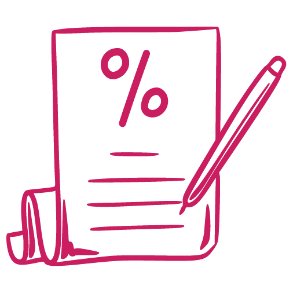 C’est une somme que j’emprunte à un organisme financier, une banque par exemple.
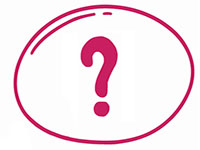 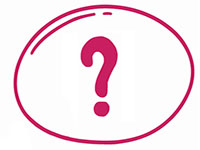 Qu’est-ce qu’un crédit ?
Est-ce que ce service est payant ou gratuit ?
C’est un service payant. Je vais devoir rembourser :
Les intérêts du crédit (la rémunération de l’organisme financier)
Les frais et assurance éventuels
La somme empruntée
 (= le capital)
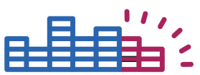 Il faut rembourser plus que ce qu’on a emprunté !
47
Passeport EDUCFI -collège
[Speaker Notes: Objectif de la diapositive : 
Comprendre ce qu’est un crédit et ses contraintes.
 

L’essentiel : 
Deux synonymes pour « crédit » sont « emprunt » et « prêt ».
Les expressions « prendre un crédit », « souscrire un crédit », « emprunter de l’argent », « faire un prêt » sont équivalentes.
Un crédit a un coût : ce sont les intérêts qu’il faudra payer.
Il existe différents types de crédit, notamment : 
Le crédit immobilier : pour acheter un appartement ou une maison ;
Le crédit à la consommation : pour acheter une voiture, de l’électro-ménager…
Le découvert. Ce type de crédit a été abordé dans le thème 2 « Le compte bancaire ».
Une personne adulte peut avoir besoin de souscrire un crédit dans certaines situations. Mais ce n’est pas anodin. La personne adulte doit avoir conscience qu’elle s’engage sur plusieurs années. Elle doit donc bien vérifier sa capacité à rembourser le crédit jusqu’au bout, après avoir fait son budget.
 
Fonctionnement de la diapositive :
À l’affichage de la diapositive, la première question est affichée. L’enseignant recueille les réponses des élèves. Il peut également leur demander des mots synonymes de crédit, ainsi que quelques exemples de types de crédit.
Animation 1 : Affichage de la réponse à la question. L’enseignant peut rapprocher les réponses des élèves et la proposition de la diapositive.

Animation 2 : Affichage de la deuxième question. L’enseignant recueille les réponses des élèves. 
Animation 3 à 7 : Affichage progressif de la réponse permettant à l’enseignant d’apporter des explications sur chacune des parties :
C’est un service payant. Je vais devoir rembourser :
La somme empruntée (le capital) ;
Symbole d’addition et icône
Les intérêts du crédit (la rémunération de l’organisme financier) ;
Les frais et assurance éventuels.
Il faut rembourser plus…
 
Pour aller plus loin : 
En plus des intérêts, un crédit peut comporter d’autres frais (des commissions notamment, ou une assurance que la banque impose). Afin de pouvoir connaitre le coût « complet » d’un crédit et le comparer avec un autre, chaque offre de prêt indique le « taux annuel effectif global » (TAEG).  C’est un taux « tous frais obligatoires compris ». 
Il existe en France un taux d’usure, c’est-à-dire un taux publié par la Banque de France qu’une banque n’a pas le droit de dépasser pour facturer un crédit.
Pour une même somme empruntée, plus le remboursement est étalé dans le temps, plus le crédit est cher (car plus le capital emprunté « a du temps » pour produire des intérêts).
Toute personne peut prêter de l’argent à une autre si elle le fait exceptionnellement. En revanche, faire « habituellement » des prêts est réservé à des entreprises agréées, les établissements de crédit (banques, sociétés de financement…), surveillées par l’ACPR (Autorité de Contrôle Prudentiel et de Résolution), qui est adossée à la Banque de France.
Lorsqu’une personne est surendettée, c’est-à-dire qu’elle n’arrive pas à faire face à ses dettes, elle peut, si elle est de bonne foi, bénéficier de la procédure de surendettement, gérée par la Banque de France. Une solution est alors recherchée pour étaler le remboursement de ses dettes, voire dans certains cas, en effacer tout ou partie. La Banque de France assure le secrétariat des commissions de surendettement dans chaque département. La procédure est gratuite.
Focus sur l’assurance emprunteur : lorsqu’on souscrit un crédit, la banque peut exiger une assurance qu’on appelle « assurance emprunteur ». Elle va prendre en charge le remboursement des mensualités à la place de l’emprunteur s’il ne rembourse pas à cause d’une maladie, perte d’emploi, décès… L’assurance emprunteur n’est pas obligatoire sauf pour un crédit immobilier. L’emprunteur est libre de choisir son assurance emprunteur (il n’est pas obligé de souscrire celle proposée par le prêteur si celle qu’il choisit présente des garanties équivalentes).]
4. LE CREDIT
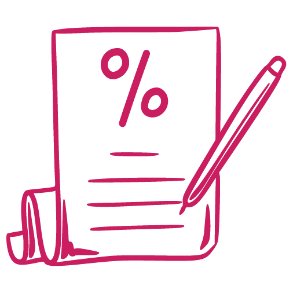 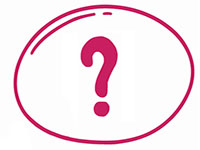 Souscrire un crédit, à quoi cela m’engage-t-il ?
À rembourser la somme due à l’organisme financier en partie tous les mois (mensualité).
48
Passeport EDUCFI -collège
[Speaker Notes: Fonctionnement de la diapositive :
À l’affichage de la diapositive, la question est affichée. L’enseignant recueille les réponses des élèves. 
Animation 1 : Affichage de la réponse à la question. L’enseignant peut rapprocher les réponses des élèves et la proposition de la diapositive.


Pour aller plus loin : 
En plus des intérêts, un crédit peut comporter d’autres frais (des commissions notamment, ou une assurance que la banque impose). Afin de pouvoir connaitre le coût « complet » d’un crédit et le comparer avec un autre, chaque offre de prêt indique le « taux annuel effectif global » (TAEG).  C’est un taux « tous frais obligatoires compris ». 
Il existe en France un taux d’usure, c’est-à-dire un taux publié par la Banque de France qu’une banque n’a pas le droit de dépasser pour facturer un crédit.
Pour une même somme empruntée, plus le remboursement est étalé dans le temps, plus le crédit est cher (car plus le capital emprunté « a du temps » pour produire des intérêts).
Toute personne peut prêter de l’argent à une autre si elle le fait exceptionnellement. En revanche, faire « habituellement » des prêts est réservé à des entreprises agréées, les établissements de crédit (banques, sociétés de financement…), surveillées par l’ACPR (Autorité de Contrôle Prudentiel et de Résolution), qui est adossée à la Banque de France.
Lorsqu’une personne est surendettée, c’est-à-dire qu’elle n’arrive pas à faire face à ses dettes, elle peut, si elle est de bonne foi, bénéficier de la procédure de surendettement, gérée par la Banque de France. Une solution est alors recherchée pour étaler le remboursement de ses dettes, voire dans certains cas, en effacer tout ou partie. La Banque de France assure le secrétariat des commissions de surendettement dans chaque département. La procédure est gratuite.
Focus sur l’assurance emprunteur : lorsqu’on souscrit un crédit, la banque peut exiger une assurance qu’on appelle « assurance emprunteur ». Elle va prendre en charge le remboursement des mensualités à la place de l’emprunteur s’il ne rembourse pas à cause d’une maladie, perte d’emploi, décès… L’assurance emprunteur n’est pas obligatoire sauf pour un crédit immobilier. L’emprunteur est libre de choisir son assurance emprunteur (il n’est pas obligé de souscrire celle proposée par le prêteur si celle qu’il choisit présente des garanties équivalentes).]
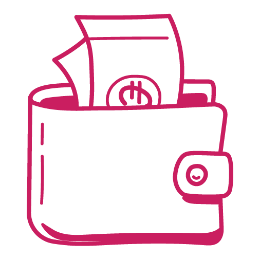 THÈME 5 : LES MOYENS DE PAIEMENT
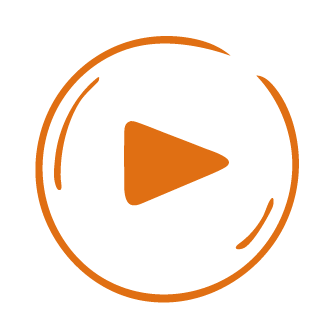 https://podeduc.apps.education.fr/video/68287-les-moyens-de-paiement/
49
Passeport EDUCFI -collège
[Speaker Notes: On peut demander aux élèves à quels moyens de paiement ils pensent…


Cliquer sur l’image ou sur le lien pour lancer la vidéo  qui introduit la thématique :https://podeduc.apps.education.fr/video/68287-les-moyens-de-paiement/]
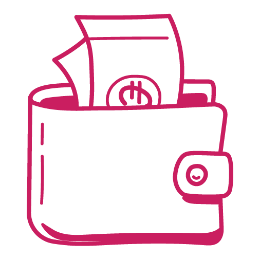 5. LES MOYENS DE PAIEMENT
Les billets et les pièces
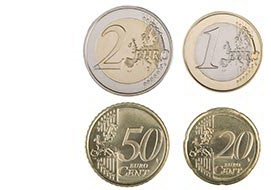 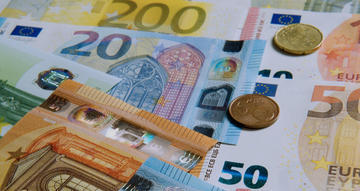 Pratique
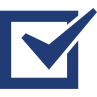 Sûr
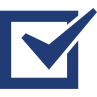 Ce sont les seuls moyens de paiement à avoir cours légal.
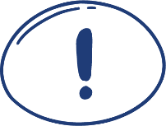 Exceptions : On n’a pas le droit de payer 
avec plus de 50 pièces
une somme supérieure à 1 000 €
50
Passeport EDUCFI -collège
[Speaker Notes: Objectifs de la diapositive :
Présenter les pièces et les billets en euros et la notion de « cours légal ».
 
L’essentiel : 
L’euro est la monnaie commune à 20 pays membres de la zone euro, avec la Croatie depuis le 1er janvier 2023.
Les pièces et les billets sont pratiques car ils permettent de réaliser facilement un paiement chez un commerçant ou entre particuliers par exemple. Ils sont sûrs car il est très difficile de les falsifier (cf. exercice sur les signes de sécurité sur la diapositive suivante).
Les pièces et les billets sont les seuls moyens de paiement à avoir « cours légal » : ils ne peuvent pas être refusés par un créancier ou un commerçant, excepté dans les cas suivants :
Les billets privés de cours légal – par exemple les anciens billets en francs – ne peuvent plus être utilisés.
Un vendeur n’est pas obligé d’accepter un paiement effectué avec plus de 50 pièces ou si le client ne peut pas faire l’appoint.
Il est interdit de payer en espèces un professionnel pour une transaction supérieure à 1 000 €. 
 
Fonctionnement de la diapositive :
À l’affichage de la diapositive, la première partie sur les billets et les pièces est affichée. L’enseignant peut demander aux élèves pourquoi les billets et les pièces sont pratiques et sûrs et comparer avec les éléments indiqués dans « L’essentiel ».
Animation 1 : L’enseignant peut ensuite afficher les réponses : « pratique et sûr ».
 Animation 2 : L’enseignant peut ensuite afficher la seconde partie sur la notion de cours légal et les exceptions à l’usage des pièces et des billets.

Pour aller plus loin :
Les pièces et billets en euros sont fabriqués par différents pays de la zone euro. C'est la Banque Centrale Européenne (BCE) qui fixe le nombre de billets et de pièces à fabriquer en fonction des besoins.
Une partie importante des billets en euros est fabriquée dans l’usine de la Banque de France du département du Puy-de-Dôme. On peut reconnaître le pays où a été imprimé un billet grâce à la première lettre devant la série de 10 chiffres imprimée au verso. Par exemple, la lettre U désigne l'imprimerie de la Banque de France.
Pour ce qui concerne les pièces, en France, c’est la Monnaie de Paris qui est chargée de la fabrication des pièces en euros (usine de Pessac en Gironde).
 
Pour introduire la notion de Monnaie, lien vers la vidéo « L’euro» sur la chaine YouTube d’EDUCFI Banque de France http://www.youtube.com/watch?v=ZSjQuW0v5c8.]
5. LES MOYENS DE PAIEMENT
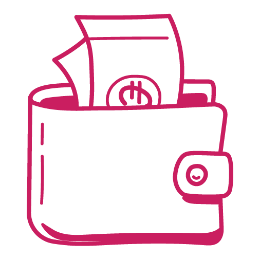 Les billets et les pièces
Exercice : Quels sont les signes de sécurité ?
Fenêtre portrait
dans l’hologramme
Marques tactiles
Filigrane portrait
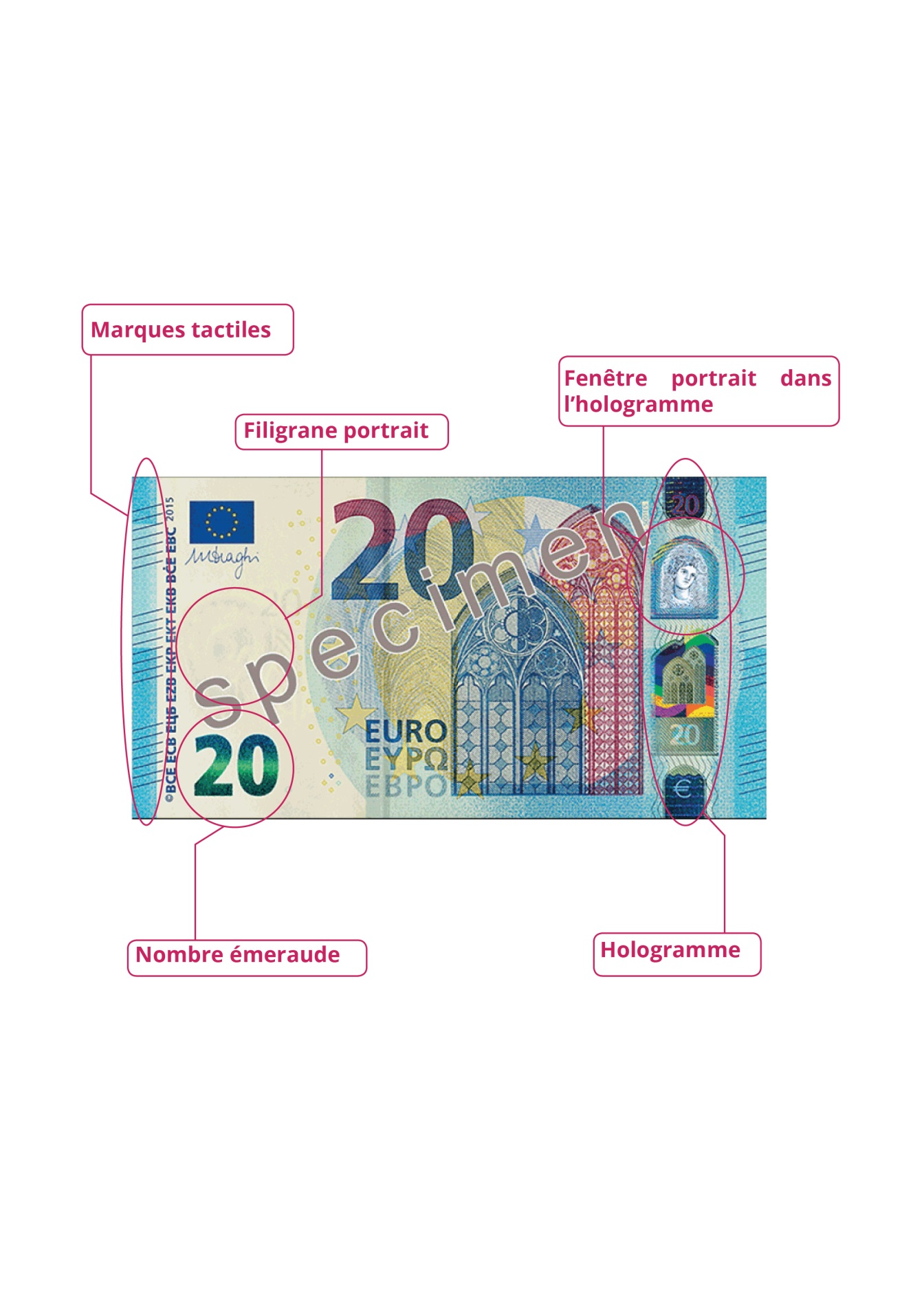 Nombre émeraude
Hologramme
51
Passeport EDUCFI -collège
[Speaker Notes: Objectif de la diapositive :
Identifier les principaux signes de sécurité des billets.
 
L’essentiel : 
Comment reconnaître un faux billet ? Si possible, prévoir un billet pour montrer aux élèves.
Touchez-le :
Lorsque vous prenez un billet en main, il a un toucher que l’on ne retrouve pas avec un papier standard du commerce, un toucher dû au procédé de fabrication du papier et aux impressions qui lui seront appliquées pour en faire un billet. Savez-vous en quelle matière sont fabriqués les billets ? En coton !
La rugosité est particulière sur certaines zones du billet : sur la valeur faciale du billet (les gros chiffres en haut), sur le motif architectural, sur les marques à droite et à gauche du billet, sur sa bordure et enfin sur les initiales de la BCE à gauche du billet. 
 
Regardez-le : 
Le filigrane : un portrait de la princesse Europe* ainsi que la valeur faciale du billet. La valeur du billet inscrite sur la face opposée du billet (par rapport à l’observateur) apparaît par transparence.
La bande argentée comportant des hologrammes.
 
Inclinez-le : 
En bas à gauche du billet, au recto, sur la série Europe, on trouve une encre particulière. En inclinant le billet, elle passe du vert au bleu avec un effet roulant lumineux qui se déplace de bas en haut et de haut en bas.
On appelle la valeur du billet imprimée avec cette encre spéciale le « nombre émeraude ».
 
Grâce aux signes de sécurité qui sont dans les billets, il y a très peu de faux billets en euros. 
Attention, fabriquer de faux billets est interdit : sont considérées comme illicites les reproductions que le public pourrait confondre avec des billets en euros authentiques. Les sanctions encourues sont une amende pouvant s’élever jusqu’à 450 000 € et/ou une peine de prison pouvant aller jusqu’à 30 ans.
 
Fonctionnement de la diapositive :
À l’affichage de la diapositive, un billet de 20 euros est présenté, avec des cases entourées en rouge. L’enseignant peut utiliser la feuille d’exercice qui présente le même billet de 20 euros, avec 5 propositions à replacer par les élèves. Les animations suivantes replacent les propositions dans les bonnes cases.
Animations 1 à 5 : les propositions sont affichées dans l’ordre suivant :
Marques tactiles ;
Filigrane portrait ;
Fenêtre portrait dans l’hologramme ;
Hologramme ;
Nombre émeraude.
 
Pour aller plus loin :
Le faux billet doit obligatoirement être remis à la Banque de France ou à la police. Il n’est pas remboursé.
La Banque de France est le premier imprimeur de billets en euros et dispose de deux centres industriels en Auvergne : sa papeterie de Vic-le-Comte et son imprimerie de Chamalières. Elle assure également la surveillance de la qualité de la monnaie fiduciaire et procède au retrait des coupures en mauvais état.
 
*Originaire de Tyr, une ville côtière du Sud-Liban, la princesse Europe (figure mythologique d'Europe, fille du roi phénicien du royaume de Tyr) se trouve sur les nouveaux billets de 20 € imprimés par la Banque centrale européenne (BCE). Une initiative qui rappelle les liens forts et les échanges ayant existé entre Orient et Occident.]
5. LES MOYENS DE PAIEMENT
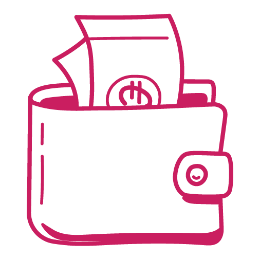 La carte bancaire
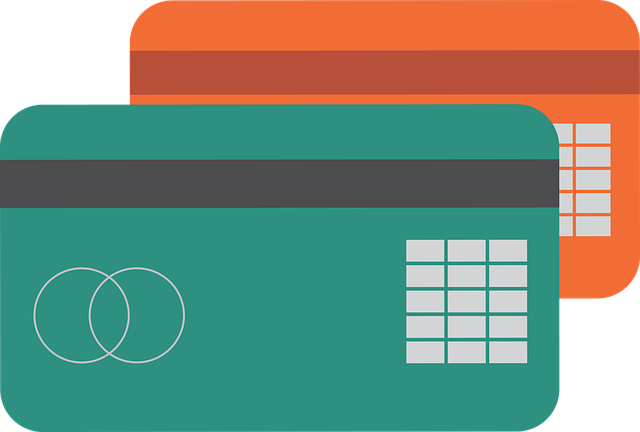 Différents types de cartes
la carte de retrait
la carte de débit
la carte de crédit
Valable que pour retirer des billets sur un distributeur
Débits immédiats sur le compte bancaire
Débits différés sur le compte bancaire, en fin de mois
52
Passeport EDUCFI -collège
[Speaker Notes: Objectifs de la diapositive :
Identifier les informations présentes sur une carte bancaire et adopter quelques bons comportements lors de son utilisation.


L’essentiel : 
Il existe plusieurs types de carte bancaire :
La carte de retrait (carte qui permet seulement de retirer de l’argent à un distributeur de billets).
La carte de débit (débit immédiat : la dépense est immédiatement débitée sur le compte). Certaines de ces cartes peuvent être à autorisation systématique, c’est-à-dire que le solde du compte est vérifié à chaque achat).
La carte de crédit (débit différé : les dépenses sont regroupées et débitées en une seule fois à la fin du mois).



Fonctionnement de la diapo : 
L’enseignant demande aux élèves quels types de cartes bancaires ils connaissent.
Animation1 : affichage des trois réponses.
L’enseignant demande aux élèves  ce que permet de faire une carte de retrait.
Animation2 : affichage de « Valable que pour retirer des billets sur un distributeur »
L’enseignant demande aux élèves ce que permet de faire une carte de débit.
Animation3 : affichage de « Débits immédiats sur le compte bancaire »
L’enseignant demande aux élèves ce que permet de faire une carte de crédit.
Animation4 : affichage de « Débits différés sur le compte bancaire, en fin de mois »


 La carte bancaire permet de retirer de l’argent d’un compte bancaire ou de payer un achat. Cet argent sera débité du compte bancaire : ce n’est donc pas une opération virtuelle !
Certaines banques proposent, sous la responsabilité des parents, des cartes bancaires pour des mineurs (dès 10 ans) avec contrôle parental (paramétrage des plafonds de dépenses et de retraits, suivi par application), et certains achats peuvent être bloqués (tabac, alcool, jeux d’argent en ligne…).
À noter que certaines banques proposent une carte bancaire gratuite et d’autres non ou les intègrent dans des packs de services bancaires payants.]
5. LES MOYENS DE PAIEMENT
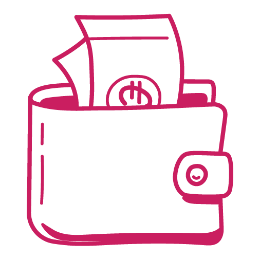 Exercice : 
Identifier les informations présentes 
sur la carte
La carte bancaire
Puce électronique
Numéro de carte
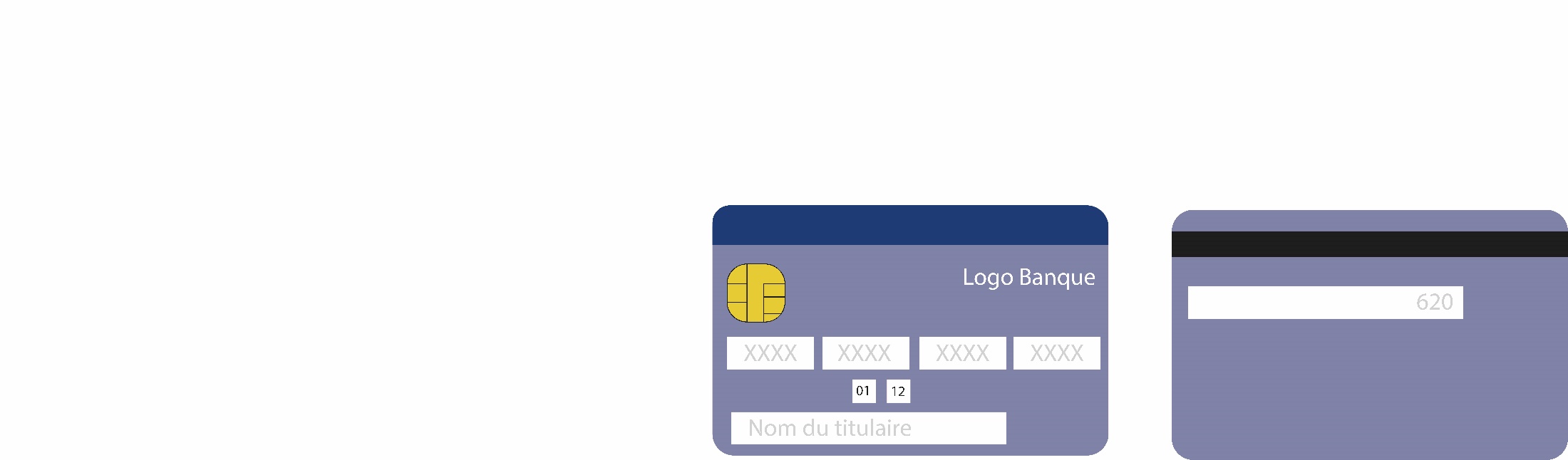 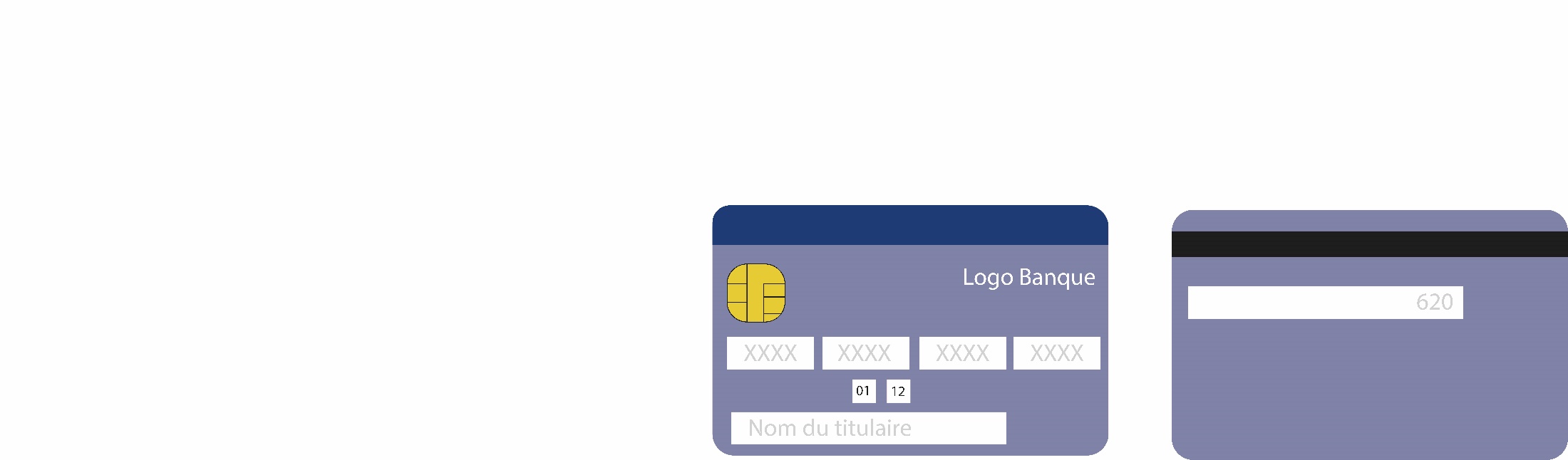 Date d’expiration
Signature et cryptogramme visuel
Nom du titulaire
53
Passeport EDUCFI -collège
[Speaker Notes: Comment bien utiliser sa carte ?
Dès réception de sa carte, apposer sa signature au dos. 
Ne jamais conserver son code avec sa carte.
Lors d’un achat, vérifier le montant de la transaction qui s’affiche.
Conserver ses tickets de carte bancaire jusqu’à réception de son relevé de compte pour vérifier que les montants correspondent et qu’il n’y a pas eu de paiement frauduleux prélevé sur le compte.
Faire opposition rapidement en cas de perte ou de vol.
 
Fonctionnement de la diapositive :
À l’affichage de la diapositive, une carte bancaire est présentée, avec des cases entourées en rouge. L’enseignant peut utiliser la feuille d’exercice qui présente la même carte bancaire, avec 5 propositions à replacer par les élèves. Les animations suivantes replacent les propositions dans les bonnes cases.
Animations 1 à 5 : les propositions sont affichées dans l’ordre suivant :
Puce électronique ;
Numéro de carte ;
Nom du titulaire ;
Date d’expiration ;
Signature et cryptogramme visuel.
À l’issue de l’animation, lorsque les propositions ont été replacées, l’enseignant peut demander aux élèves de lui citer quelques comportements recommandés lors de l’utilisation d’une carte bancaire.
Animation 1 : L’enseignant peut ensuite afficher les réponses proposées dans la diapositive et les comparer avec celles des élèves. Il peut aussi afficher tout de suite les propositions et initier un dialogue avec ses élèves sur chacune des 4 propositions.
Pour aller plus loin :
En cas de vol ou de perte de sa carte bancaire, il faut faire opposition en appelant soit un numéro interbancaire disponible 7 jours sur 7, 24h/24, soit le numéro fourni par sa banque lors de la souscription de la carte, ou bien encore le numéro figurant sur les distributeurs de billets. À partir de l’opposition, la banque va rendre la carte et ses données inutilisables.
Toutes les opérations faites avant l’opposition sont à la charge du titulaire de la carte s'il a fait preuve de négligence grave notamment en ne conservant pas en sécurité son code confidentiel ou s’il a agi de façon frauduleuse en faisant par exemple une fausse déclaration de perte ou de vol.
En revanche, toutes les opérations seront prises en charge par la banque si le code confidentiel n'a pas été utilisé, si la carte a été contrefaite ou détournée, et bien sûr pour les opérations faites après l'enregistrement de l'opposition.]
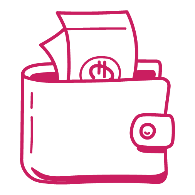 5. LES MOYENS DE PAIEMENT
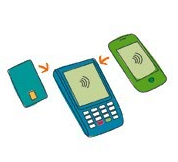 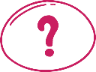 Qu’est-ce que le paiement sans contact ?
Le paiement sans contact
Une nouvelle façon de payer :
Avec la carte bancaire, le téléphone ou des objets connectés (montre…)
En utilisant la technologie Near Field Communication (NFC)
Avec authentification (code, empreinte digitale, reconnaissance faciale) pour les paiements supérieurs à 50 €
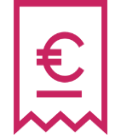 Protections sans authentification : 50 € maximum par achat + nombre d’achats et montants cumulés maximum

Protections avec authentification :Application des conditions prévues  pour la carte bancaire
2022 : 132 milliards d’euros
54
Passeport EDUCFI – collège
[Speaker Notes: Objectif de la diapositive :
Comprendre ce qu’est un paiement sans contact.
 
L’essentiel : 
Le paiement sans contact se fait par simple rapprochement d’une carte, d’un téléphone ou d’un objet connecté près de la borne d’un terminal de paiement. Le paiement par téléphone nécessite d’avoir un smartphone, un compte bancaire et une application sur son smartphone permettant de payer.
Technologie NFC (Near Field Communication) : c’est la technologie la plus utilisée pour les paiements sans contact. Elle permet à deux appareils ou deux objets (carte/terminal de paiement ou téléphone/terminal de paiement ou téléphone/téléphone, etc.) de communiquer entre eux en les approchant l'un de l'autre. Elle est utilisée pour le paiement sans contact par carte et pour la plupart des applications mobiles de paiement sans contact.
Sans authentification (code, empreinte digitale, reconnaissance faciale) : l’opération est simple et rapide, et personne ne peut voir le code. Il y a toutefois des plafonds à ce mode d’utilisation :
Un montant maximum pour payer sans contact chez un commerçant (actuellement 50 € par achat) ;
Un nombre maximal de paiements sans contact consécutifs ;
Un montant maximal de paiements sans contact consécutifs.
Avec authentification, ce sont les plafonds prévus dans le contrat de la carte bancaire qui s’appliquent.
En cas de vol, le voleur peut faire certains achats sur Internet ou payer sans contact dans la limite des plafonds. Pour éviter le vol, il faut porter sa carte ou son portable dans des endroits peu accessibles (pas dans la poche arrière de son pantalon par exemple). En cas de perte ou de vol, il faut faire immédiatement opposition.
 
À savoir : On peut demander à sa banque de désactiver la fonction sans contact de sa carte bancaire.
 
Fonctionnement de la diapositive :
À l’affichage de la diapositive, seule la question est présente. L’enseignant peut poser cette question à ses élèves et recueillir leurs réponses.
Animation 1 : Affichage des trois principales caractéristiques.
Animation 2 : Affichage des niveaux de protection de l’usager en fonction de l’utilisation ou non d’une technique d’authentification lors du paiement.
Animation 3 : Affichage du montant des paiements sans contact en 2022.
 
Pour aller plus loin :
Lien vers la vidéo « La Minute Cash : payer avec son mobile » sur la chaine YouTube d’EDUCFI Banque de France https://www.youtube.com/watch?v=yEuZCgp3Qi4.]
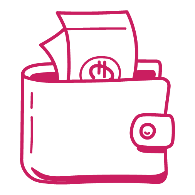 5. LES MOYENS DE PAIEMENT
Le chèque
C’est donner par écrit l’ordre à sa banque de payer une somme à un bénéficiaire.
Qu’est-ce que faire un chèque ?
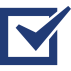 Les banques
Qui fournit les carnets de chèques ?
Comment bien remplir un chèque ?
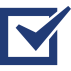 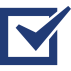 Petit exercice : Imaginons…
Nous sommes le 18 mars 2025. Tu t’appelles John DUPOND. 
Tu souhaites acheter une série de plusieurs BD à une libraire (Mme Jade Orlargent) dont la boutique est située à Grenoble. 
La somme à régler est de 45,50 €…
				A toi de remplir le chèque !
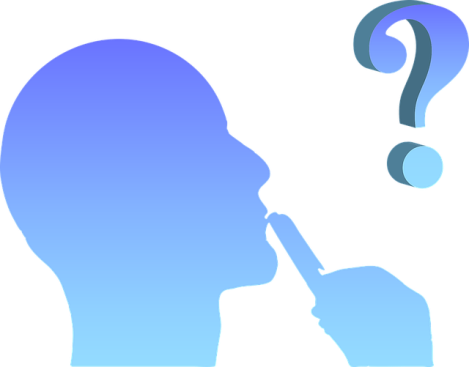 55
Passeport EDUCFI -collège
[Speaker Notes: Objectifs de la diapositive :
Comprendre ce qu’est un chèque et savoir le remplir.
 
L’essentiel : 
Un chèque permet de verser une somme d’argent à un particulier ou un professionnel. Le montant du chèque sera débité du compte bancaire de l’émetteur du chèque. Il faut donc s’assurer d’avoir la somme suffisante sur son compte, quand on fait le chèque et jusqu’à ce qu’il soit encaissé.
Un chèque français n’est valable qu’en France. La durée de validité d’un chèque est d’un an, une semaine et un jour.
Signer un chèque « en blanc » signifie signer un chèque sans écrire la somme ou sans mentionner le bénéficiaire. Si vous le faites, le risque est que la personne à qui vous le remettez ou qui vous le vole, inscrive le montant et le nom du bénéficiaire qu’elle veut sans vous consulter et que cela vous mette en difficulté. Il faut donc éviter de le faire.
 
Fonctionnement de la diapositive :
À l’affichage de la diapositive, seule la première question est présente. L’enseignant peut poser cette question à ses élèves et recueillir leurs réponses.
Animation 1 : Affichage de la réponse.
Animation 2 : Affichage de la seconde question. L’enseignant peut poser cette question à ses élèves et recueillir leurs réponses.
Animation 3 : Affichage de la réponse.
Animation 4 : Affichage de la troisième question.
Animation 5 :  Affichage de  l’énoncé de l’exercice. . L’enseignant peut utiliser la feuille d’exercice qui contient un chèque non rempli, et le faire remplir par les élèves.  Sinon, il va à la diapositive suivante qui affiche le chèque vierge….]
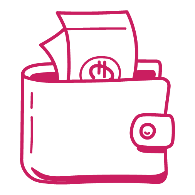 5. LES MOYENS DE PAIEMENT
Le chèque
Petit exercice : 
Nous sommes le 18 mars 2025. Tu t’appelles John DUPOND. 
Tu souhaites acheter une série de plusieurs BD à une libraire (Mme Jade Orlargent) dont la boutique est située à Grenoble. 
La somme à régler est de 45,50 €…
				A toi de remplir le chèque !
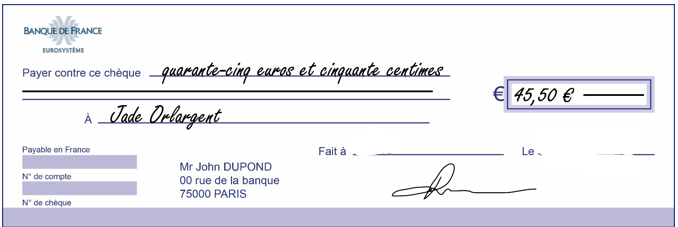 Grenoble
18/03/25
56
Passeport EDUCFI -collège
[Speaker Notes: Fonctionnement de la diapositive : 
L’énoncé de l’exercice et d’un chèque non rempli sont affichés.

 Les animations suivantes montrent comment remplir les différentes parties du chèque.
Animation 1 : Le montant en lettres.
Animation 2 : Le montant en chiffres. En cas de divergence entre le montant en chiffres et celui en lettres, c’est ce dernier qui compte.
Animation 3 : Le nom du bénéficiaire, c’est-à-dire la personne à qui on donne le chèque pour la payer.
Animation 4 : Le lieu .
Animation 5 : La date . Le lieu et la date. Celle-ci permet de calculer la date limite de validité du chèque.
Animation 6 : La signature. Seul le titulaire du compte peut signer.
 
Pour aller plus loin :
Lien vers la vidéo « Un chèque bancaire, c’est quoi ? » sur la chaine YouTube d’EDUCFI et de Dilemme-CRESUS https://www.youtube.com/watch?v=uGfJTJzUzJw.
Comment encaisser un chèque ? 
Pour encaisser un chèque sur votre compte, vous devez mettre votre signature au dos du chèque (on parle « d’endos » ou « d’endosser ») pour pouvoir l’encaisser. Une fois que vous avez remis votre chèque à la banque, la banque en assure le traitement. Elle n’est pas tenue de faire l’avance des fonds, c’est-à-dire de créditer votre compte le jour du dépôt du chèque car il peut être rejeté plusieurs jours voire semaines après sa remise à l’encaissement, notamment si le solde du compte de l’émetteur du chèque n’est pas suffisant pour le payer (« chèque sans provision »).]
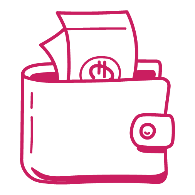 5. LES MOYENS DE PAIEMENT
Quelles précautions pour limiter les fraudes ?
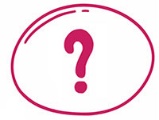 Lors de retraits au distributeur
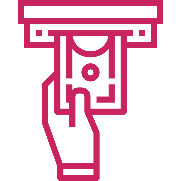 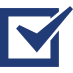 En cas d’utilisation d’une carte bancaire
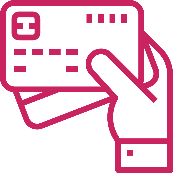 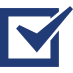 Lors d’achats en ligne
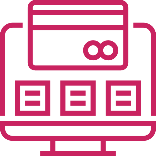 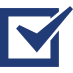 En cas de paiement par chèque…
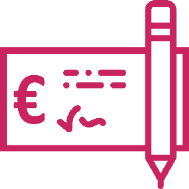 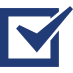 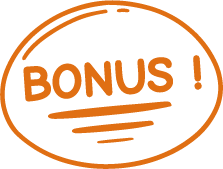 57
Passeport EDUCFI -collège
[Speaker Notes: Objectif de la diapositive :
Identifier les précautions à prendre lors des paiements par carte bancaire et par chèque.
 
L’essentiel : 	
Quelques précautions à prendre (liste non exhaustive) :
Retraits au distributeur de billets :
Composer le code à l’abri des regards indiscrets, en plaçant sa main au-dessus du clavier pour taper le code, et ne pas le communiquer.
Préférer les distributeurs équipés de caméras de surveillance ou situés à l’intérieur des agences.
Ne pas se laisser distraire par des inconnus au moment où on fait l’opération (cela peut être une technique pour faire diversion pendant qu’un complice va prendre les billets ou la carte).
Vérifier si l’appareil n’est pas altéré.
Utilisation d’une carte bancaire : 
Dès réception de sa carte, signer au dos.
La conserver dans un lieu sûr : ne pas la laisser dans son véhicule par exemple.
Ne pas communiquer son code : ne pas l’écrire mais l’apprendre par cœur.
Ne pas prêter sa carte.
Achats en ligne :
Ne pas stocker de coordonnées bancaires sur son ordinateur (numéro de carte, numéro de compte, Relevé d’Identité Bancaire, etc.), éviter de les transmettre par simple courriel.
Vérifier que le site Internet est sécurisé (voir si un cadenas apparaît bien en bas de la fenêtre, si l’adresse commence par « https » (et non http), etc.
S’assurer du sérieux du commerçant, vérifier que l’on est sur le bon site, lire attentivement les mentions légales du commerçant ainsi que ses conditions générales de vente.
Ne jamais saisir son code confidentiel à 4 chiffres (celui utilisé en magasin) sur Internet.
Ne jamais répondre à un courriel, SMS, appel téléphonique ou autre invitation qui parait douteux. En particulier, ne jamais cliquer sur un lien inclus dans un message référençant un site bancaire.
Paiement par chèque :
Quand on reçoit un chèque de quelqu’un : vérifier l’identité du titulaire du chèque, être vigilant sur l’aspect du chèque (est-il raturé ? surchargé ? etc…).
Quand on fait un chèque à quelqu’un, remplir systématiquement toutes les mentions (montant en chiffres et en lettres, date et lieu d’émission, bénéficiaire, signature). 
Laisser traîner son chéquier expose au risque qu’on le vole et l’utilise frauduleusement. On note une recrudescence des arnaques sur les chèques actuellement.
Ne pas encaisser de chèque pour le compte d’autrui. Il peut s’agir d’un chèque volé qui sera rejeté et débité de votre compte. Cette arnaque, dite « fraude à la mule », est courante.
 
Fonctionnement de la diapositive :
À l’affichage de la diapositive, seule la question est présente. L’enseignant peut interroger les élèves sur des expériences vécues et/ou entendues. Les animations suivantes déroulent chaque sujet. L’enseignant peut faire le rapprochement entre les réponses des élèves et les propositions faites dans « L’essentiel ».
Animation 1 : lors de retraits au distributeur.
Animation 2 : en cas d’utilisation d’une carte bancaire.
Animation 3 : lors d’achats en ligne.
Animation 4 : en cas de paiement par chèque.
 
Pour aller plus loin :
L’icône BONUS en bas à droite de la diapositive permet de se déplacer directement sur la diapositive 62 qui précise les chiffres de la fraude sur les moyens de paiement. En cliquant à nouveau sur l’icône BONUS, on revient sur la diapositive 26.]
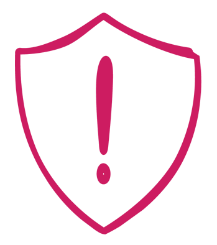 THÈME 6 : LES ARNAQUES
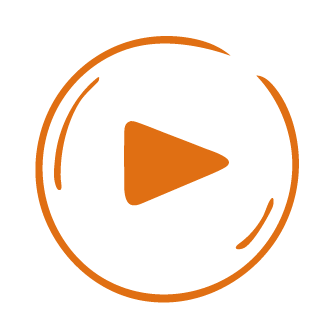 https://podeduc.apps.education.fr/video/68267-les-arnaques/
58
Passeport EDUCFI -collège
[Speaker Notes: Cliquer sur la flèche pour lancer la vidéo. Celle-ci permet d’introduire la thématique. 
Lien vers la vidéo « La Minute Cash : les arnaques» sur la chaine YouTube d’EDUCFI Banque de France https://www.youtube.com/watch?v=5OACJ9dWWfQ&list=PL5s7tS3YwHhbtl8w-YaJfBxtWZjVbiQe9&index=5 ou sur la plateforme PodEduc (pour les agents de l’Education nationale) : https://podeduc.apps.education.fr/video/68267-les-arnaques/]
6. LES ARNARQUES
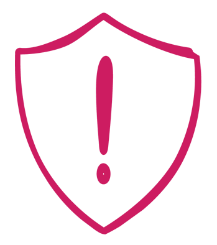 Sur internet, sur les réseaux sociaux, par SMS… 
Attention aux messages ou publicités qui me proposent :
de gagner facilement beaucoup d’argent

un placement avantageux à la fois sûr et permettant de gagner beaucoup

d’emprunter facilement de l’argent

de résoudre un problème soit en envoyant de l’argent, soit en donnant les coordonnées de ma carte bancaire…
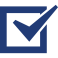 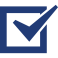 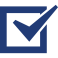 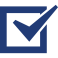 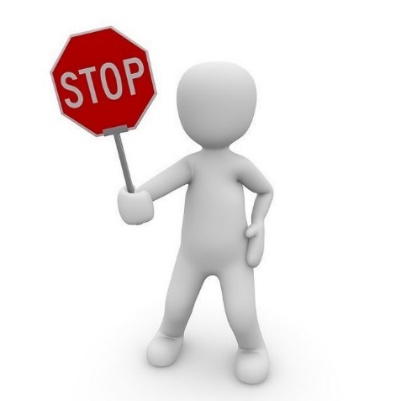 Cela cache probablement une arnaque : 
ne pas répondre !
59
Passeport EDUCFI -collège
[Speaker Notes: Objectif de la diapositive :
Acquérir quelques réflexes concernant certains messages ou publicités sur les réseaux sociaux.
 
L’essentiel : 
Des propositions trop attrayantes sont diffusées chaque jour sur les réseaux sociaux (Facebook, Instagram, …), sur les messageries, par SMS, ou tout simplement sur des sites Internet licites et sérieux, via des publicités qui viennent s’incorporer dans l’écran (sans que ces sites maîtrisent ce phénomène). 
 
Les escrocs ont des techniques pour appâter les personnes, tout en se montrant rassurants.
Telle publicité va proposer un placement en le comparant au livret A, ce qui induit spontanément une image rassurante, alors qu’il s’agit en réalité d’un placement risqué voire d’une arnaque pure et simple.
Un message émanant soi-disant de votre banque et signalant une suspicion de fraude sur votre compte, vous demandant de cliquer sur un lien puis de saisir les coordonnées de votre carte de paiement. En réalité, les escrocs, qui peuvent construire une page de site Internet imitant celle de votre banque, veulent récupérer ces coordonnées pour effectuer des paiements qui seront débités sur votre compte. Or jamais votre banque ne vous demandera ce type d’informations (elle les a déjà).
 
Pour les élèves, deux messages à retenir : 
Se méfier des propositions trop belles pour être honnêtes et ne jamais communiquer ses coordonnées de carte bancaire sur Internet en réponse à un message qui les demande.
En cas de doute, prendre son temps et se renseigner (par exemple, en cas de message supposé de sa banque, appeler celle-ci pour vérifier si elle est bien à l’origine du message).  
 
Fonctionnement de la diapositive :
À l’affichage de la diapositive, l’avertissement est affiché. L’enseignant peut demander aux élèves à quoi il faut faire attention pour éviter de se faire arnaquer.
Animation 1 à 4 : 4 types de messages suspects sont affichés l’un après l’autre. Ces propositions peuvent être comparées à celles formulées par les élèves.
Animation 5 : Affichage de l’avertissement final.]
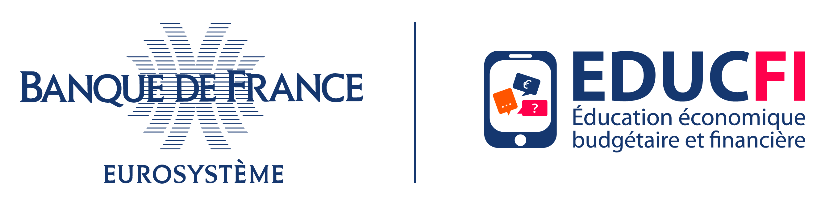 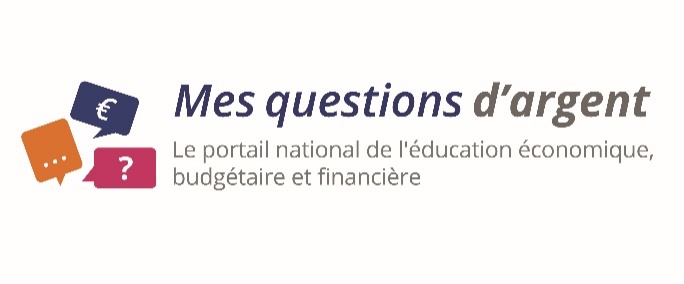 Plus d’informations sur wwww.mesquestiondargent.fr,
le portail Internet de l'éducation économique, budgétaire et financière, 
géré par la Banque de France.
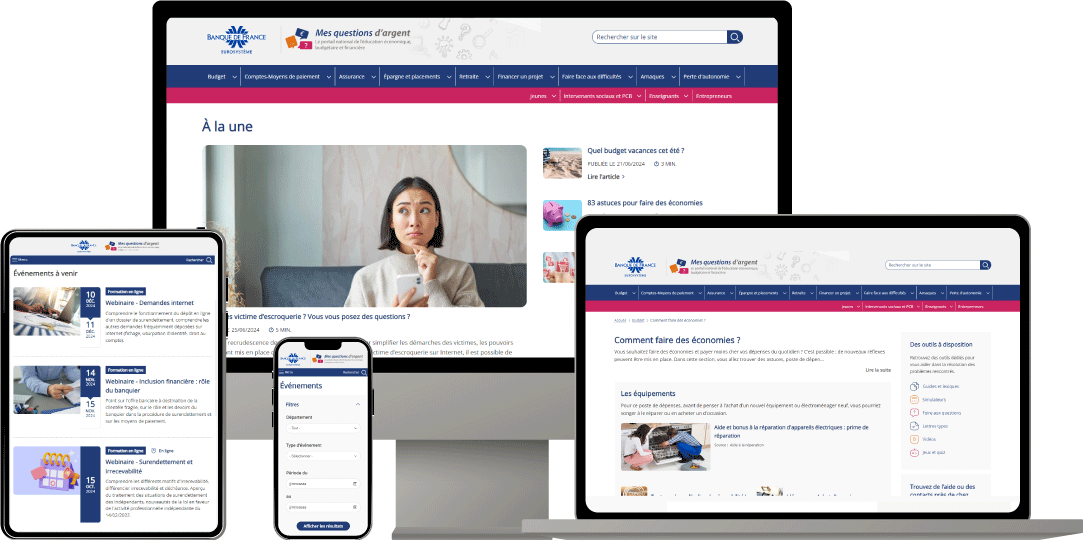 Une rubrique pour les jeunes et une rubrique dédiée aux enseignants avec des ressources EDUSCOL.
Passeport EDUCFI – collège
60
[Speaker Notes: Objectif de la diapositive :
Présenter la stratégie d’éducation financière pilotée par la Banque de France.
 
L’essentiel : 
La stratégie d’éducation économique, budgétaire et financière (EDUCFI) a été lancée en France en 2016. Une stratégie comparable existe dans 70 pays. 
L’ambition est la suivante : dans un monde où les produits et services financiers sont plus diversifiés et plus complexes qu’avant, où la numérisation (digitalisation) rend certaines opérations plus simples mais peut aussi engendrer des risques, il est important que chacun ait des notions de base et des réflexes en matière de gestion budgétaire, comptes bancaires, moyens de paiement, épargne, assurance, crédit, prévention des arnaques. Car chacun est ou sera confronté à ces problématiques.
L’éducation économique, budgétaire et financière consiste à apporter des informations neutres – ni commerciales ni politiques –, fiables, simples, pratiques.
La Banque de France, institution de la République, neutre et indépendante, qui réalise de nombreuses missions de service public (dont le traitement du surendettement, le droit au compte, l’information générale du public sur les pratiques bancaires et d’assurance...) a été désignée opérateur de la stratégie d’éducation économique, budgétaire et financière par les pouvoirs publics. L’Éducation nationale et la Banque de France coopèrent étroitement pour les actions auprès des élèves. Une convention de partenariat existe dans chaque académie.  
Outre le passeport d’éducation budgétaire et financière, des ressources EDUSCOL, conçues par des enseignants formateurs en partenariat avec la Banque de France et l’IEFP (La finance pour tous), sont mises à disposition des professeurs à partir du cycle 2 pour faire des exercices d’éducation budgétaire et financière. 
La Semaine de l’éducation financière est organisée au plan international sous l’égide de l’OCDE, chaque année fin mars : la Banque de France en est le relais officiel en France et propose à cette occasion des actions auprès d’établissements.  
Un jeu pédagogique “Mes questions d’argent” gratuit peut être utilisé avec des questions adaptées à chaque classe d’âge et dès 8 ans. 
Retrouvez ces informations et d’autres sur le portail public www.mesquestionsdargent.fr. Celui-ci référence aussi des contenus de sites partenaires de la stratégie d’éducation financière : INC, IEFP (la Finance pour tous), Assurance-Banque-Épargne Info Service (ABEIS), AMF, etc…
Des applications sont également accessibles gratuitement sur tous les stores notamment : Pilote Budget (application budget), Piloter son budget (connaitre et améliorer son budget), Pilote Dépenses (maitriser ses dépenses) ou encore le jeu narratif « Scènes d’argent ».]
LEXIQUE FINANCIER
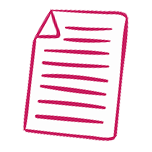 Passeport EDUCFI – collège
61
[Speaker Notes: Objectif de la diapositive :
Proposer un lexique avec les principaux termes à retenir.
 
L’essentiel : 
Un compte bancaire est ouvert auprès d’une banque par un de ses clients suite à la signature d’un contrat qui en décrit les modalités. 
Il permet de stocker de l’argent qui est utilisable à tout moment au moyen d’une carte bancaire ou encore d’un chéquier pour réaliser des achats. 
Un compte bancaire peut aussi servir à épargner de l’argent pour un usage ultérieur. 
Ce dernier est alors soumis à un taux d’intérêt qui permet de faire fructifier le capital déposé sur le compte.
Crédit : peut également désigner un prêt d’argent.]
Trois bonus sont disponibles :
Panorama des paiements scripturaux
Moyens de paiement : de nouvelles façons (suite)
Moyens de paiement : Fraude
Pour  accéder aux diapos bonus, cliquer ci-dessous :
Pour  accéder au QUIZ FINAL,
cliquer ci-dessous :
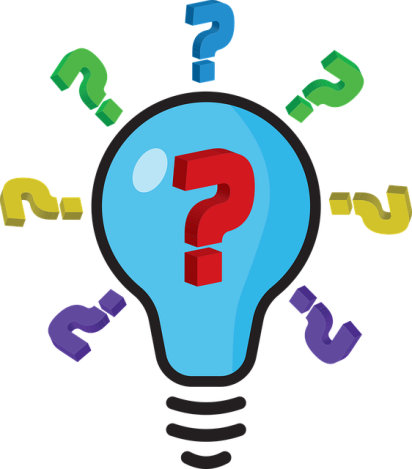 DIAPO
BONUS
62
Passeport EDUCFI -collège
[Speaker Notes: En cliquant sur le logo Diapo Bonus on accède directement aux 3 diapos
En cliquant sur le logo  Quizz on arrive à la diapo qui permet de choisir le quizz en format 10 questions, ou le quizz en format 20 questions]
PANORAMA DES PAIEMENTS SCRIPTURAUX
Part d’utilisation des moyens de paiement en France 2023
(en pourcentage du nombre de transactions)
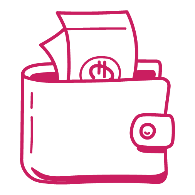 DIAPO
BONUS
Passeport EDUCFI – collège
63
[Speaker Notes: Objectif de la diapositive :
Visualiser la répartition des paiements réalisés avec des moyens de paiement scripturaux.
 
L’essentiel : 
Le graphique représente la part des moyens de paiement scripturaux (en nombre de transactions) c’est-à-dire hors espèces (pièces et billets).
Attention : ces chiffres intègrent à la fois les transactions des particuliers, celles des entreprises et les échanges interbancaires.
Chiffres publiés par l’Observatoire de la sécurité des moyens de paiement (OSMP) dans son rapport annuel du 11 septembre 2024.
 
Les opérations de paiement scripturales réalisées par les particuliers, les entreprises et les administrations ont atteint 32,2 milliards de transactions en 2023 (+ 5,2% par rapport 
à 2022), pour un total de 34 357 milliards d’euros (– 19,3% par rapport à 2022).]
QUELS SONT LES MOYENS DE PAIEMENT ?
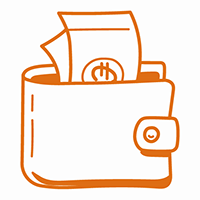 De nouvelles façons de payer
Connais-tu d’autres
façons de payer ?
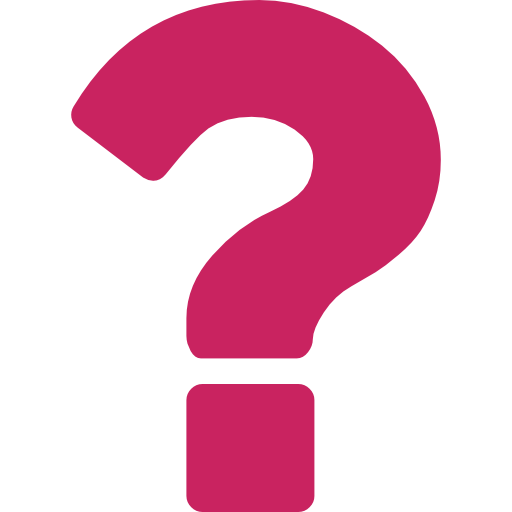 DIAPO
BONUS
64
Passeport EDUCFI -collège
[Speaker Notes: Objectif de la diapositive :
Inviter les élèves à évoquer et prendre conscience de la diversité des façons de payer et des technologies, notamment avec les portefeuilles électroniques (ou numériques, ou « wallets »).
 
L’essentiel : 
Il existe plusieurs types de portefeuilles électroniques. Certains sont proposés par des banques, d’autres par des prestataires ou des opérateurs de téléphonie. 
Les fonctionnalités proposées sont différentes : les prélèvements peuvent être effectués directement sur le compte bancaire ou effectués sur le portefeuille virtuel qui est alimenté par son titulaire.
Exemples : 
Services permettant de payer ses achats en ligne, de faire ou recevoir des virements depuis un ordinateur, une tablette ou son smartphone (exemples connus : Paypal ou Pay-lib). Pour cela, il faut créer un portefeuille sur Internet, puis renseigner ses coordonnées de carte bancaire, qui vont être stockées dans ce portefeuille. Ensuite, lorsqu’on effectuera un achat sur un site Internet qui accepte ce mode de paiement, il ne sera plus nécessaire de renseigner ses coordonnées de carte. La validation du paiement se fera uniquement en renseignant l’identifiant et le mot de passe de son portefeuille.
Applications pour paiement par téléphone mobile (exemple connu : Lydia). Cela nécessite le téléchargement de l’application, la création d’un compte avec son numéro de téléphone et un mot de passe, le renseignement de ses coordonnées de carte bancaire. Ces applications permettent de faire des paiements en renseignant le montant à régler puis en montrant le QR code qui s’affiche sur son écran au professionnel que l’on souhaite payer, ou bien en choisissant un destinataire dans ses contacts. Elles rendent possible des paiements en magasin, en ligne mais aussi entre particuliers.
Lorsqu’on utilise ce type d’applications, la carte bancaire est débitée instantanément pour garantir le paiement, et le compte du destinataire est crédité. Si c’est un particulier qui reçoit cet argent, c’est le solde du compte créé sur l’application qui sera crédité. Il est notifié par email ou SMS qu’il peut retirer cette somme sur son compte en banque ou l’utiliser avec l’application.  En attendant sa réponse, l’argent est conservé.
 
Pour aller plus loin : 
Les « crypto-actifs » (couramment appelés « crypto-monnaies ») comme le bitcoin, le Ripple ou l’Ether, ne sont pas de véritables monnaies. Leur valeur n’est pas garantie par un État ou une banque centrale et cette valeur est très fluctuante. Il est donc très risqué d’en acheter.
Pour en savoir plus : - Voir la vidéo « Qu’est-ce que la blockchain ? » sur la chaine YouTube Banque de France. https://www.youtube.com/watch?v=QE-eNeJd8OY]
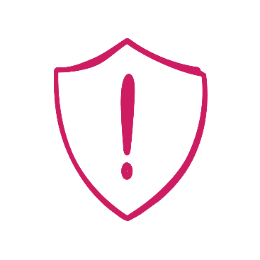 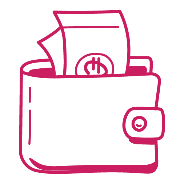 LES MOYENS DE PAIEMENT
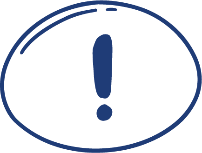 Attention aux fraudes !
Moyens de paiement les plus fraudés en 2022 :
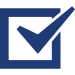 chèques et cartes bancaires
Fraude hors pièces et billets en 2022 :
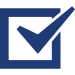 1,192 milliard d’euros
7,2 millions d’opérations frauduleuses
DIAPO
BONUS
65
65
Passeport EDUCFI -collège
[Speaker Notes: Objectif de la diapositive :
Dresser un panorama rapide de la fraude aux moyens de paiement en France.

Fonctionnement de la diapositive :  les deux points sont déjà affichés.
Animation1 : réponse au premier point.
Animation2 : réponse au deuxième point.

 
L’essentiel : 
Chiffres du rapport annuel 2022 de l’Observatoire de la sécurité des moyens de paiement paru en juillet 2023.
1,192 Milliards d’€ de préjudice (-4% de fraude en volume et en valeur).
0,053% de taux de fraude sur la carte (plus bas niveau historique).
0,044% de taux de fraude des virements instantanés.
Près de 70% de la fraude au virement en valeur touche les interfaces de banque en ligne.
-15% de fraude en valeur sur le chèque par rapport à 2021.
Ces résultats mettent en lumière la faible proportion de fraudes tous moyens de paiement confondus.]
LE PASSEPORT D’ÉDUCATION BUDGÉTAIRE ET FINANCIÈRE est réalisé en partenariat par :
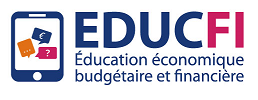 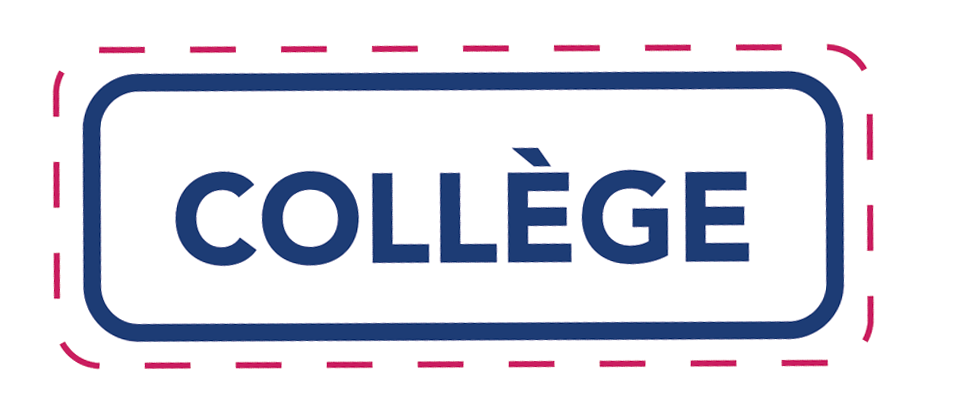 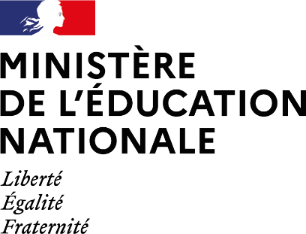 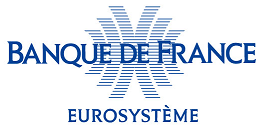 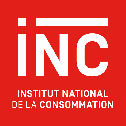 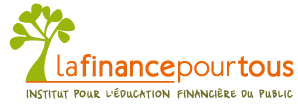 66
Passeport EDUCFI – collège
Le Quiz Final
Version 20 questions
Version 10 questions
67
Passeport EDUCFI -collège
[Speaker Notes: Cliquer sur la version de votre choix]
Quiz final : 10 questions

Réponses individuelles

Correction collective
68
Passeport EDUCFI -collège
Quiz final : 10 questions
Correction collective
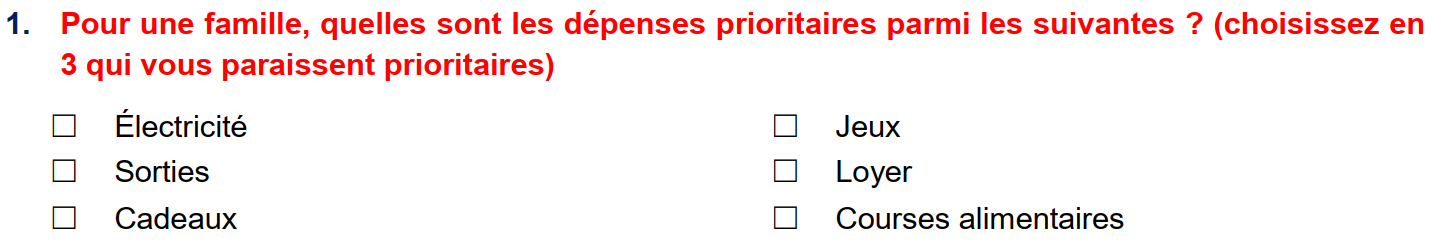 69
Passeport EDUCFI -collège
[Speaker Notes: Les dépenses d’électricité, le loyer et les courses alimentaires sont nécessaires et ne peuvent être évitées. En revanche, les sorties, les achats de cadeaux et de jeux peuvent être remis à plus tard en cas de besoin.]
Quiz final : 10 questions
Correction collective
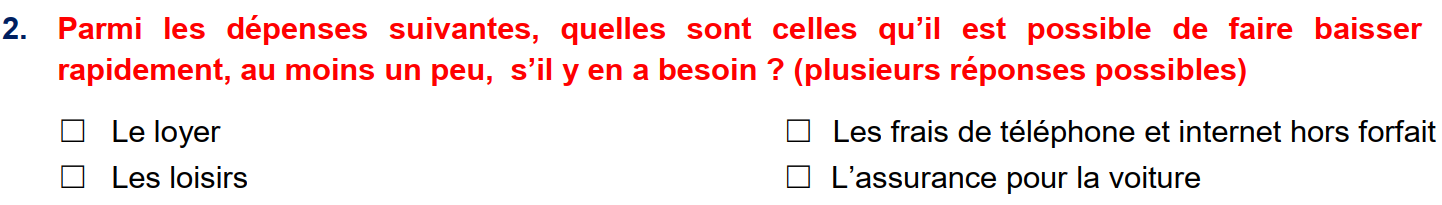 70
Passeport EDUCFI -collège
[Speaker Notes: Explication : modifier son loyer implique de déménager. Modifier ses frais d’assurance implique de changer d’assurance. 
Alors qu’il est possible très vite d’économiser au moins un peu sur l’électricité, l’eau les dépenses de sorties et loisirs, ou encore les frais de téléphonie et internet hors forfait.]
Quiz final : 10 questions
Correction collective
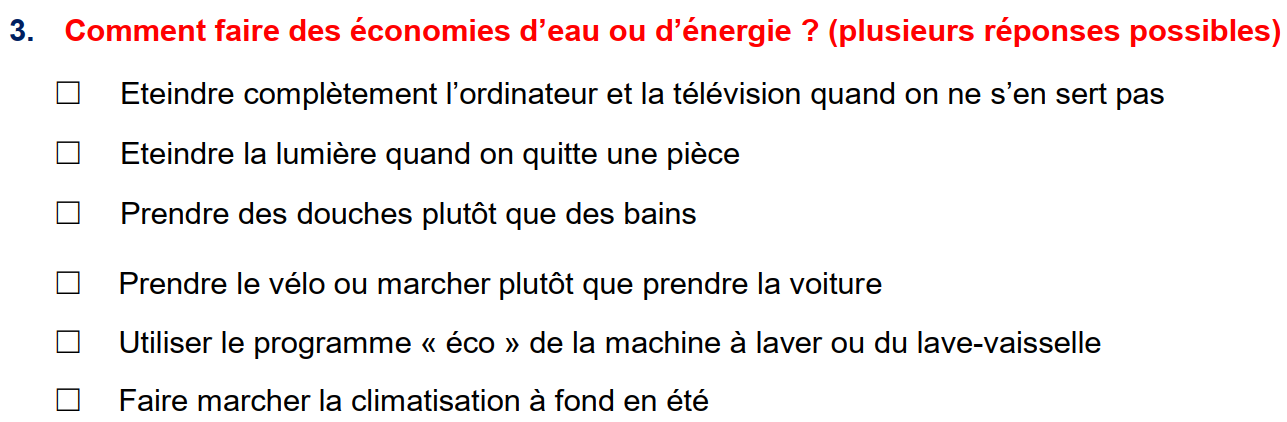 71
Passeport EDUCFI -collège
[Speaker Notes: Explication : quand on ne s’en sert pas, mieux vaut éteindre complètement ordinateurs et écrans de télévision. Prendre des bains consomme plus d’eau (et donc d’eau chaude et donc d’énergie) que prendre des douches.]
Quiz final : 10 questions
Correction collective
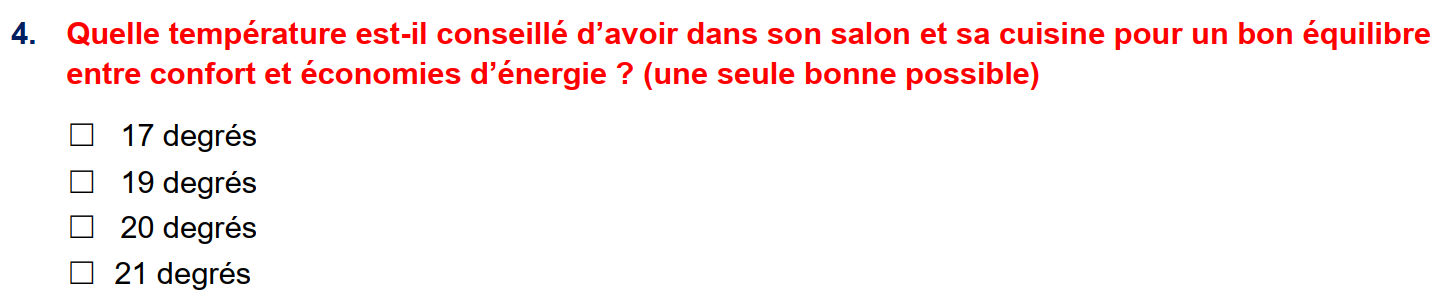 16 degrés
19 degrés
 22 degrés
 24 degrés
72
Passeport EDUCFI -collège
Quiz final : 10 questions
Correction collective
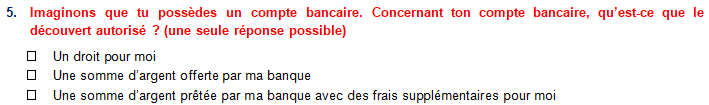 73
Passeport EDUCFI -collège
[Speaker Notes: Explication : la banque peut accepter qu'un compte fonctionne à découvert. 
Le solde du compte bancaire peut alors être négatif, c'est-à-dire comporter plus de débits (dépenses) que de crédits(versements). 
Mais cette autorisation n'est pas automatique (la banque peut refuser). 
Pour  chaque utilisation de découvert, la banque facture celui-ci : elle va prendre des intérêts, qu’on appeler des agios.  
D’autres frais (commissions) peuvent être prélevés.]
Quiz final : 10 questions
Correction collective
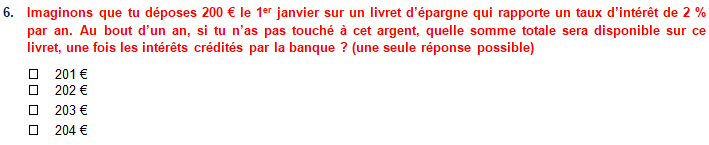 74
Passeport EDUCFI -collège
[Speaker Notes: Explication : 2% de 200 € soit 2 €  pour 100€ placés, soit 4 € pour 200€ placés➔ 200+4 = 204 € sur le compte une fois les intérêts crédités]
Quiz final : 10 questions
Correction collective
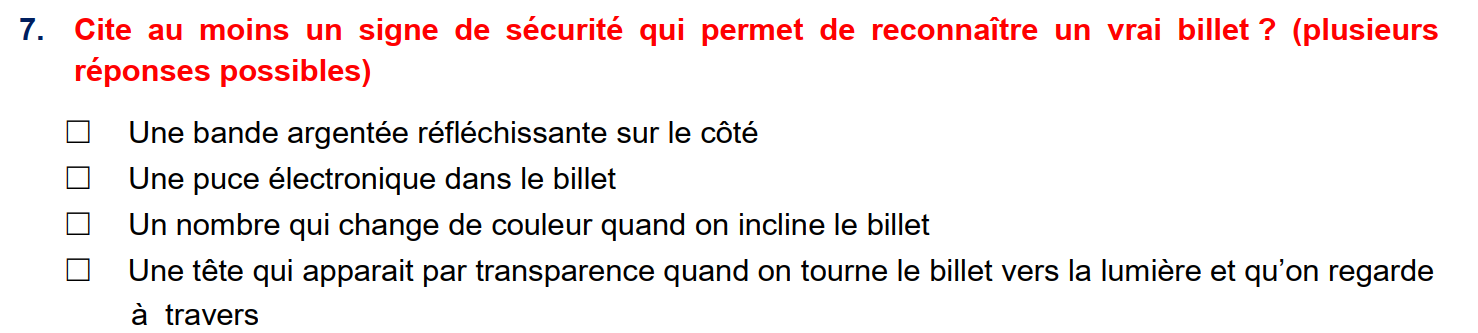 75
Passeport EDUCFI -collège
Quiz final : 10 questions
Correction collective
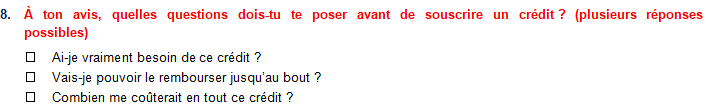 76
Passeport EDUCFI -collège
Quiz final : 10 questions
Correction collective
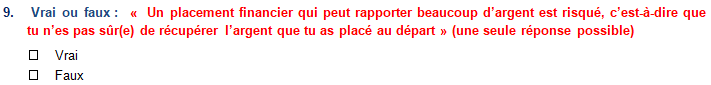 77
Passeport EDUCFI -collège
[Speaker Notes: Explication : si un placement est présenté comme pouvant rapporter beaucoup, il comporte forcément un risque. Si la publicité ou le message prétend en même temps que le placement est sûr ou garanti, c’est même vraisemblablement une arnaque.]
Quiz final : 10 questions
Correction collective
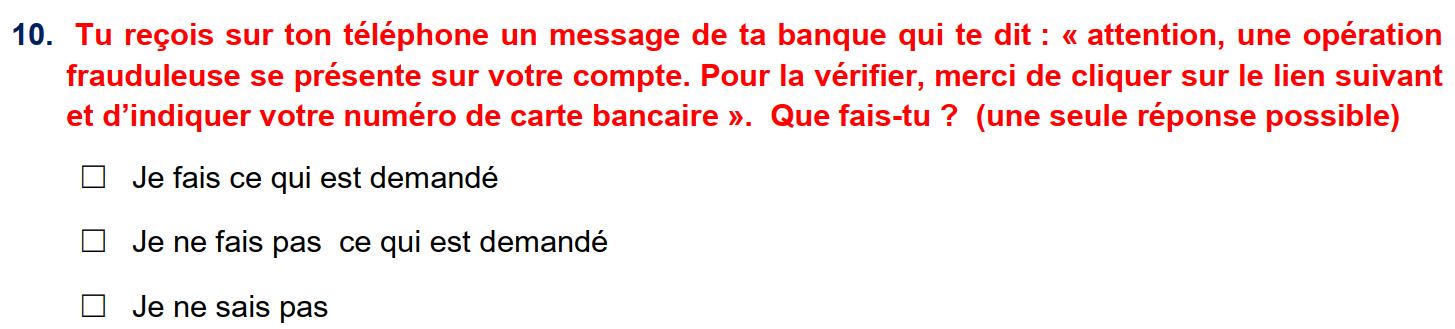 78
Passeport EDUCFI -collège
[Speaker Notes: Explication : ce type de message est un faux. Une banque ne demanderait pas à son client de saisir les coordonnées de sa carte bancaire sur internet. Il s’agit d’une escroquerie pour récupérer les informations relatives à la carte et s’en servir de façon frauduleuse.]
Merci de votre attention
79
Passeport EDUCFI -collège
Quiz final : 20 questions

Réponses individuelles

Correction collective
80
Passeport EDUCFI -collège
Quiz final : 20 questions
Correction collective
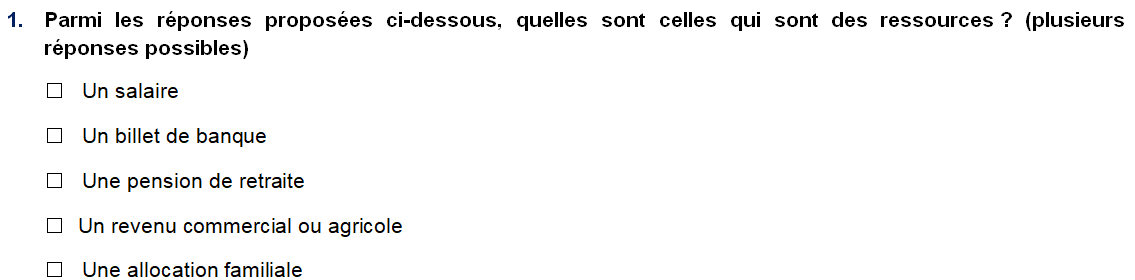 81
Passeport EDUCFI -collège
[Speaker Notes: Explication : le billet de banque n’est pas une ressource mais un moyen de paiement.]
Quiz final : 20 questions
Correction collective
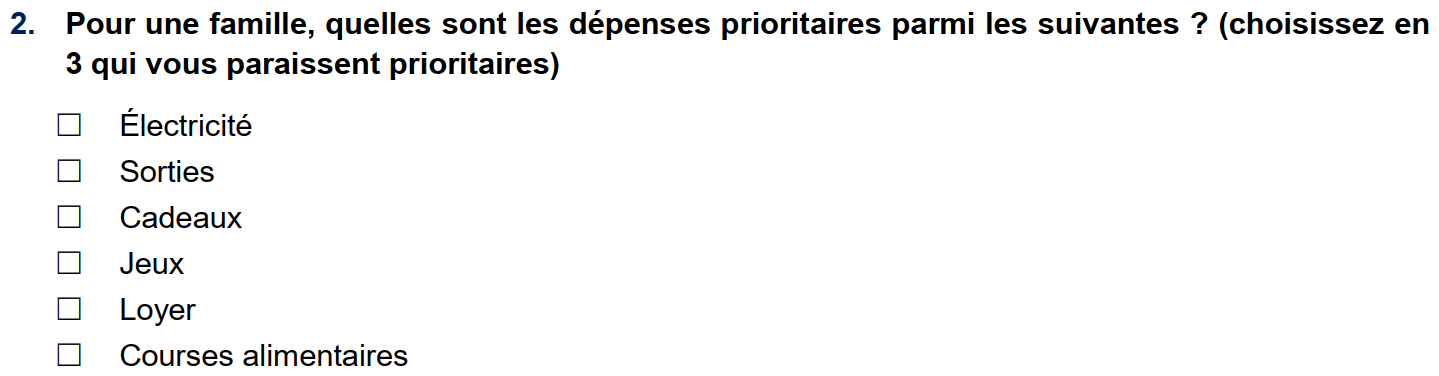 82
Passeport EDUCFI -collège
[Speaker Notes: Explication : les dépenses d’électricité, le loyer et les courses alimentaires sont nécessaires etne peuvent être évitées. En revanche, les sorties, les achats de cadeaux et de jeux peuvent êtreremis à plus tard en cas de besoin.]
Quiz final : 20 questions
Correction collective
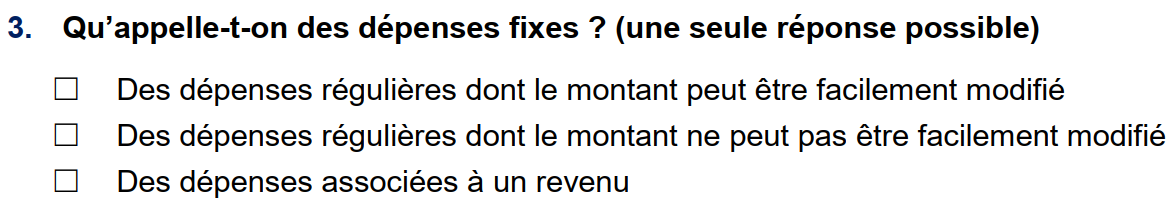 83
Passeport EDUCFI -collège
[Speaker Notes: Explication : les dépenses fixes sont des dépenses régulières difficilement modifiables,généralement mensuelles ou annuelles (loyer, crédit, impôt, etc.). 
Elles se distinguent des dépenses variables ou occasionnelles car leur montant ne varie pas d’un mois ou d’une annéesur l’autre.]
Quiz final : 20 questions
Correction collective
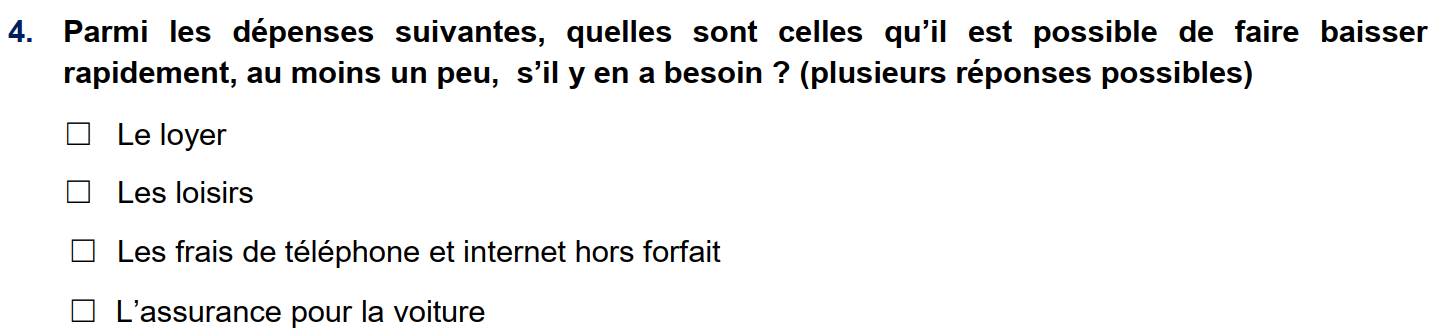 84
Passeport EDUCFI -collège
[Speaker Notes: Explication : modifier son loyer implique de déménager. Modifier ses frais d’assurance impliquede changer d’assurance. Alors qu’il est possible très vite d’économiser au moins un peu surl’électricité, l’eau les dépenses de sorties et loisirs, ou encore les frais de téléphonie et internethors forfait.]
Quiz final : 20 questions
Correction collective
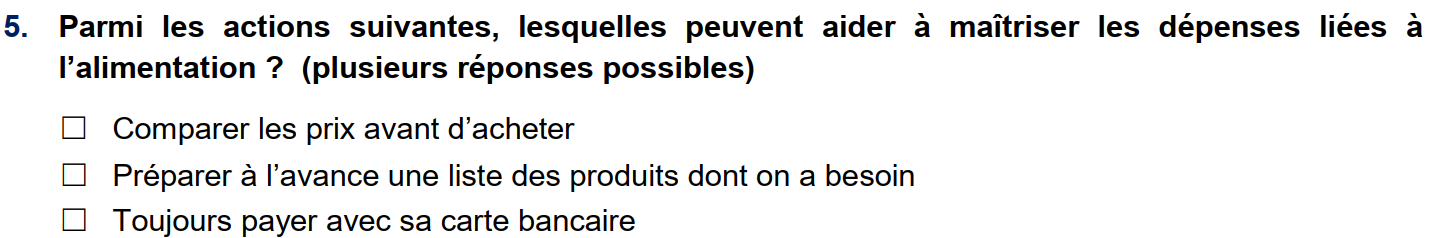 85
Passeport EDUCFI -collège
[Speaker Notes: Explication : Avant de se rendre au supermarché, on vérifie dans le réfrigérateur et les placardsles produits et leur date de péremption ; puis on prépare une liste de courses en fonction desbesoins, et l’on compare les prix avant d’acheter.]
Quiz final : 20 questions
Correction collective
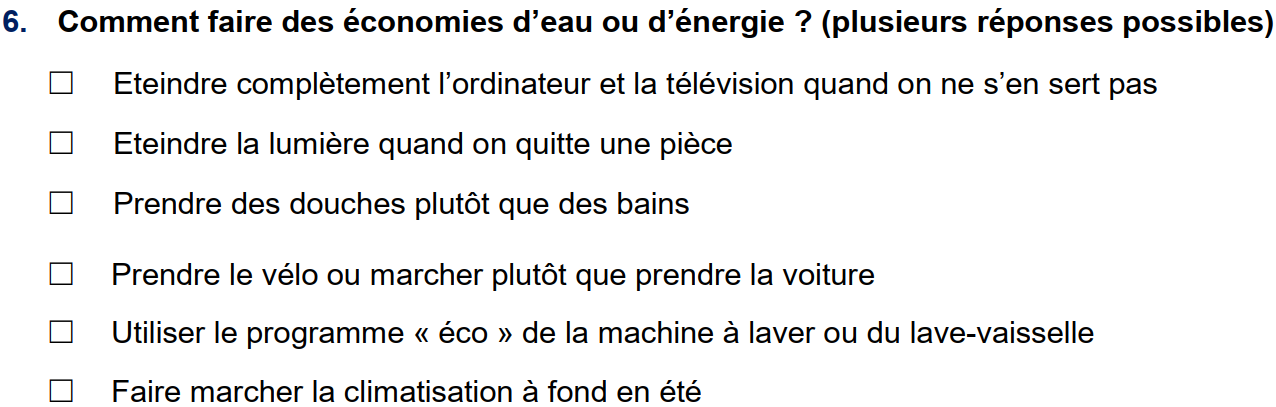 86
Passeport EDUCFI -collège
[Speaker Notes: Explication : quand on ne s’en sert pas, mieux vaut éteindre complètement ordinateurs et écransde télévision. Prendre des bains consomme plus d’eau (et donc d’eau chaude et donc d’énergie)que des douches.]
Quiz final : 20 questions
Correction collective
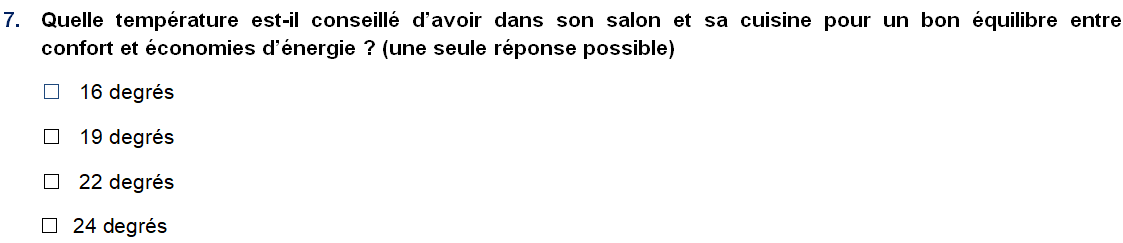 87
Passeport EDUCFI -collège
Quiz final : 20 questions
Correction collective
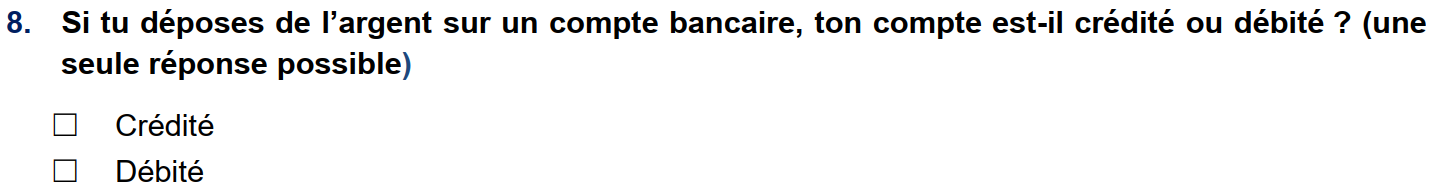 88
Passeport EDUCFI -collège
[Speaker Notes: Explication : le débit d'un compte bancaire est l'ensemble des sommes qui en sont retirées. Uncompte est dit « débiteur » lorsque son solde est négatif c’est-à-dire que la totalité des sommesdébitées, ou dépensées, est supérieure au cumul des sommes créditées. À l’inverse, un compteest dit « créditeur » lorsque le solde est positif et donc que la totalité des sommes créditées, oudéposées, est supérieur au cumul des sommes débitées.]
Quiz final : 20 questions
Correction collective
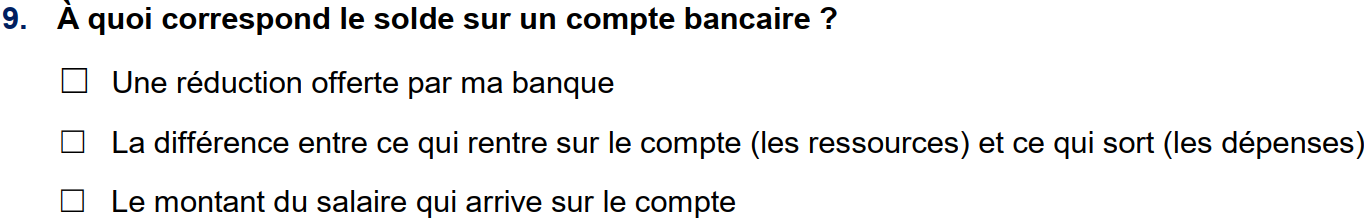 89
Passeport EDUCFI -collège
[Speaker Notes: Explication : le solde correspond à la somme d’argent qu’il reste sur le compte, au moment où jele consulte. Il peut être positif (créditeur = il reste de l’argent), à zéro (il ne reste plus d’argent)ou négatif (débiteur = un découvert, je dois de l’argent à la banque).]
Quiz final : 20 questions
Correction collective
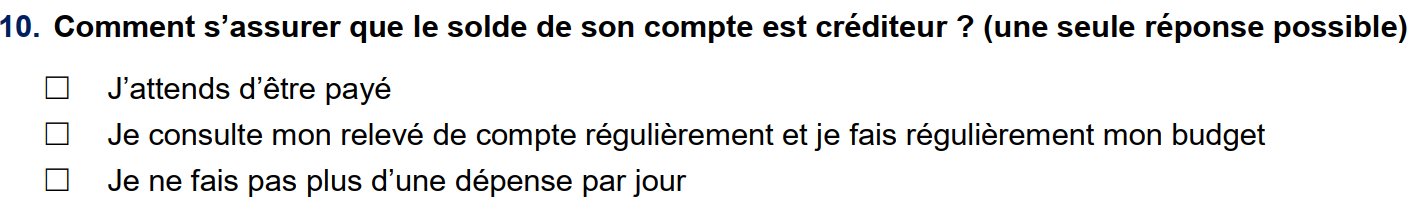 90
Passeport EDUCFI -collège
[Speaker Notes: Explication : les banques proposent désormais la consultation du relevé de compte en ligne quiest mis à jour régulièrement. Il est toutefois nécessaire de suivre son budget pour s’assurer dene pas avoir oublié de dépense à venir.]
Quiz final : 20 questions
Correction collective
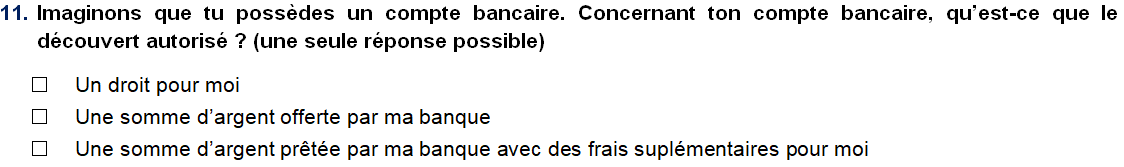 91
Passeport EDUCFI -collège
[Speaker Notes: Explication : la banque peut accepter qu'un compte fonctionne à découvert. Le solde du comptebancaire peut alors être négatif, c'est-à-dire comporter plus de débits (dépenses) que de crédits(versements). Mais cette autorisation n'est pas automatique (la banque peut refuser). 
Pour chaque utilisation de découvert, la banque facture celui-ci : elle va prendre des intérêts, qu’onappeler des agios. D’autres frais (commissions) peuvent être prélevés]
Quiz final : 20 questions
Correction collective
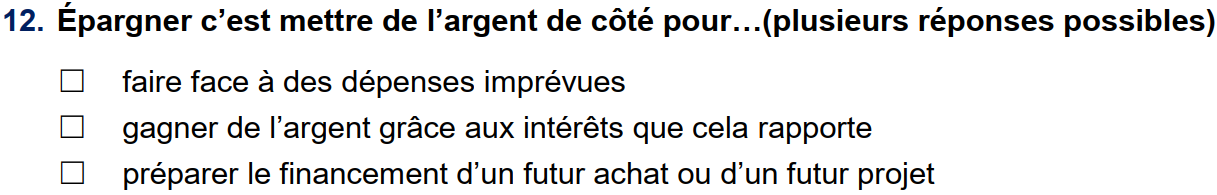 92
Passeport EDUCFI -collège
[Speaker Notes: Explication : ce peut être toutes ces réponses : prévoir une épargne de précaution pour faireface à une dépense imprévue (ex : machine à laver à remplacer), faire fructifier son argent ouenvisager un achat futur (ex : achat immobilier, achat d’une voiture etc.).]
Quiz final : 20 questions
Correction collective
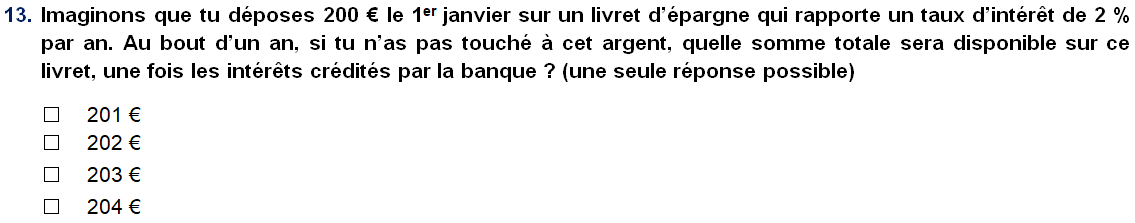 93
Passeport EDUCFI -collège
[Speaker Notes: Explication : 2% de 200 € soit 2 €  pour 100€ placés, soit 4 € pour 200€ placés➔ 200+4 = 204 € sur le compte une fois les intérêts crédités]
Quiz final : 20 questions
Correction collective
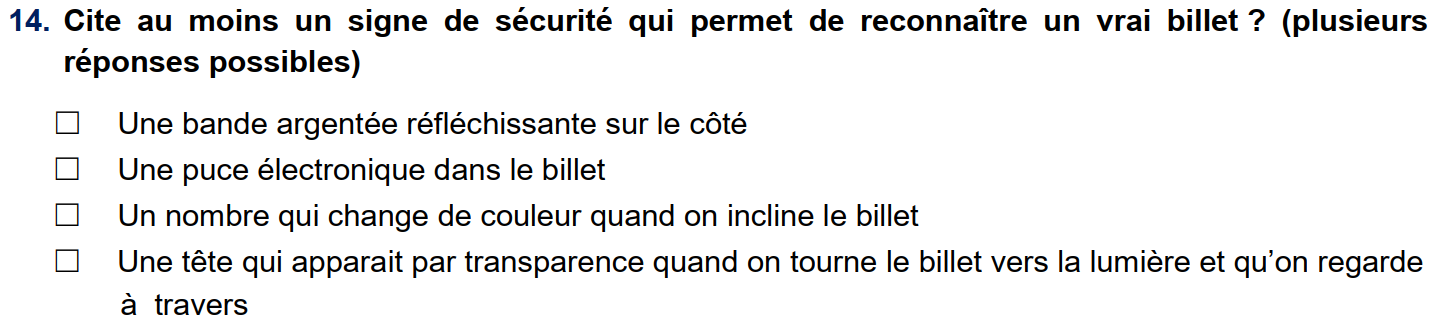 94
Passeport EDUCFI -collège
[Speaker Notes: Explication : (méthode vue dans le diaporama)]
Quiz final : 20 questions
Correction collective
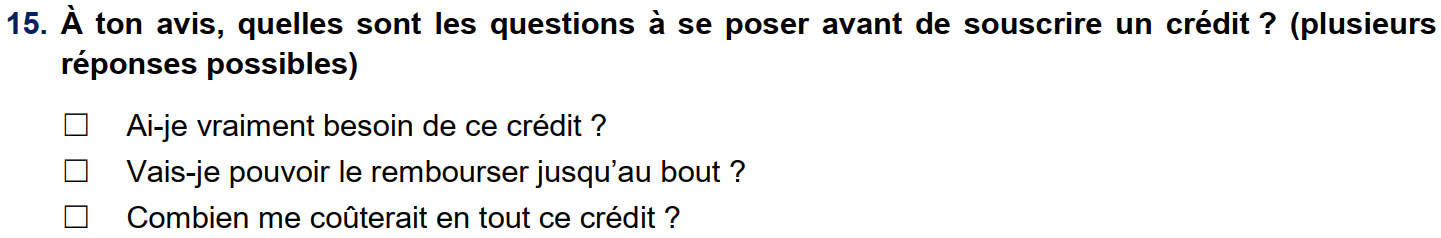 95
Passeport EDUCFI -collège
[Speaker Notes: Explication : toutes les réponses sont justes.]
Quiz final : 20 questions
Correction collective
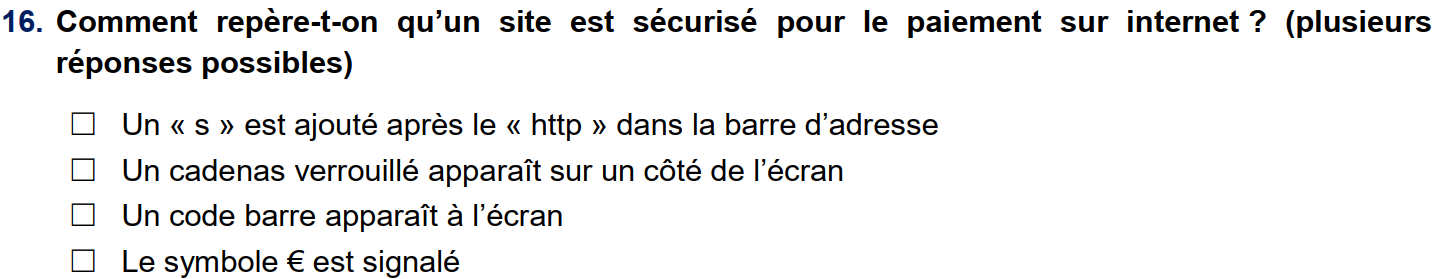 96
Passeport EDUCFI -collège
[Speaker Notes: Explication : Avant de valider un achat sur internet, il convient de s’assurer que la page web estsécurisée : un « s » est ajouté après le « http » dans la barre d’adresse ou un petit cadenasfermé figurant en haut de la fenêtre dans laquelle l’achat est effectué apparait.]
Quiz final : 20 questions
Correction collective
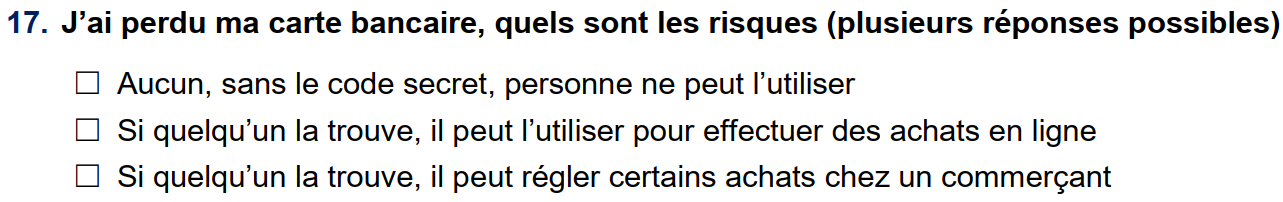 97
Passeport EDUCFI -collège
[Speaker Notes: Explication : L’élève doit être conscient que même sans le code secret, sa carte peut êtreutilisée : paiement sans contact (certes limité) ou paiement sur internet et qu’il risque de perdretout ou partie de son argent. Sa carte est personnelle et il doit en prendre soin afin que d’autresne l’utilisent pas. Dans le cas d’une perte ou d’un vol de carte, il faut prévenir rapidement sabanque afin de faire opposition.]
Quiz final : 20 questions
Correction collective
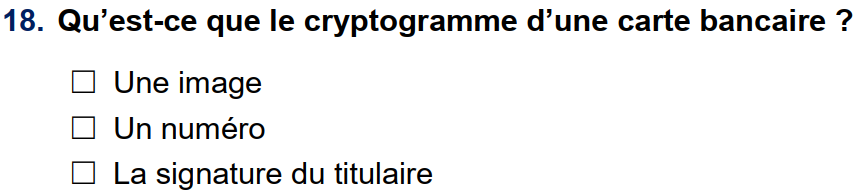 98
Passeport EDUCFI -collège
[Speaker Notes: Explication : Le cryptogramme est un code de sécurité à 3 chiffres présent au dos d’une cartebancaire. En Europe, tous les sites en ligne sont dans l’obligation de demander la saisie ducryptogramme en plus du numéro de la carte et de sa date d’expiration.]
Quiz final : 20 questions
Correction collective
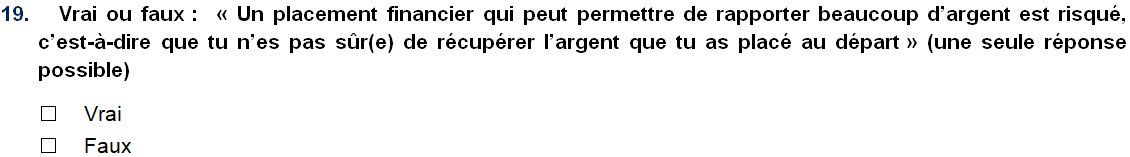 99
Passeport EDUCFI -collège
[Speaker Notes: Explication : si un placement est présenté comme pouvant rapporter beaucoup, il comporteforcément un risque. Si la publicité ou le message prétend en même temps que le placement estsûr ou garanti, c’est même vraisemblablement une arnaque.]
Quiz final : 20 questions
Correction collective
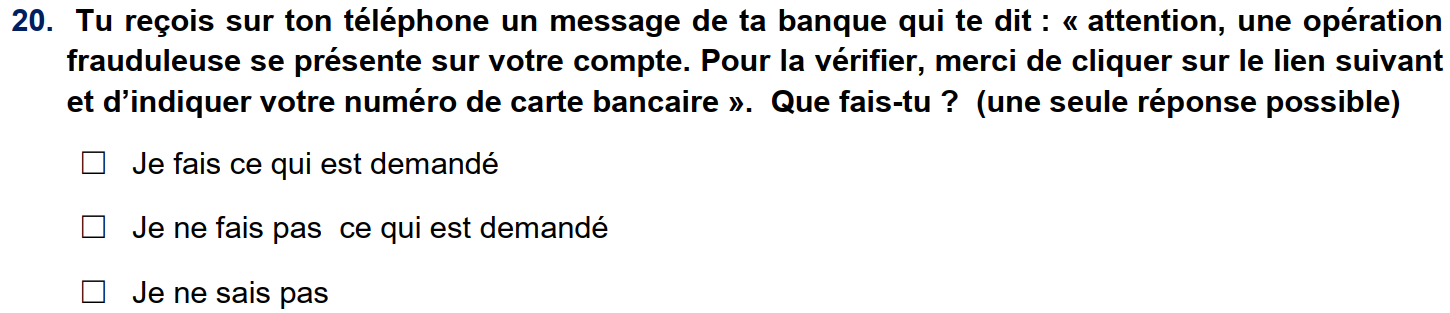 100
Passeport EDUCFI -collège
[Speaker Notes: Explication : ce type de message est un faux. Une banque ne demanderait pas à son client desaisir les coordonnées de sa carte bancaire sur internet. Il s’agit d’une escroquerie pourrécupérer les informations relatives à la carte et s’en servir de façon frauduleuse.]
Merci de votre attention
101
Passeport EDUCFI -collège